Calculus
M 24 September 2012
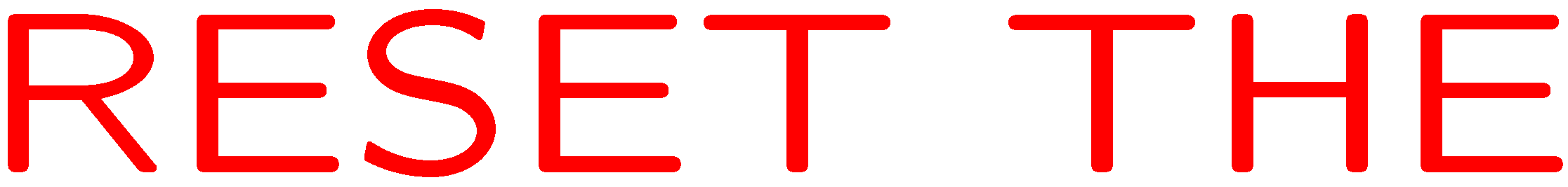 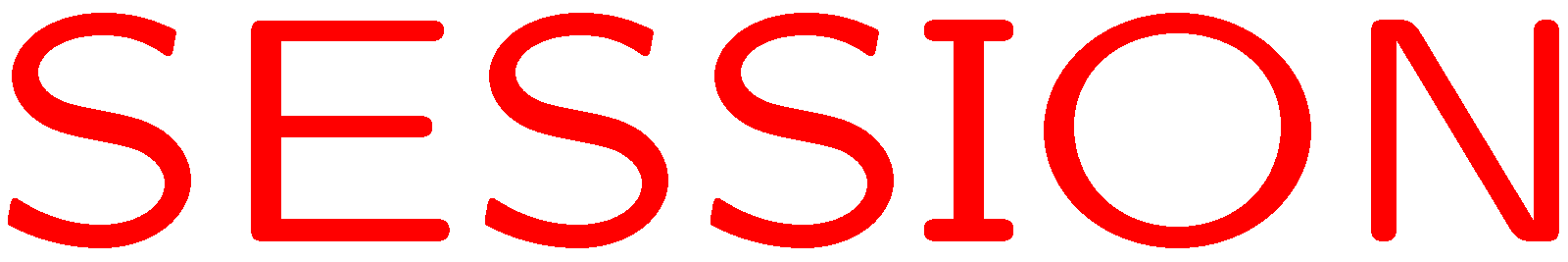 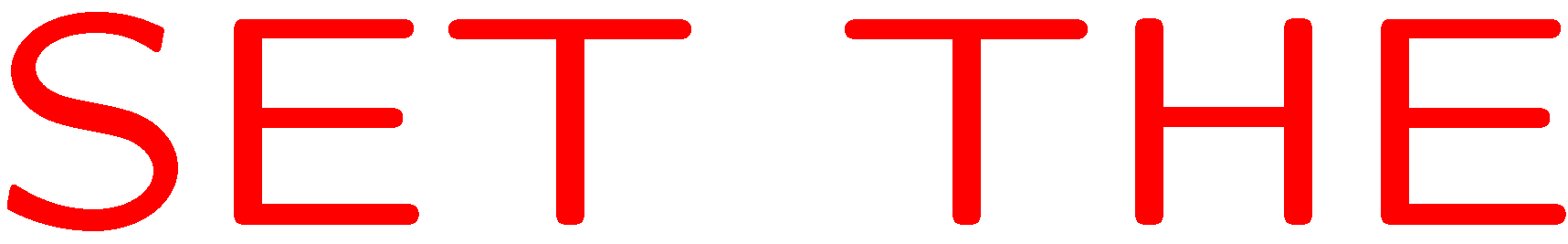 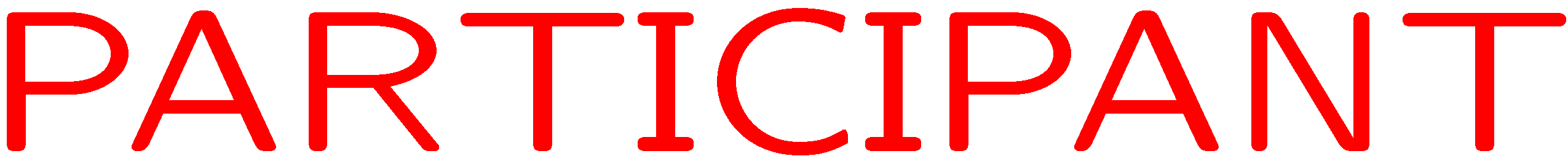 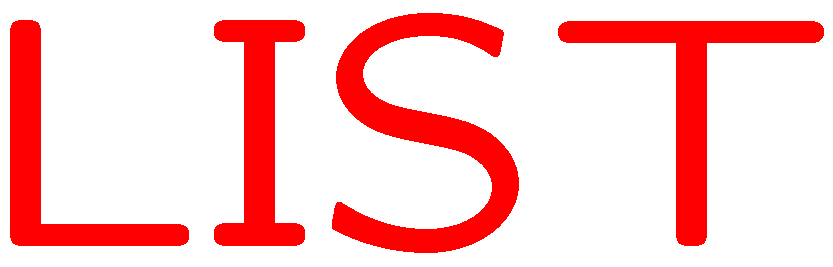 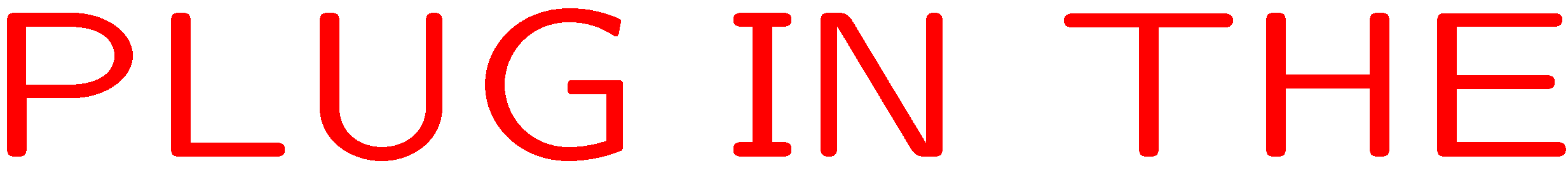 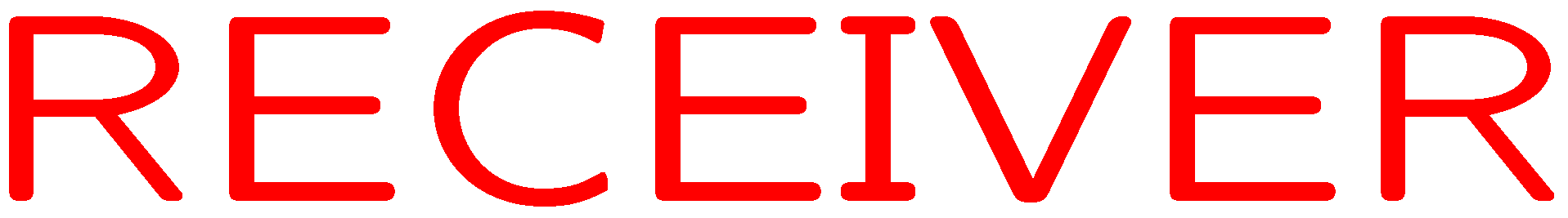 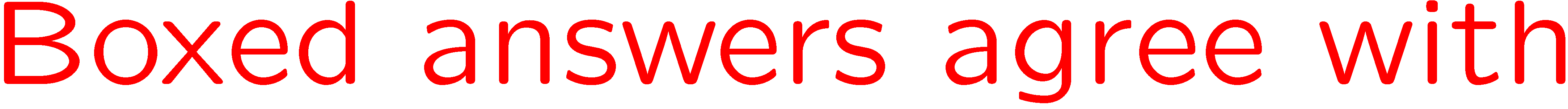 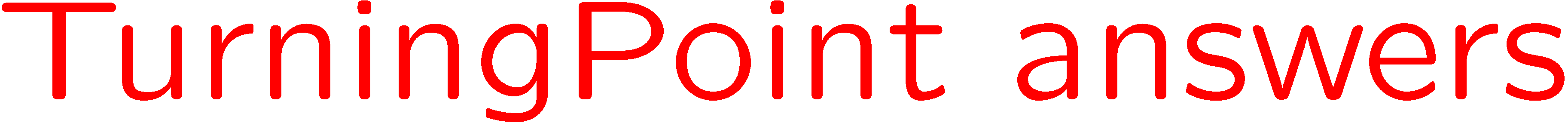 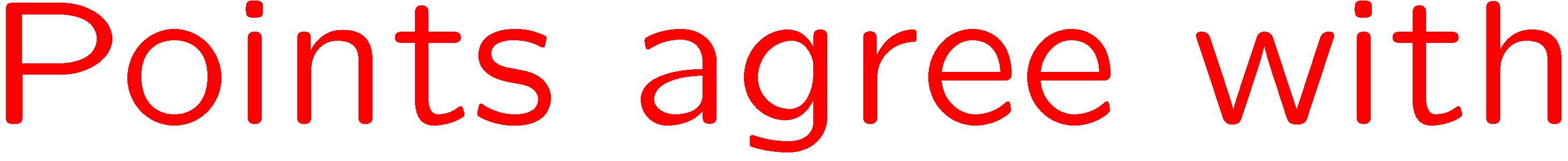 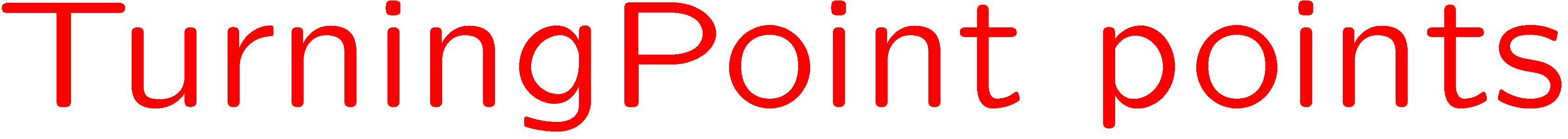 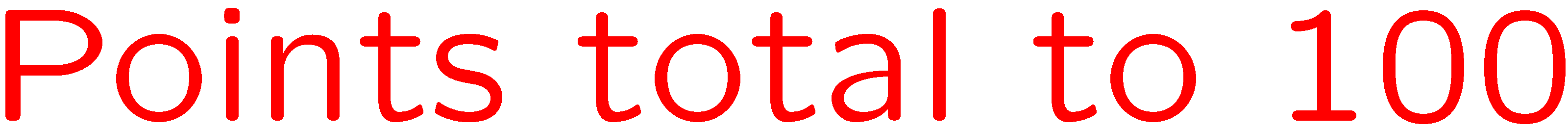 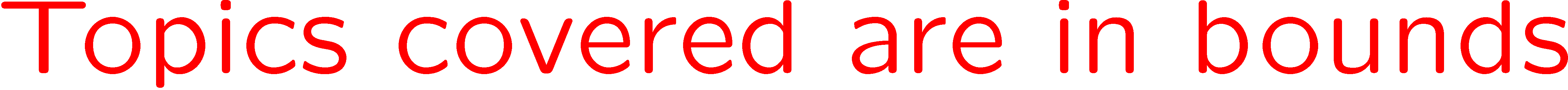 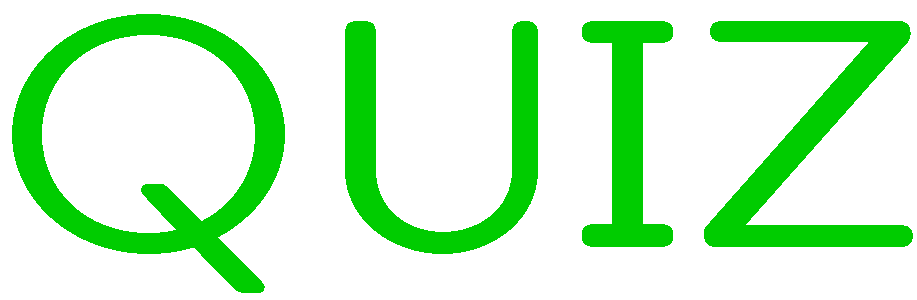 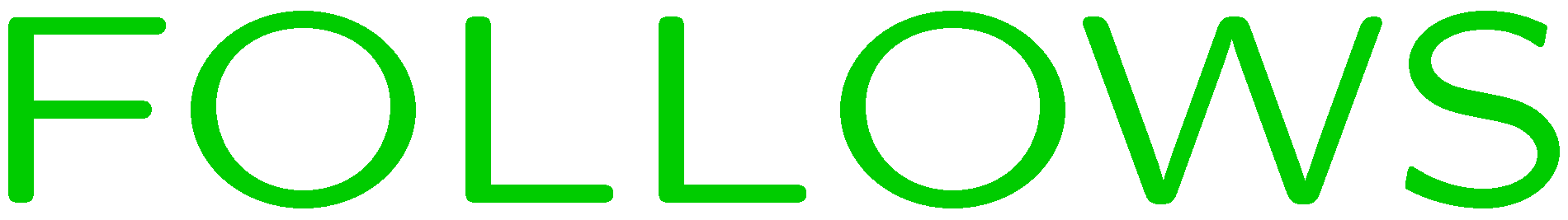 0 of 5
1+1=
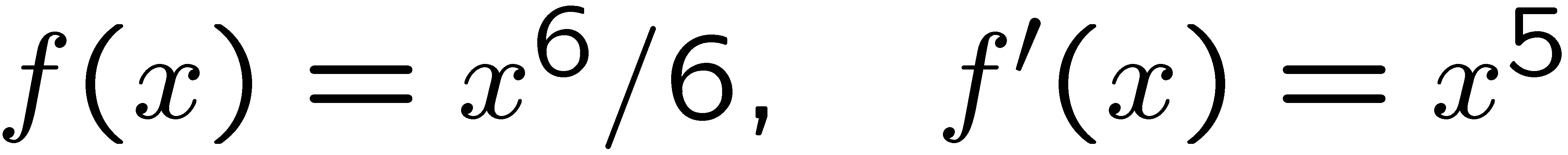 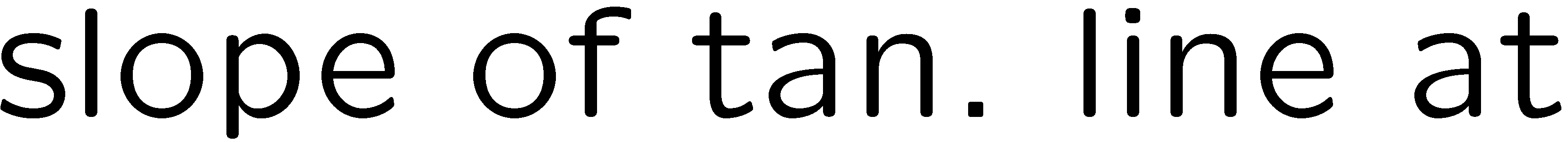 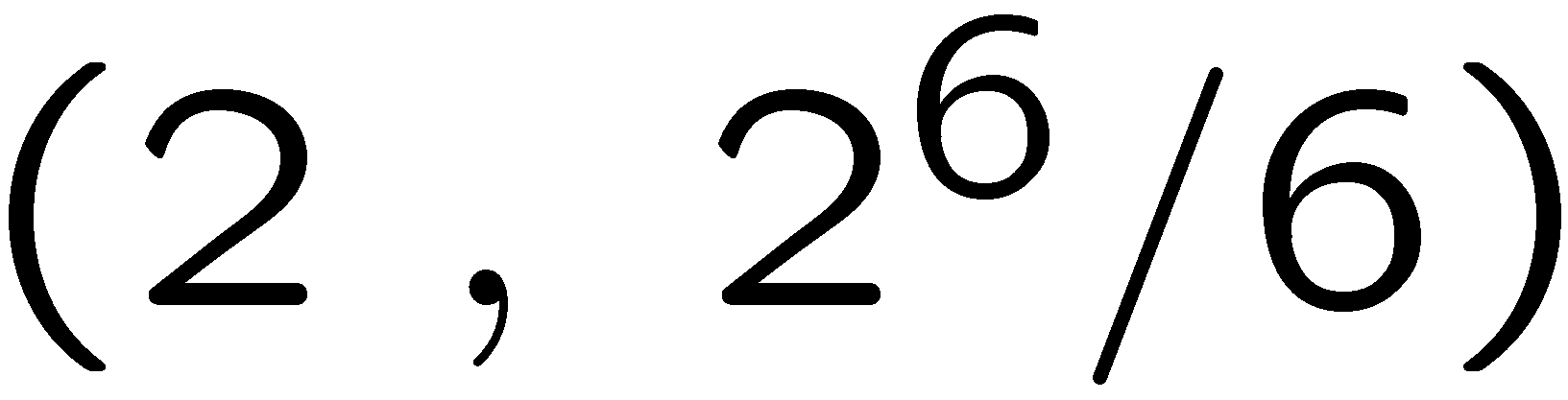 1
2
3
4
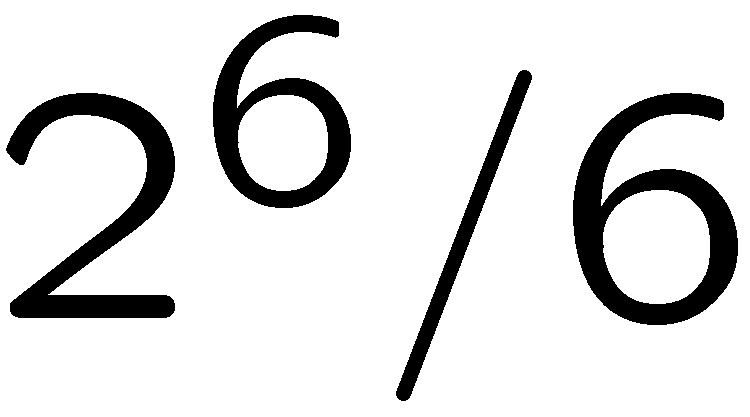 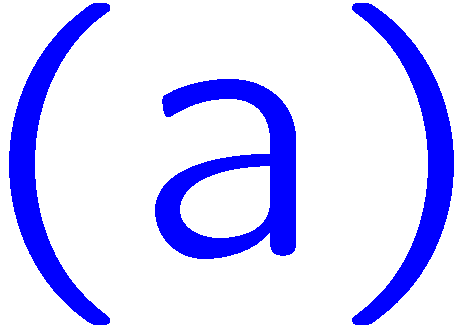 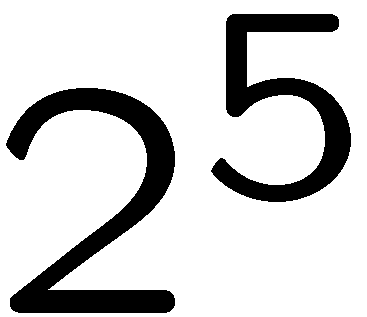 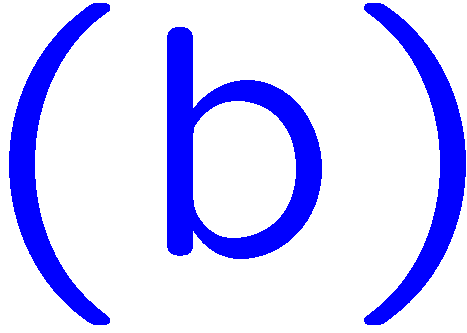 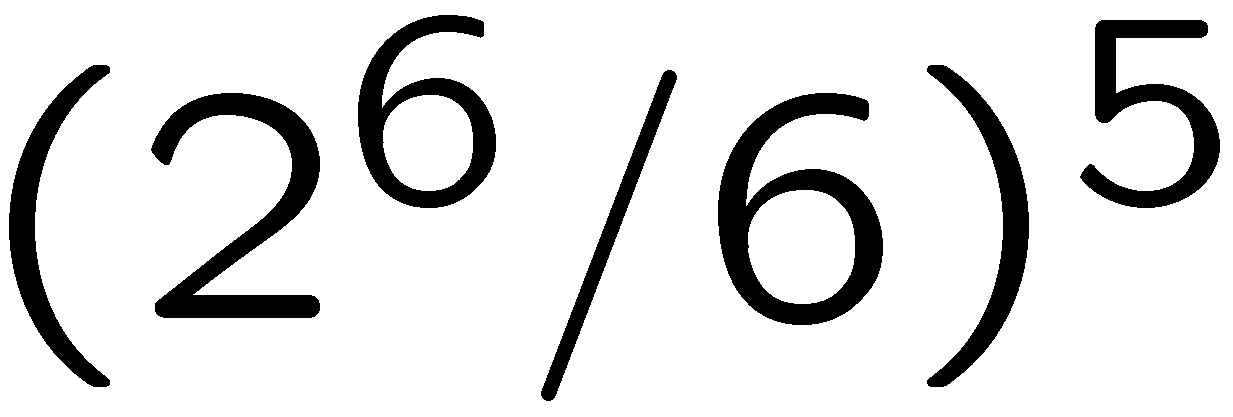 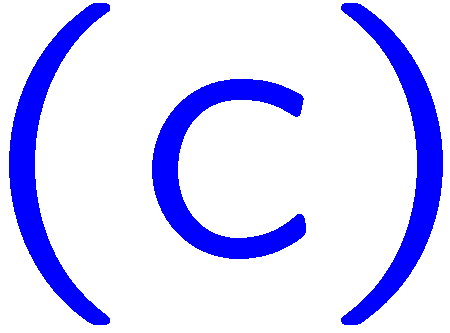 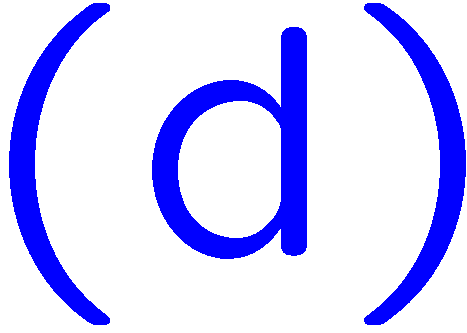 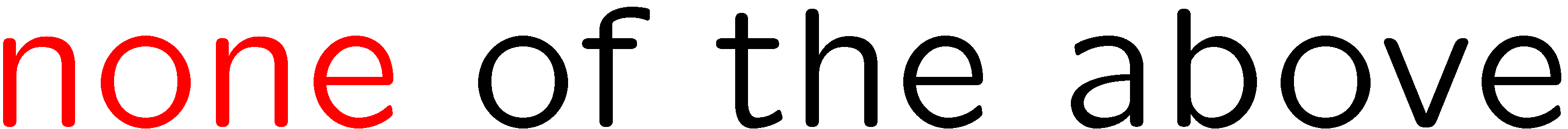 5
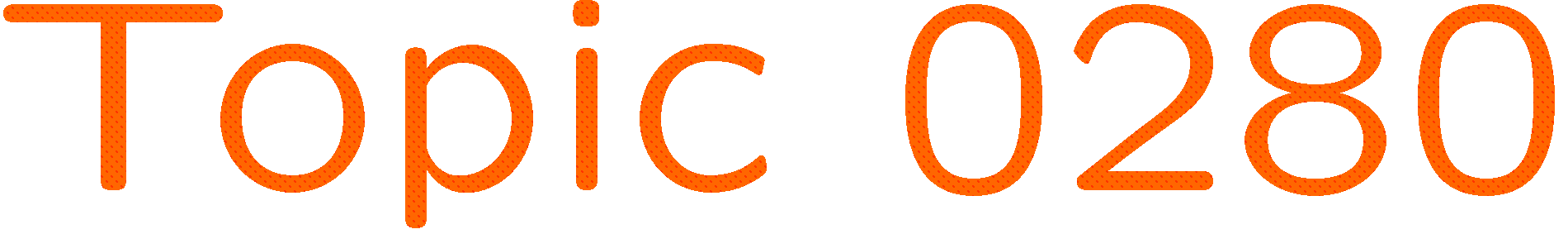 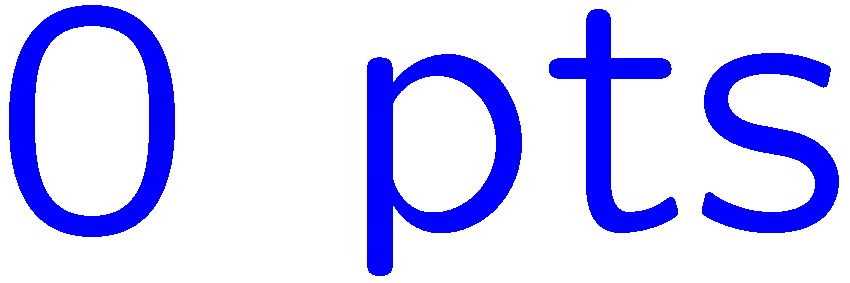 0 of 5
1+1=
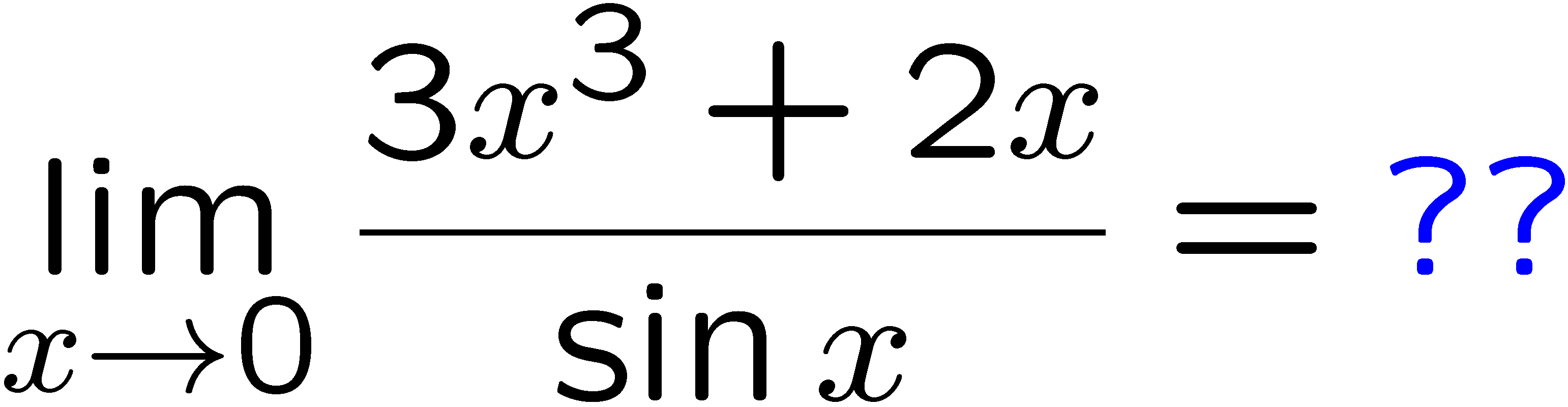 1
2
3
4
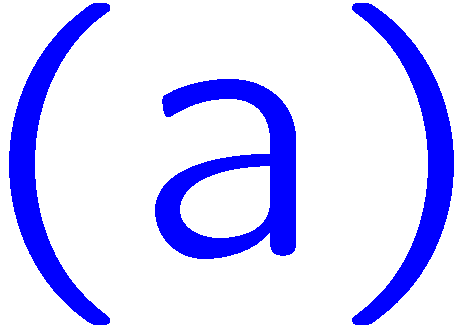 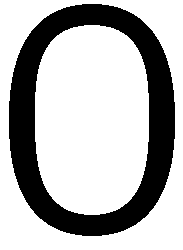 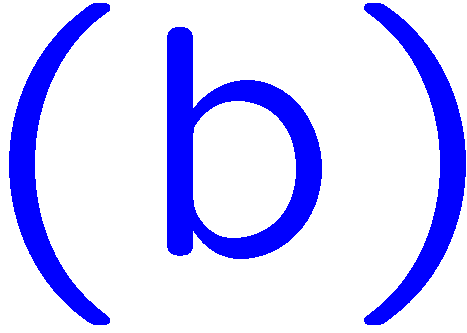 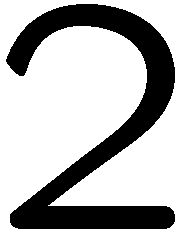 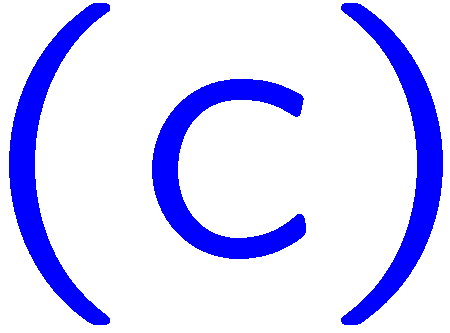 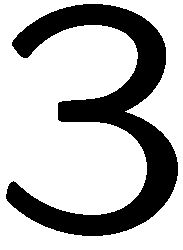 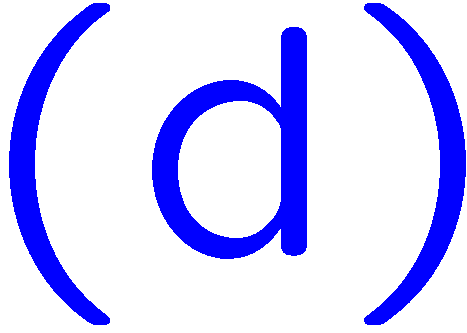 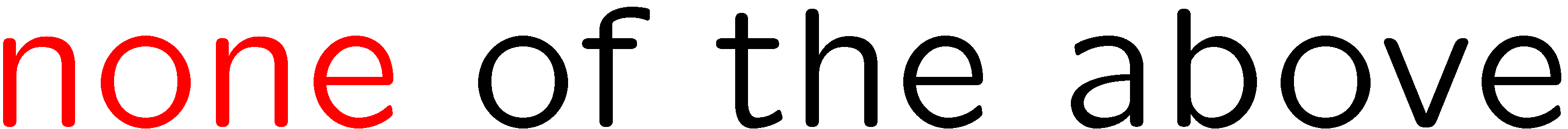 6
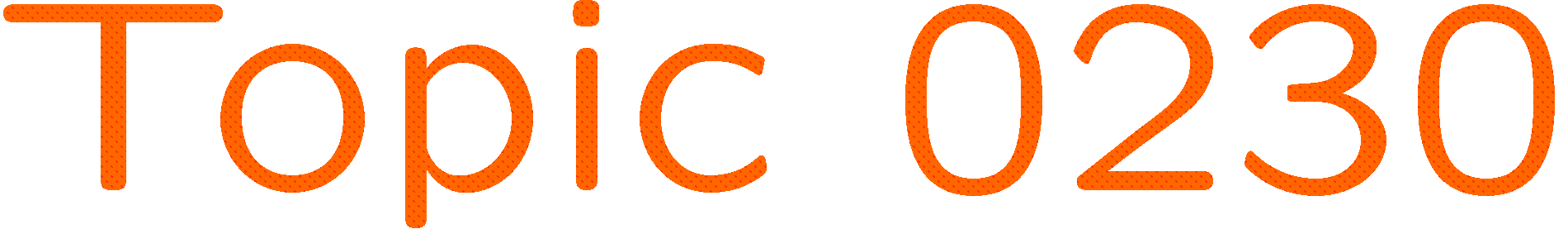 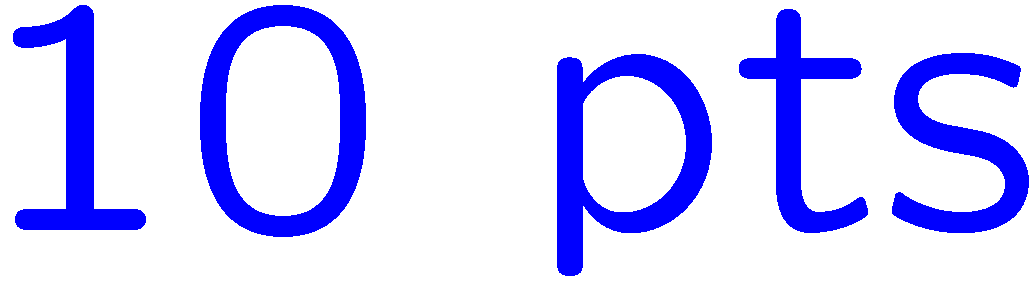 0 of 5
1+1=
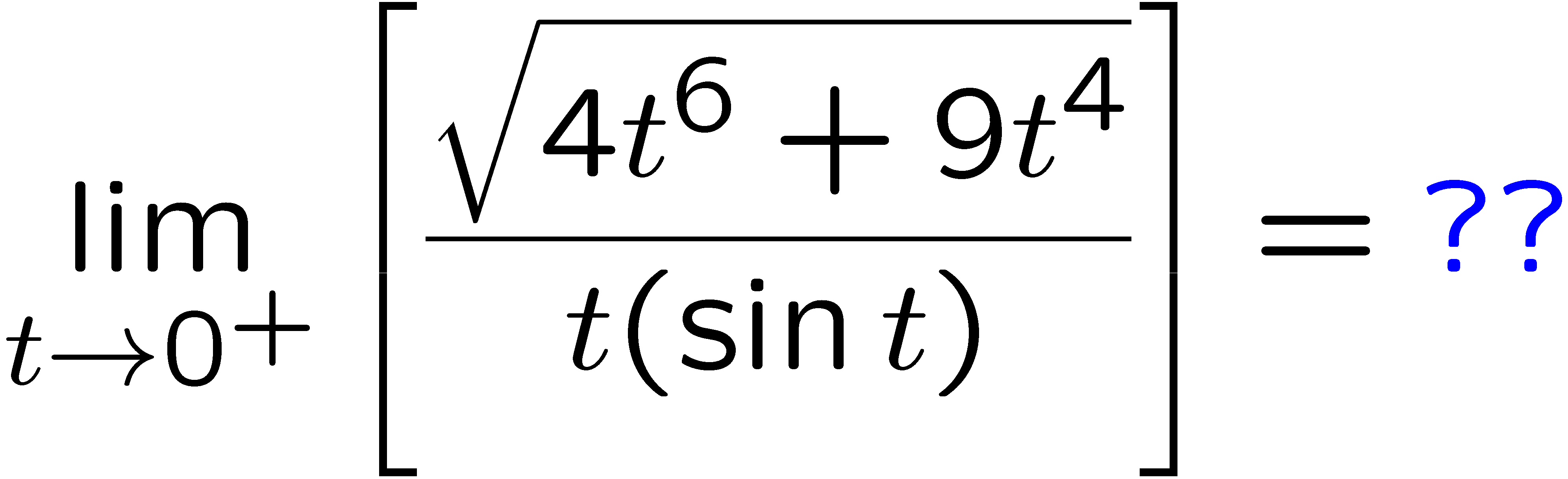 1
2
3
4
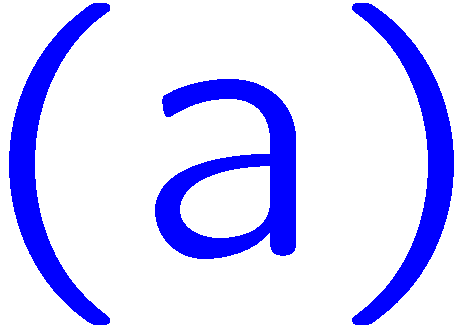 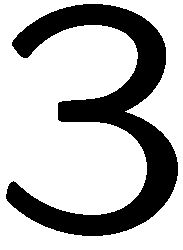 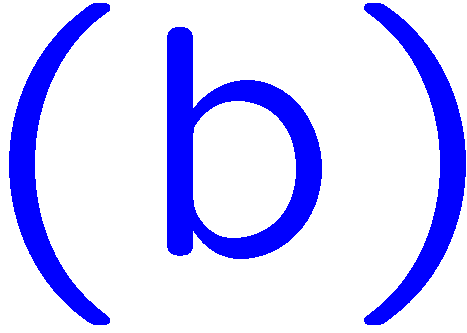 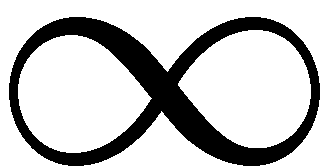 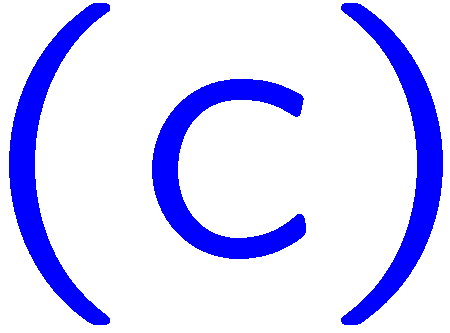 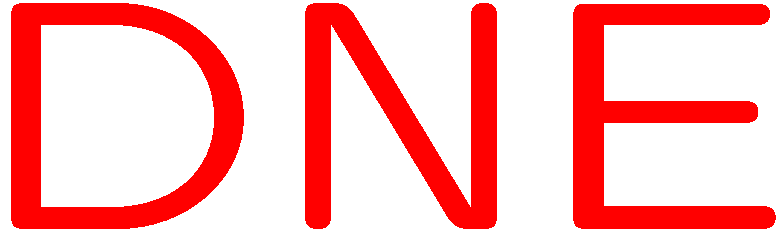 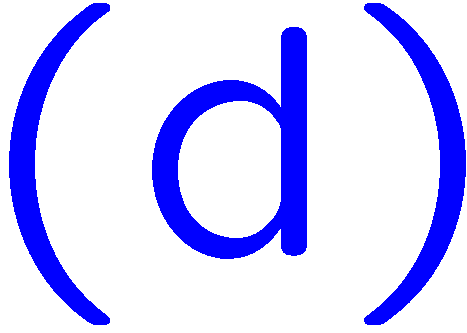 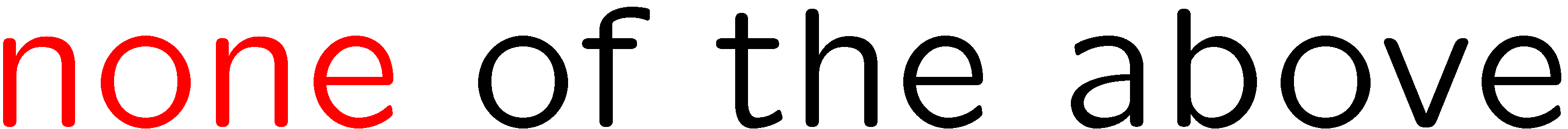 7
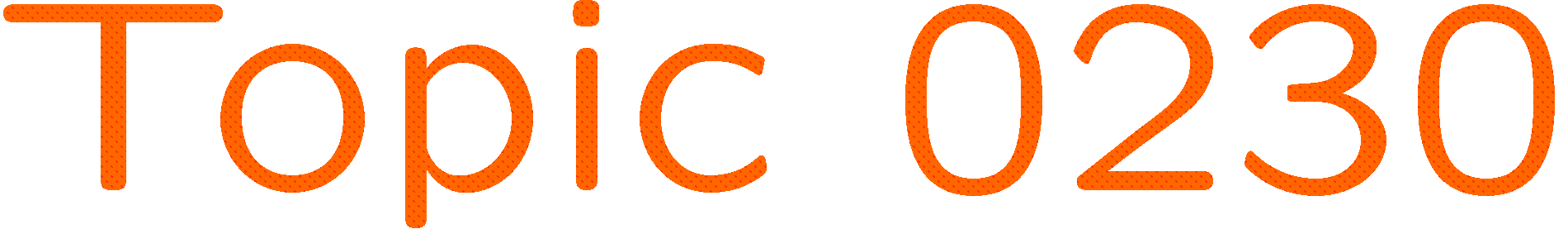 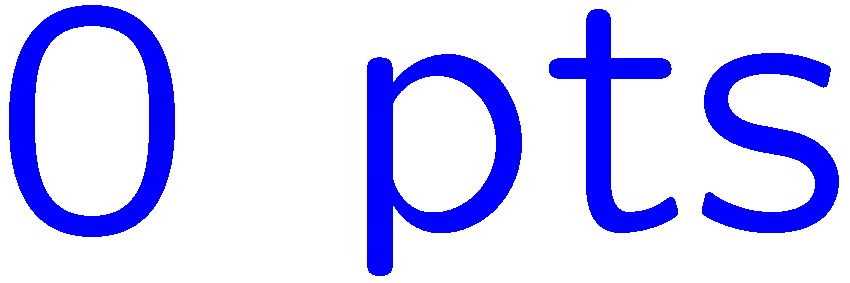 0 of 5
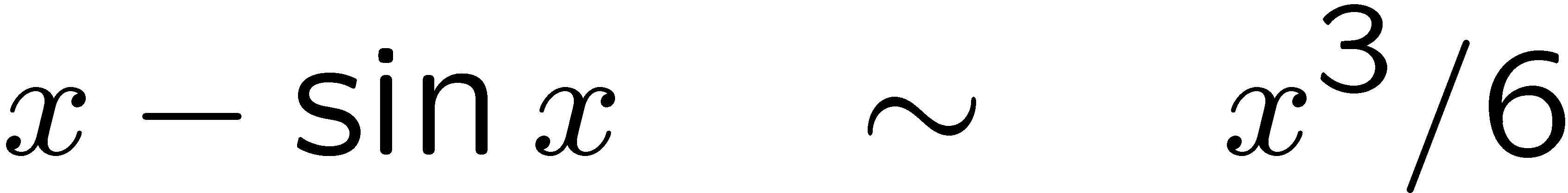 1+1=
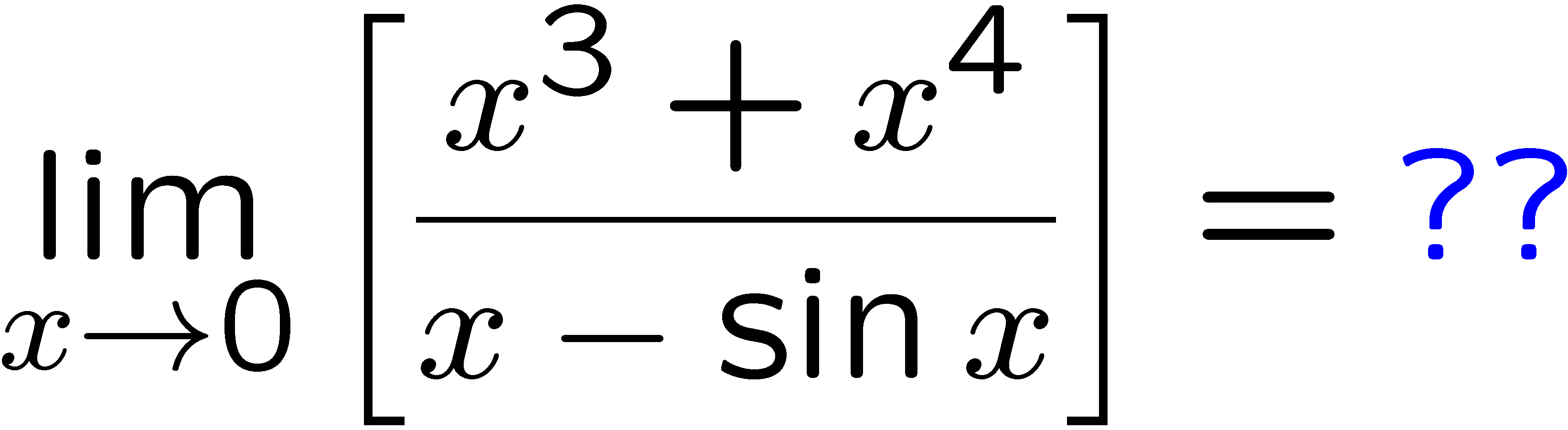 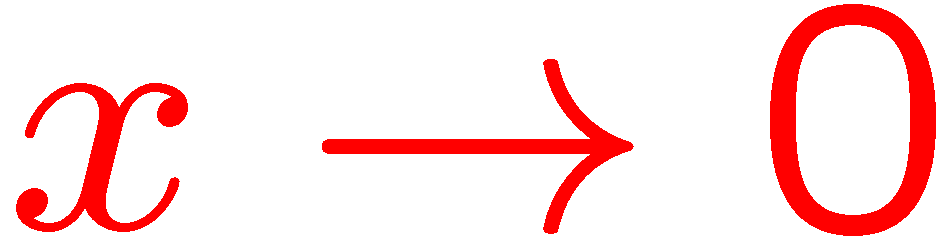 1
2
3
4
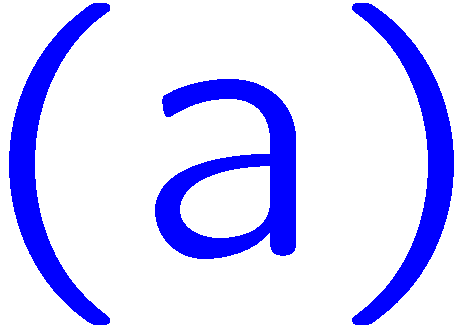 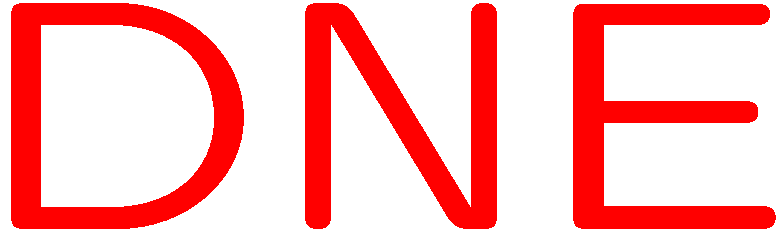 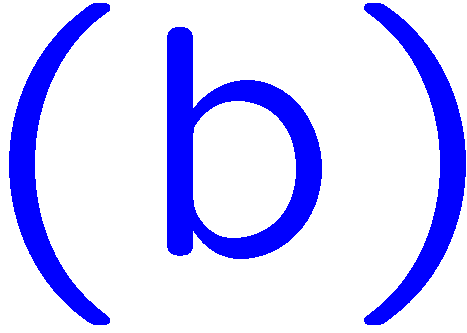 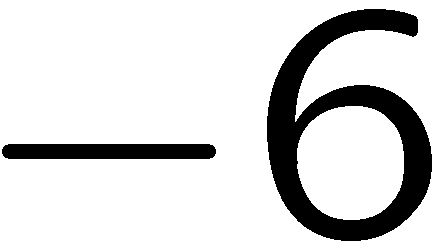 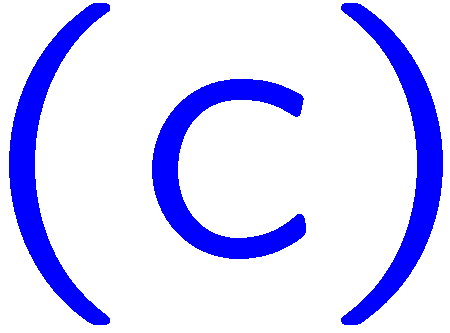 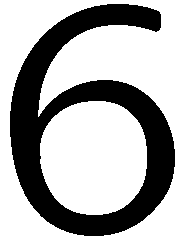 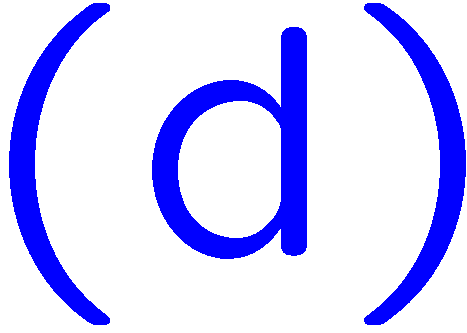 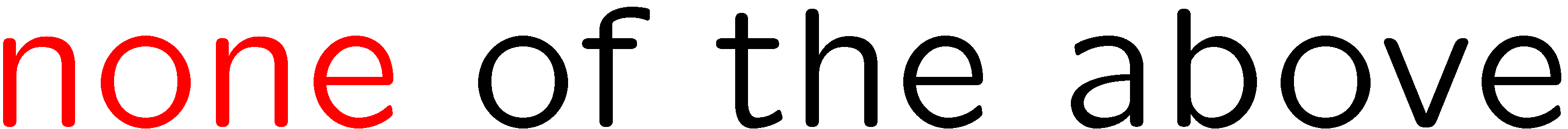 8
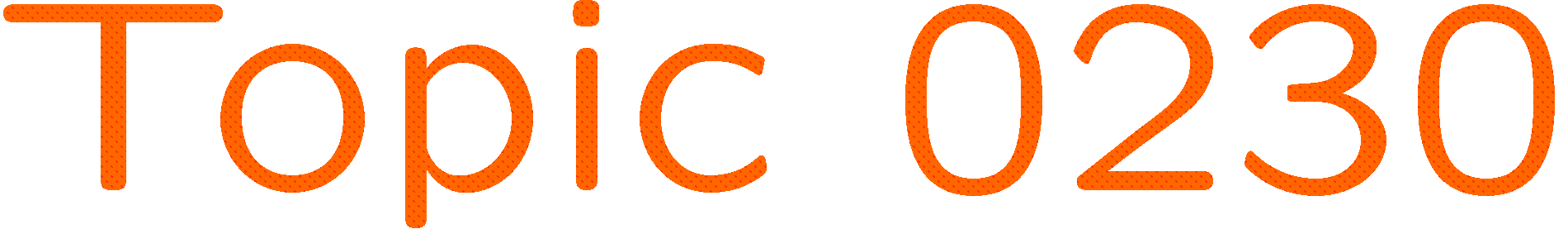 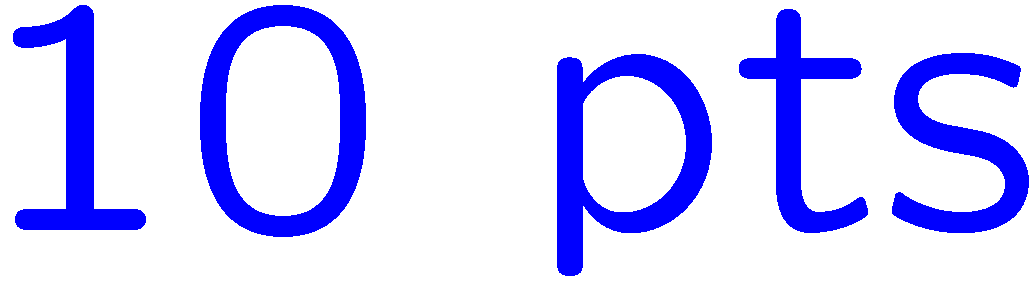 0 of 5
1+1=
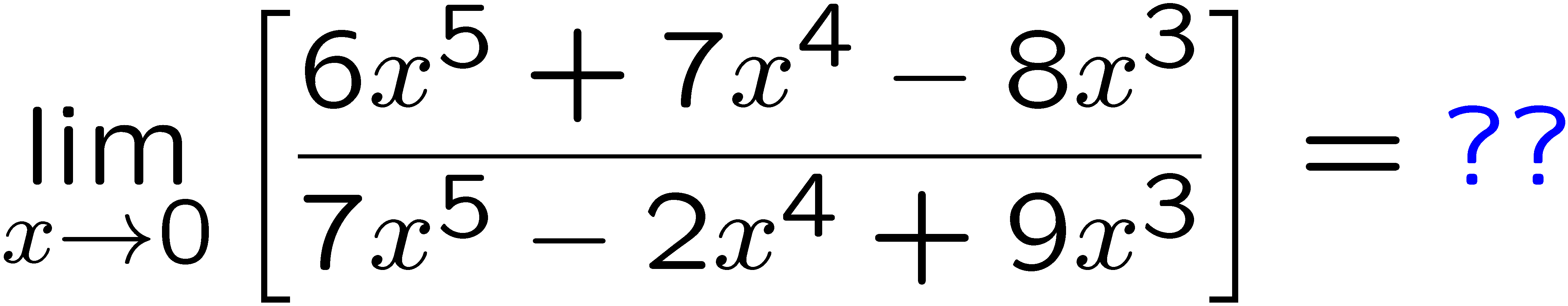 1
2
3
4
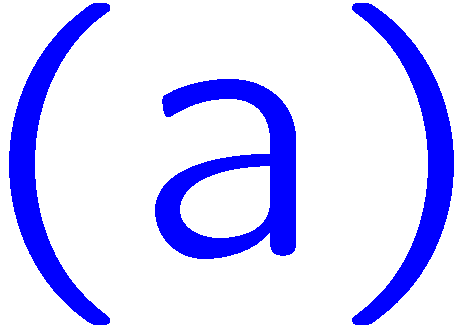 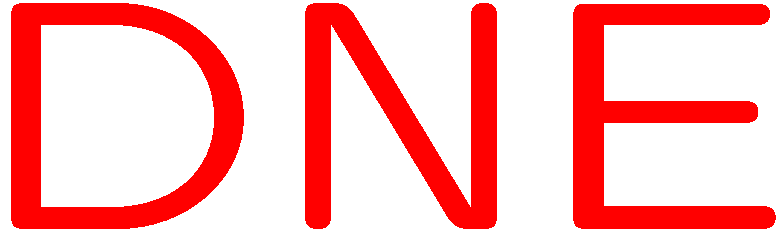 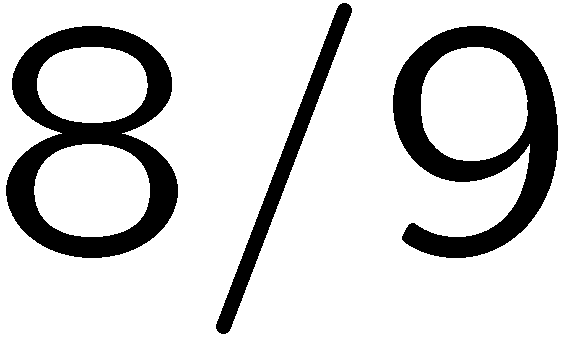 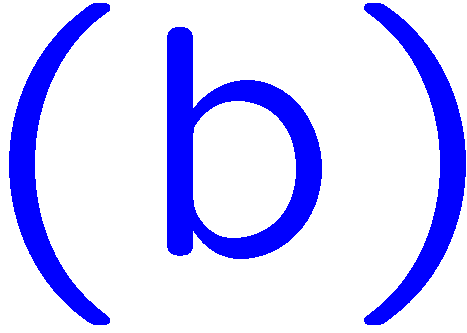 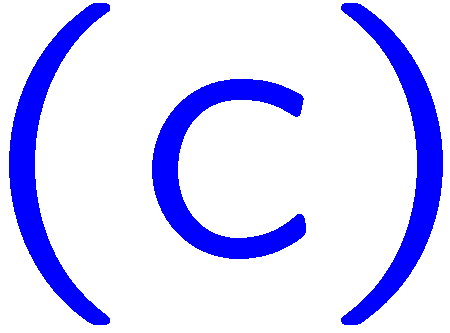 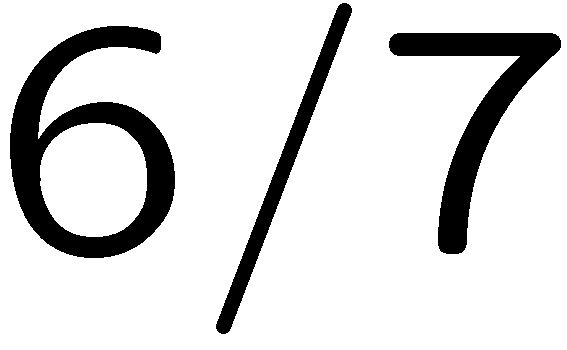 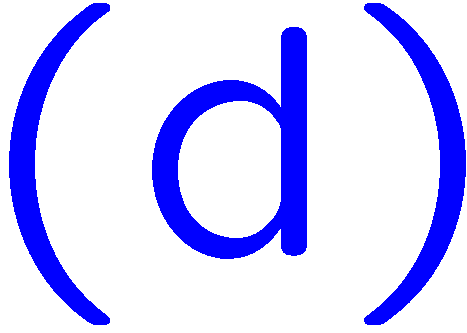 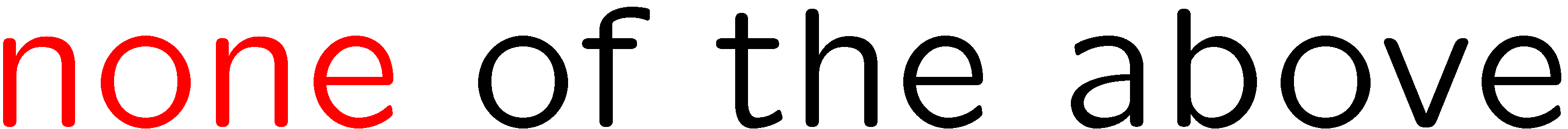 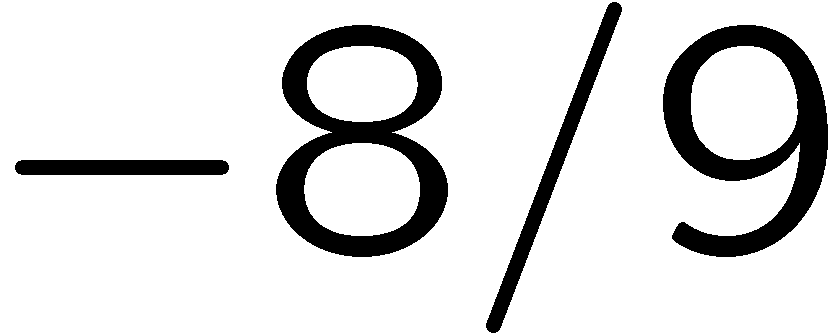 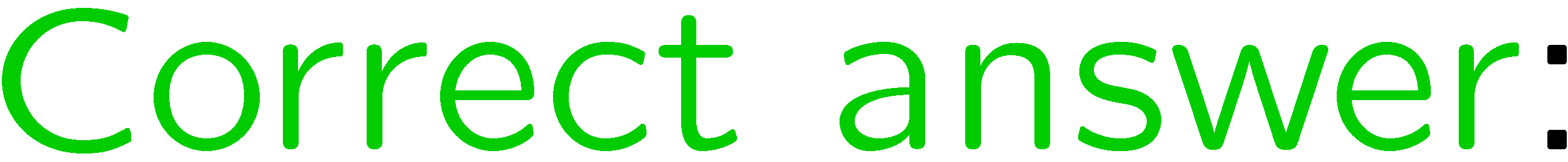 9
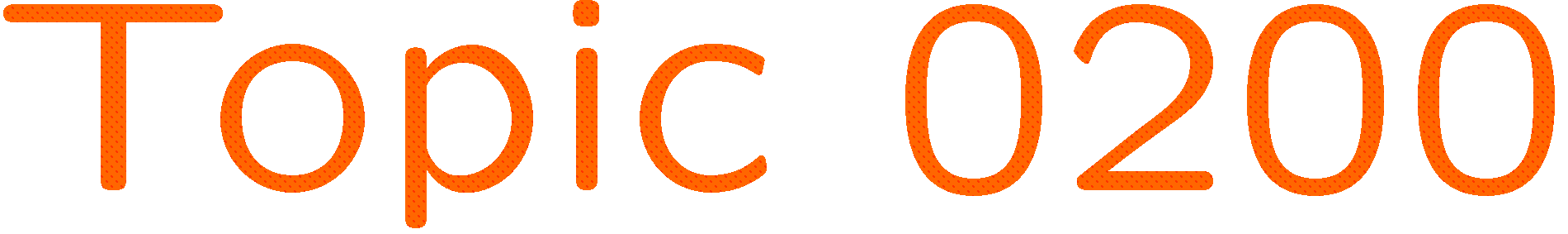 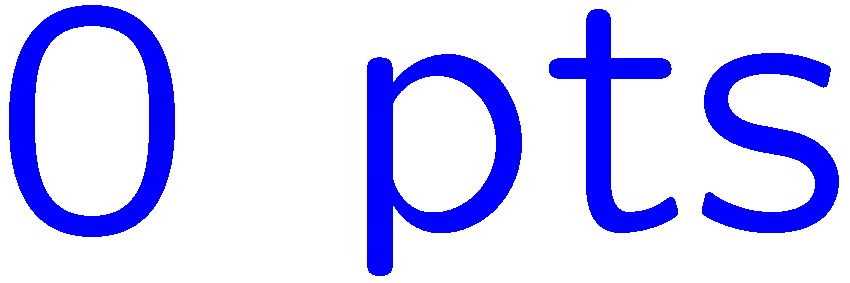 0 of 5
1+1=
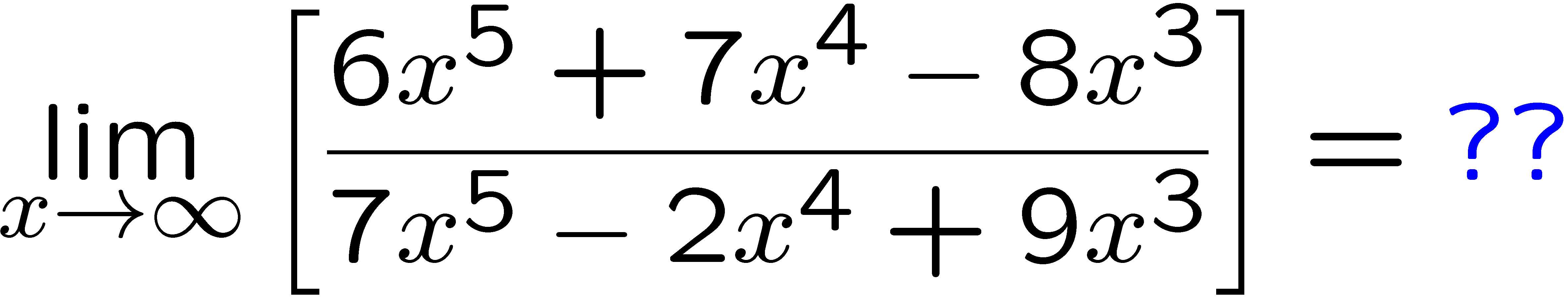 1
2
3
4
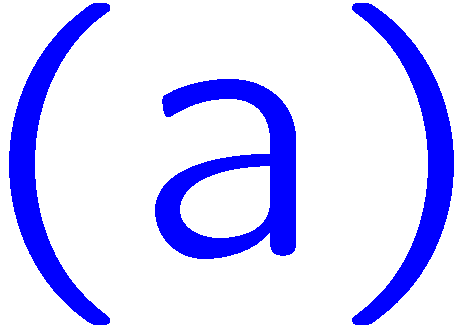 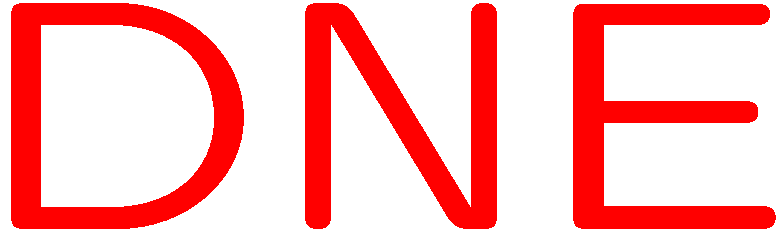 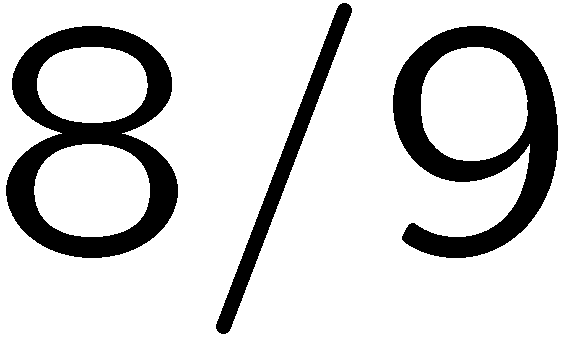 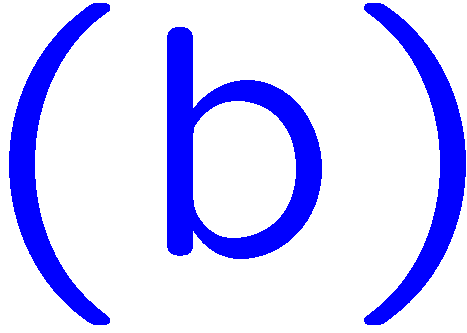 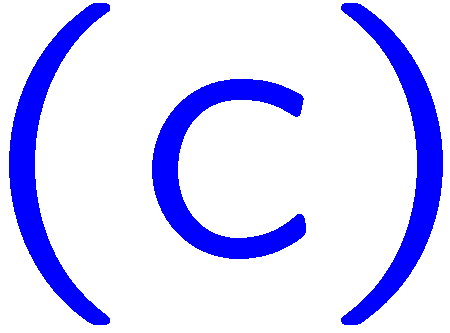 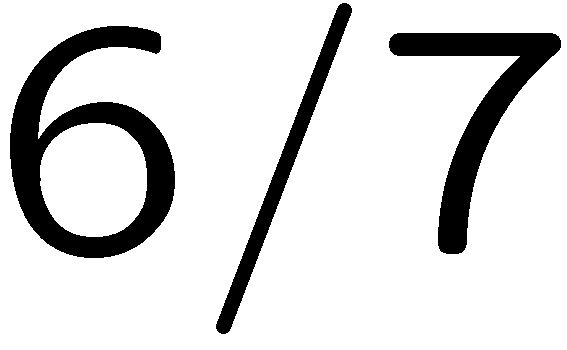 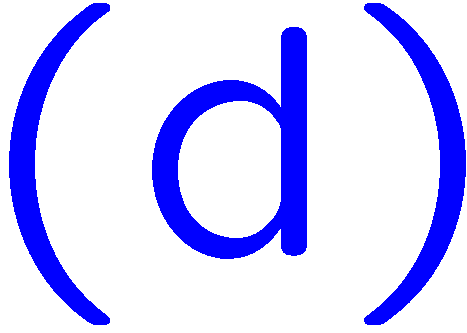 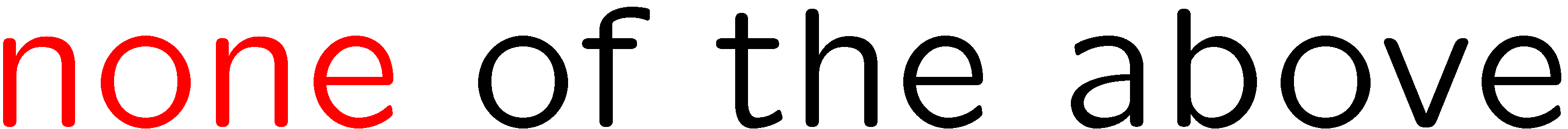 10
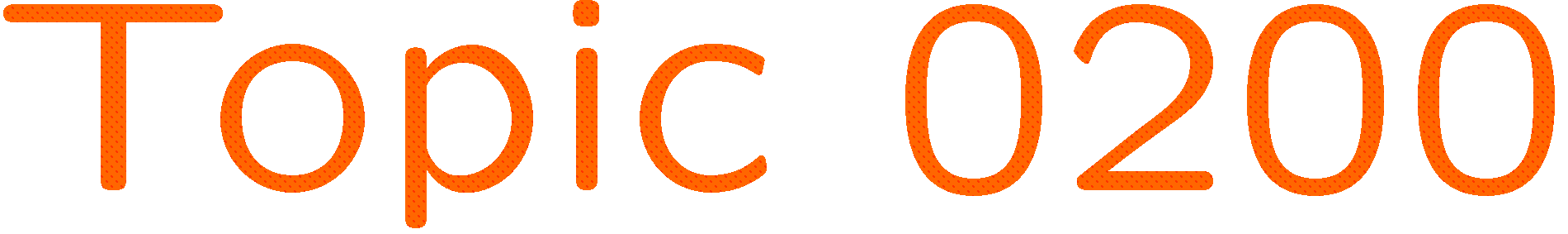 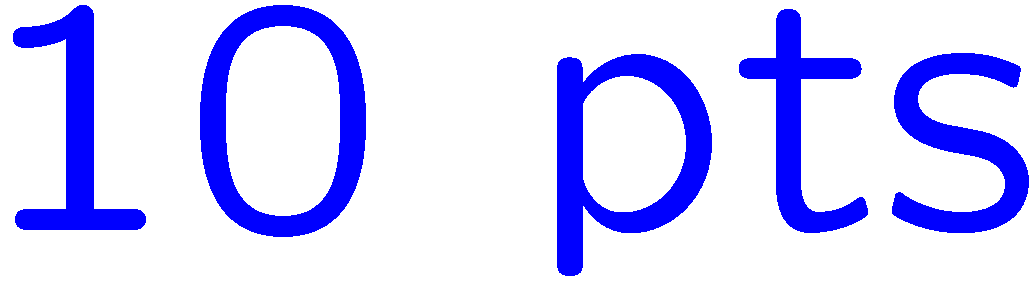 0 of 5
1+1=
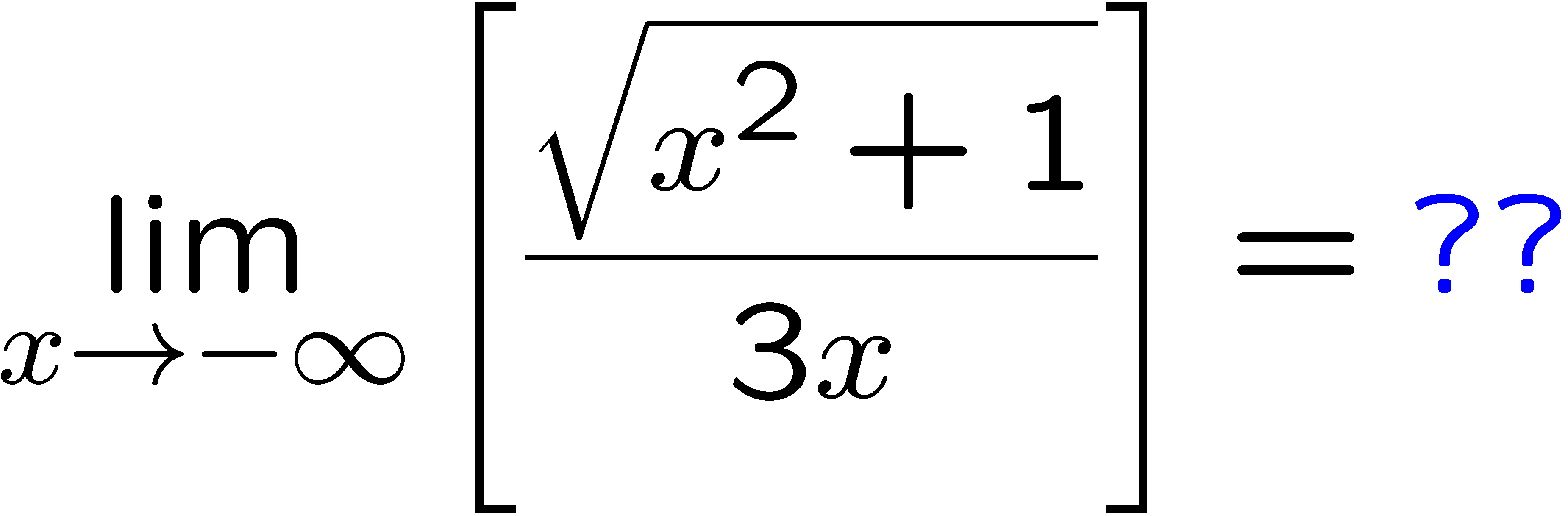 1
2
3
4
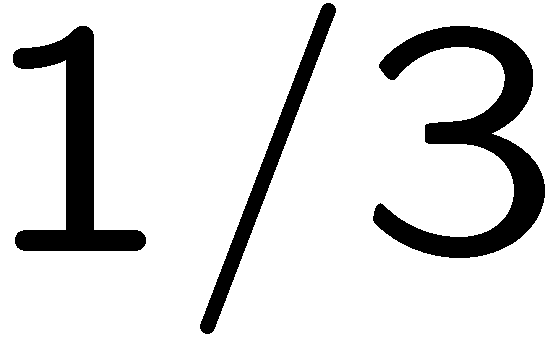 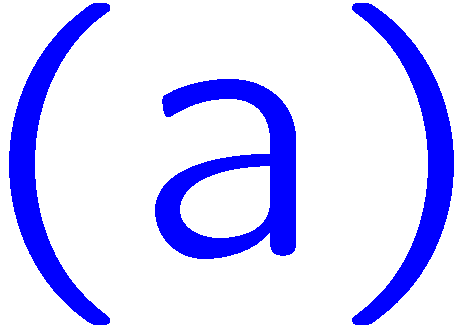 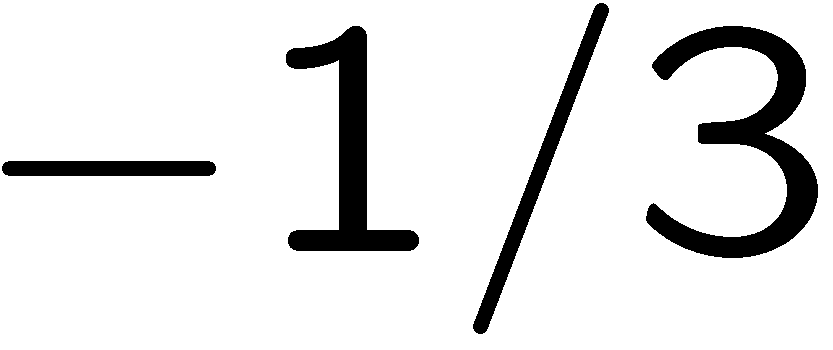 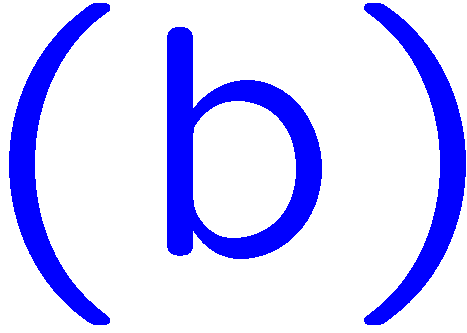 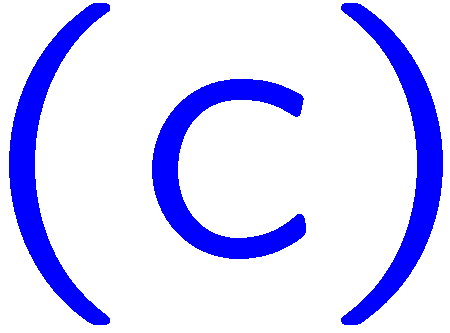 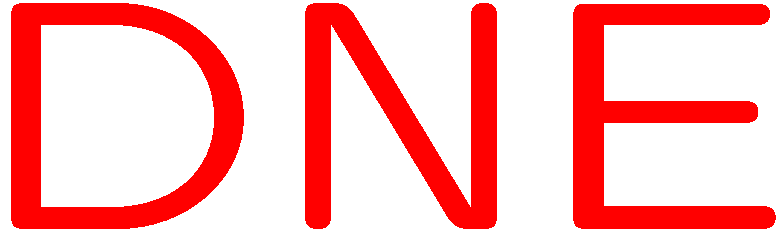 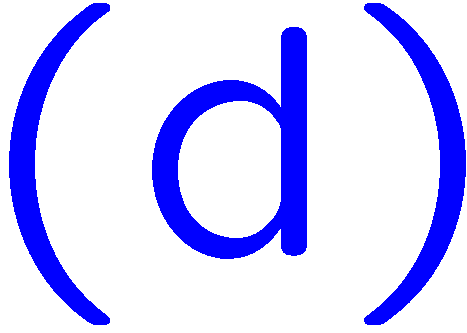 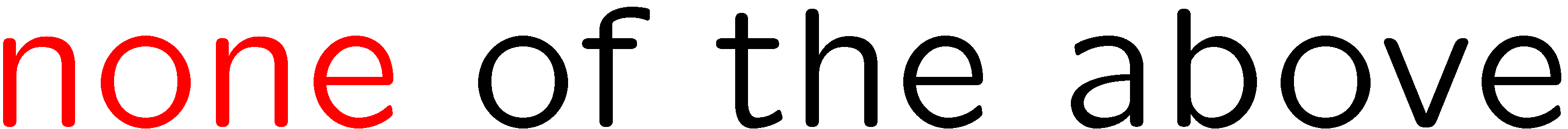 11
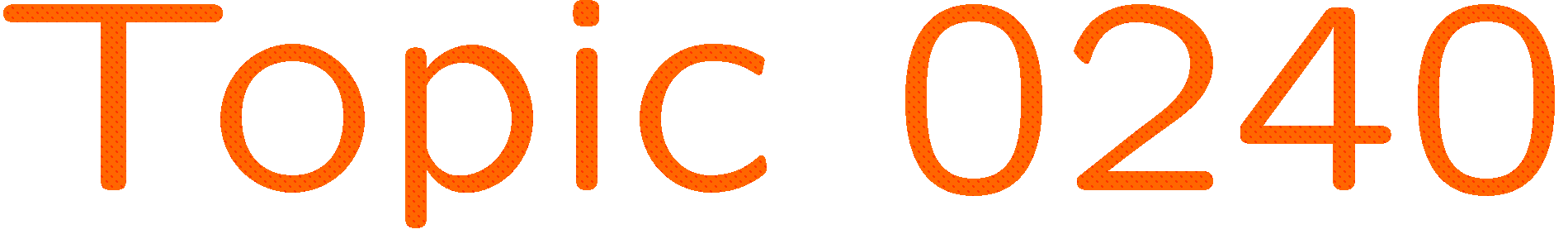 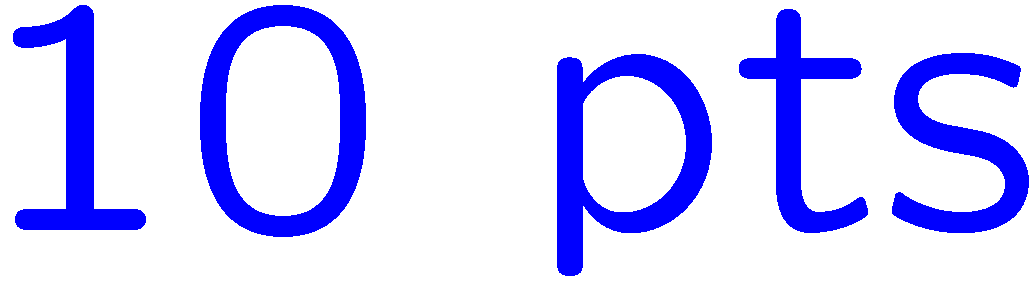 0 of 5
1+1=
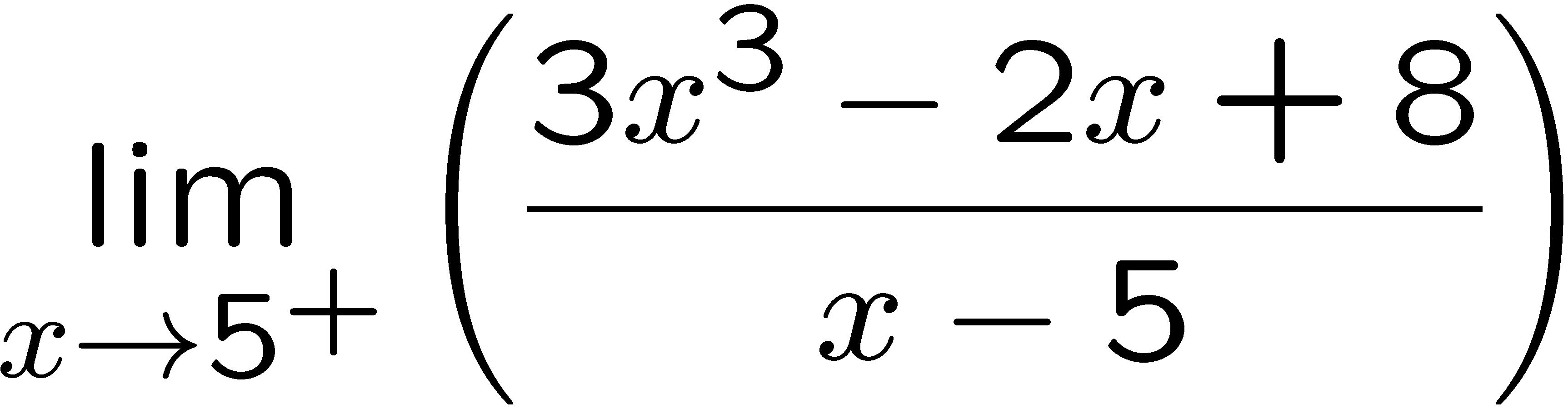 1
2
3
4
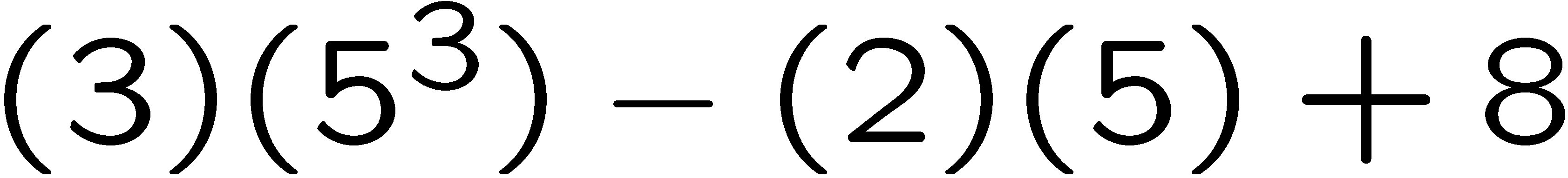 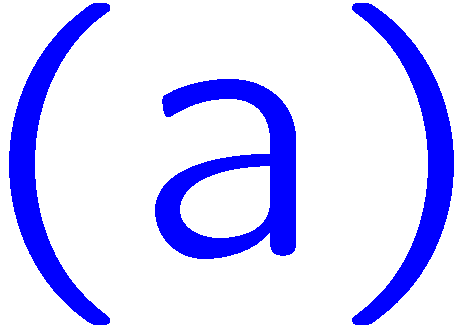 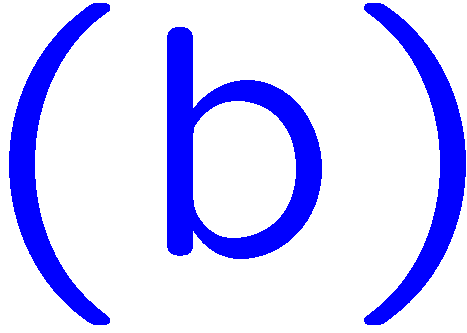 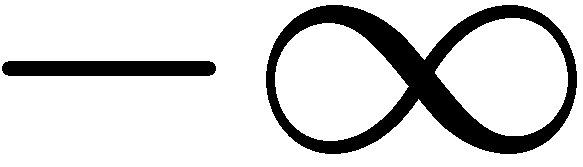 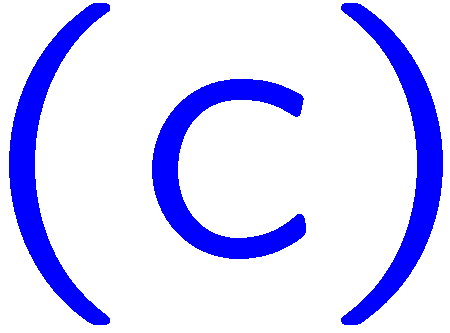 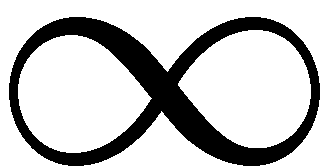 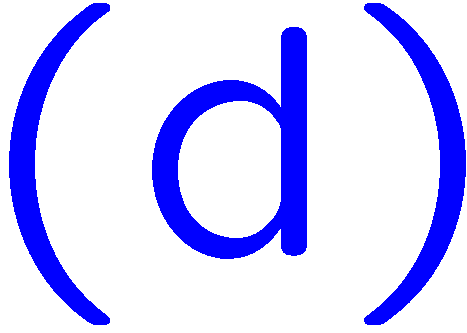 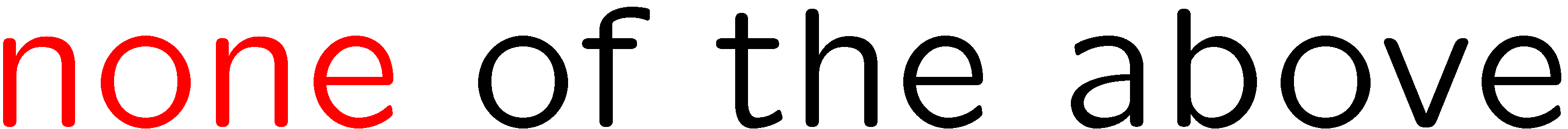 12
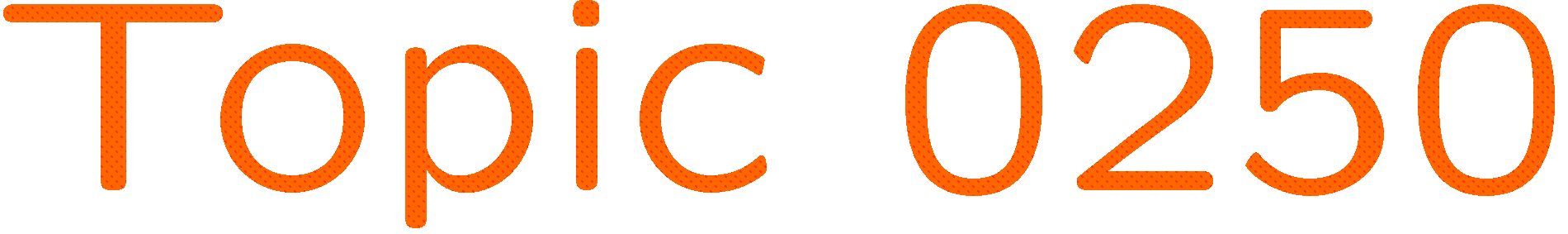 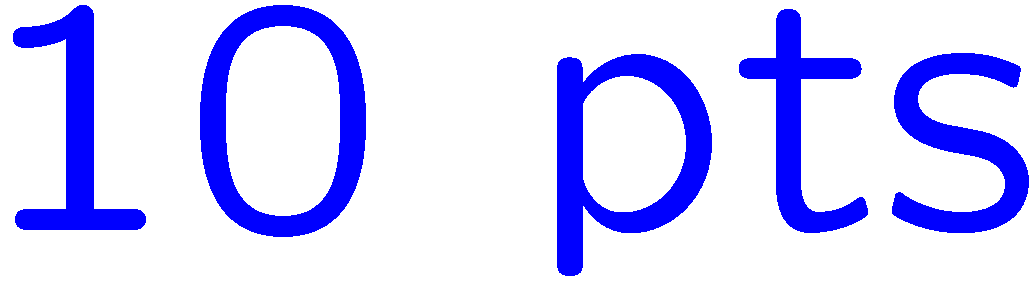 0 of 5
1+1=
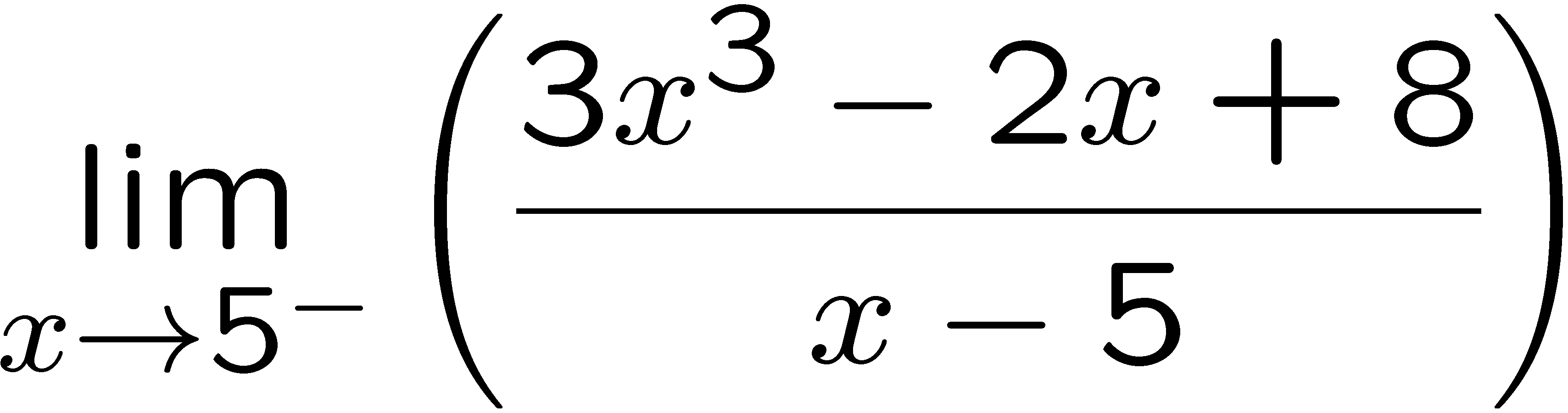 1
2
3
4
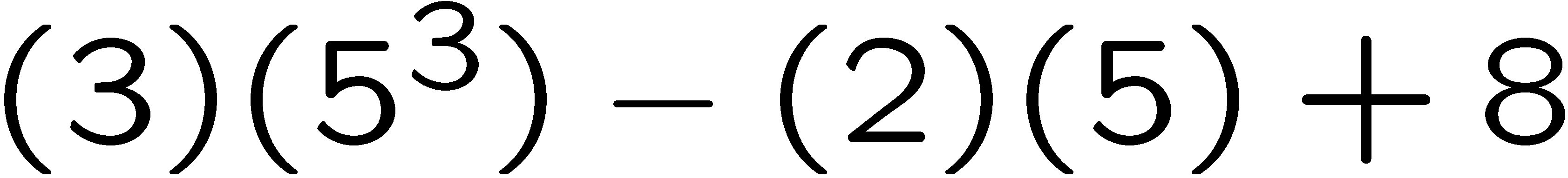 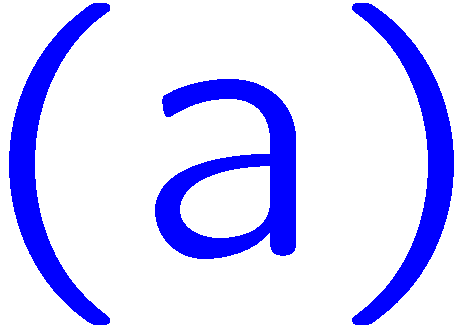 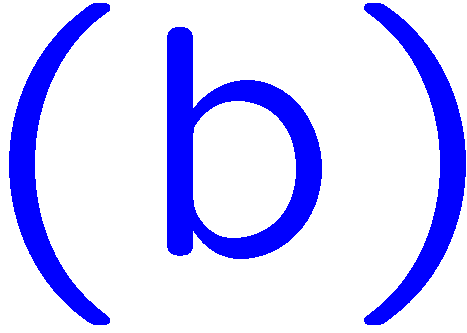 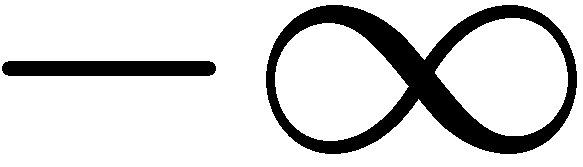 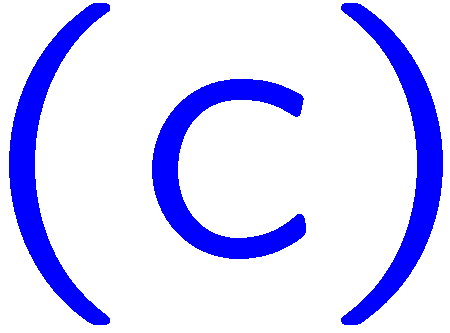 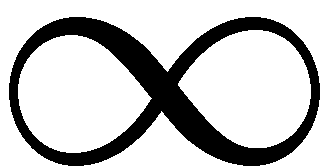 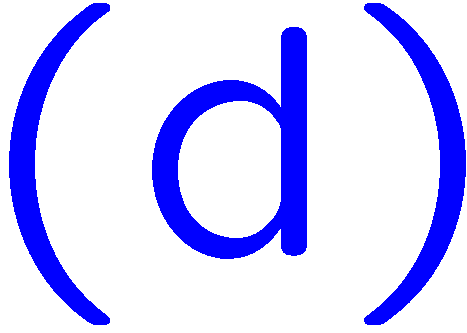 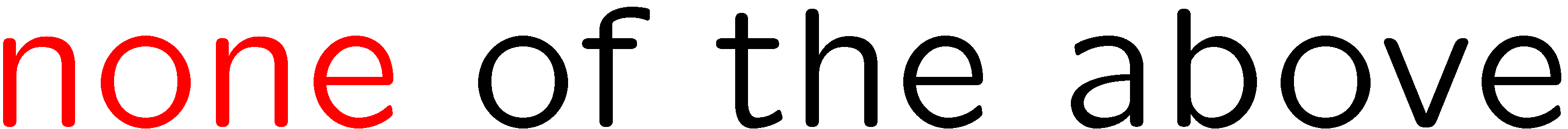 13
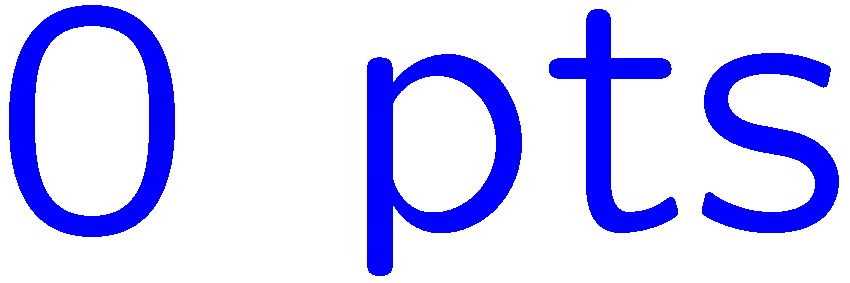 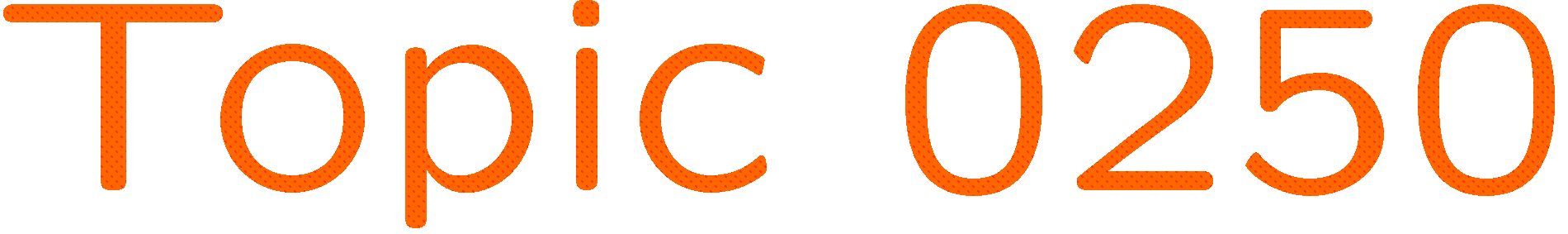 0 of 5
1+1=
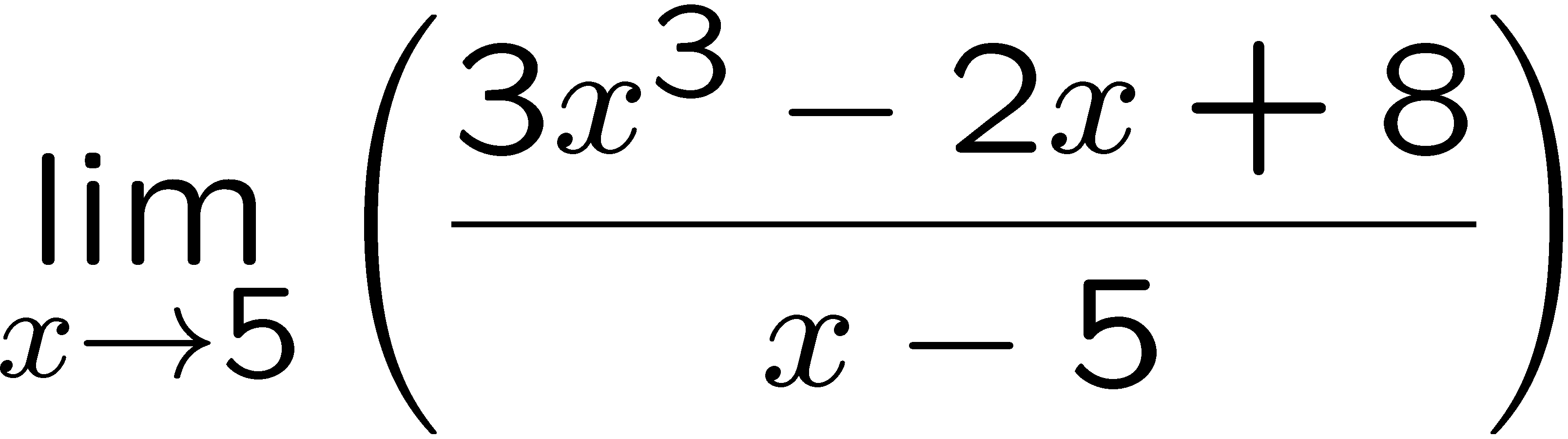 1
2
3
4
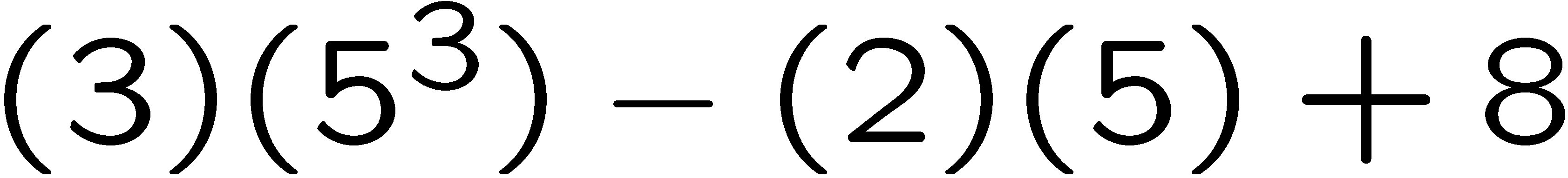 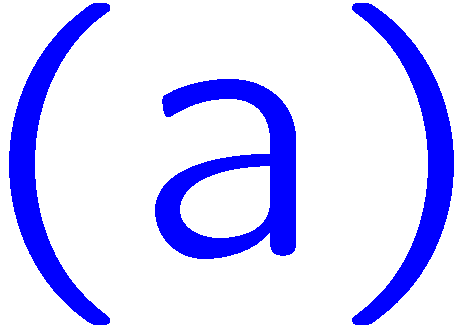 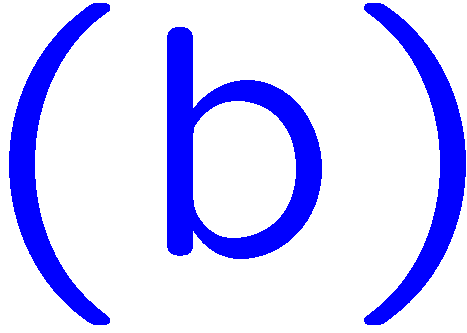 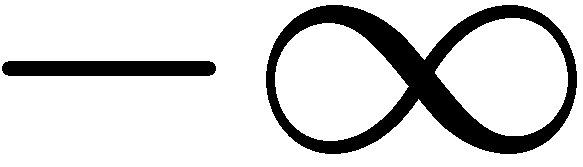 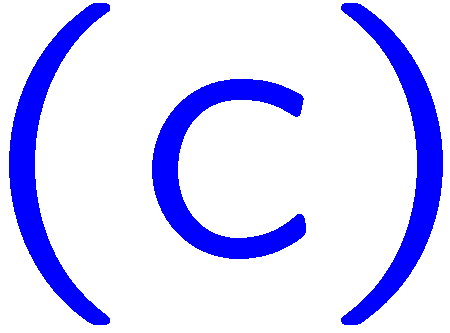 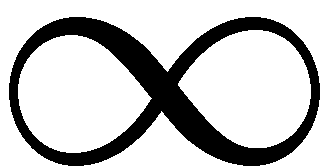 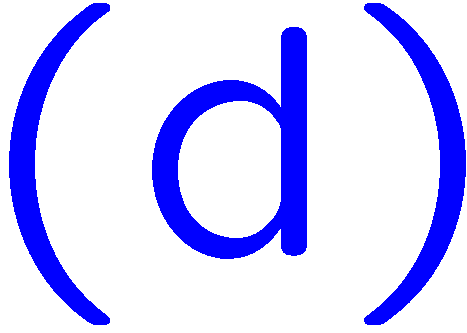 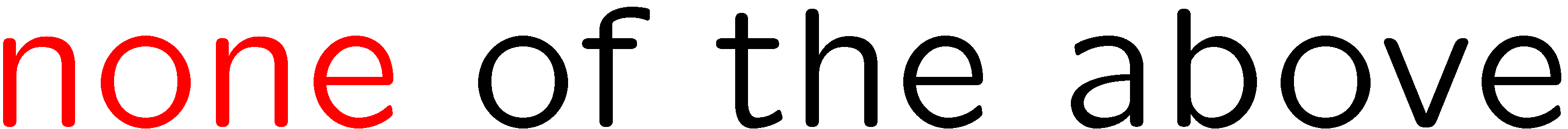 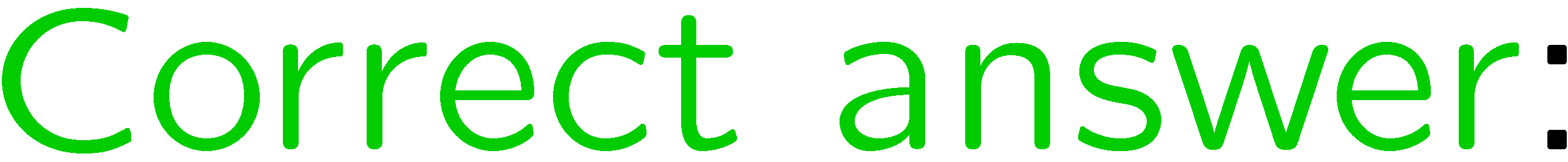 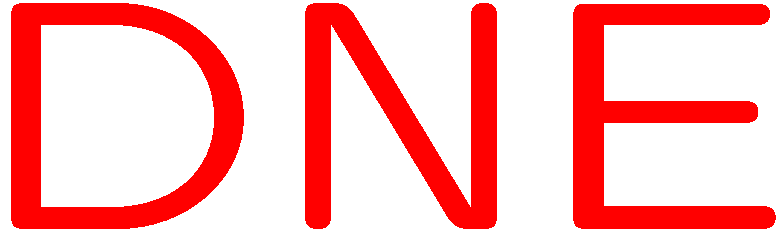 14
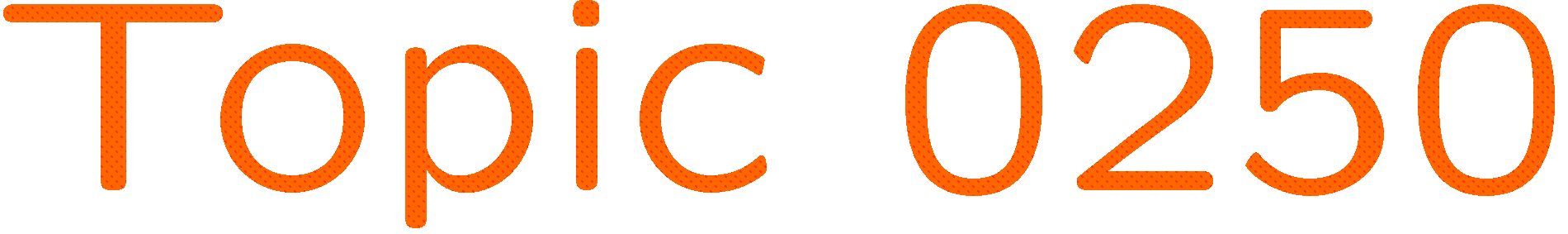 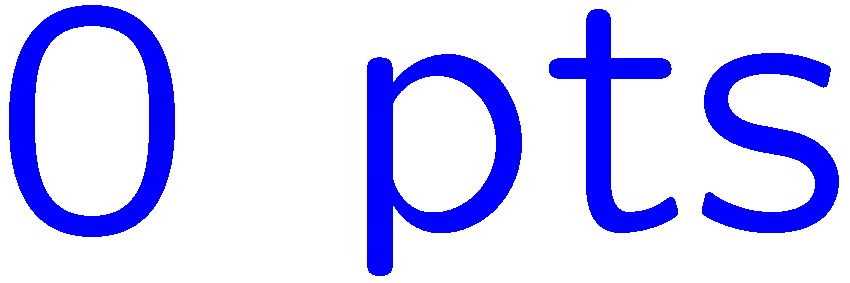 0 of 5
1+1=
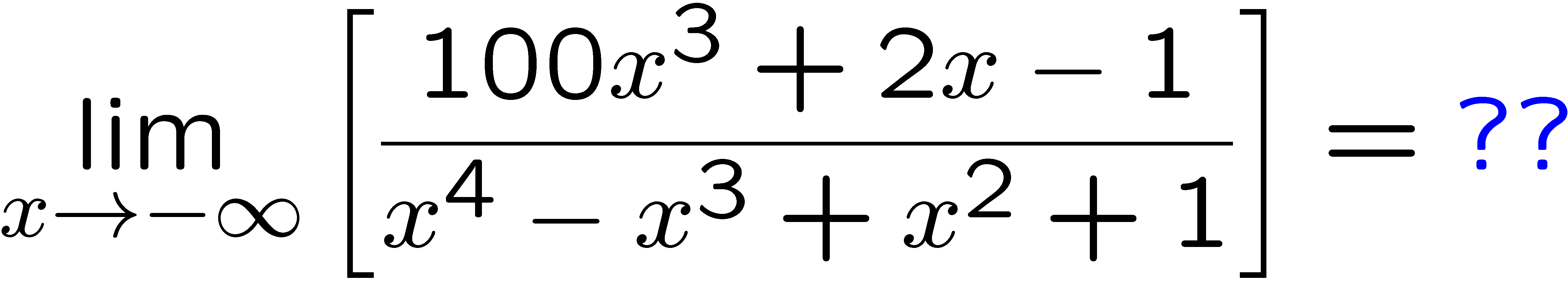 1
2
3
4
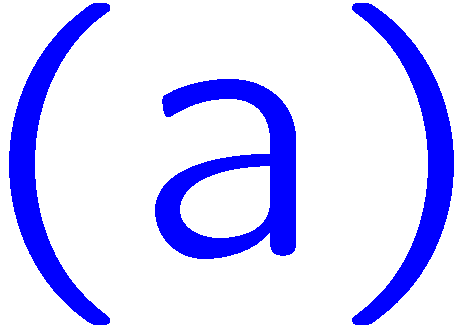 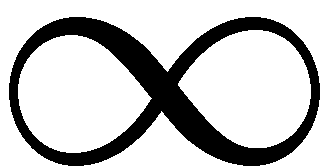 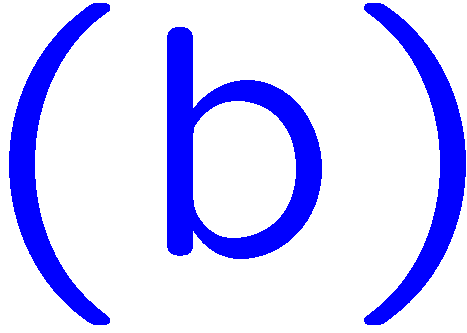 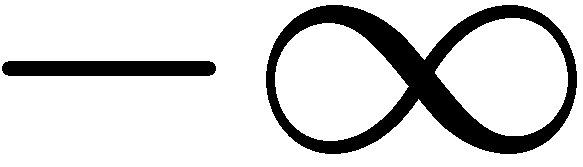 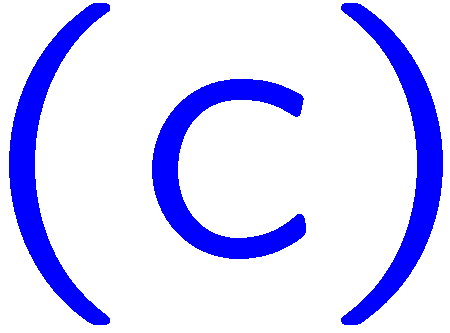 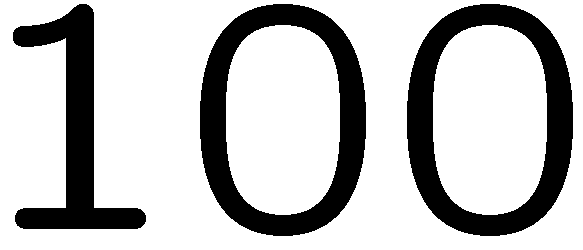 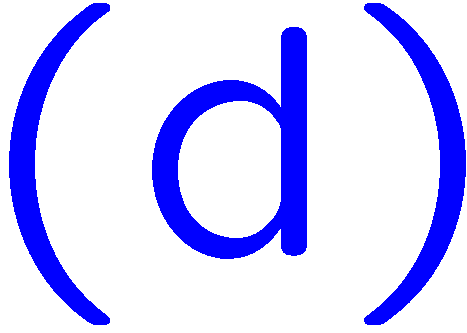 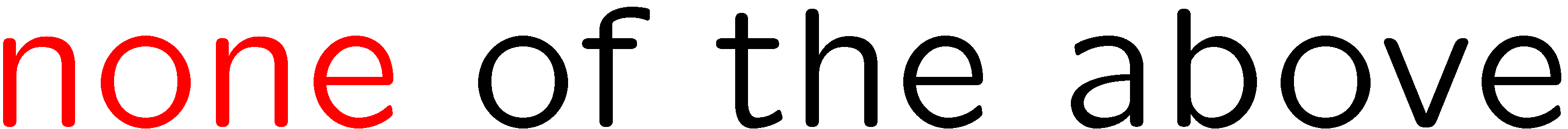 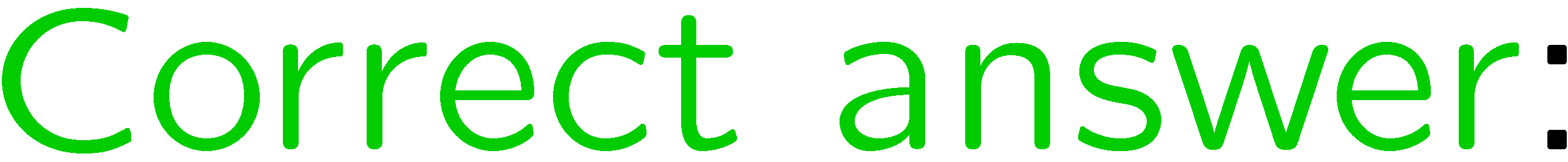 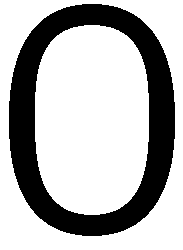 15
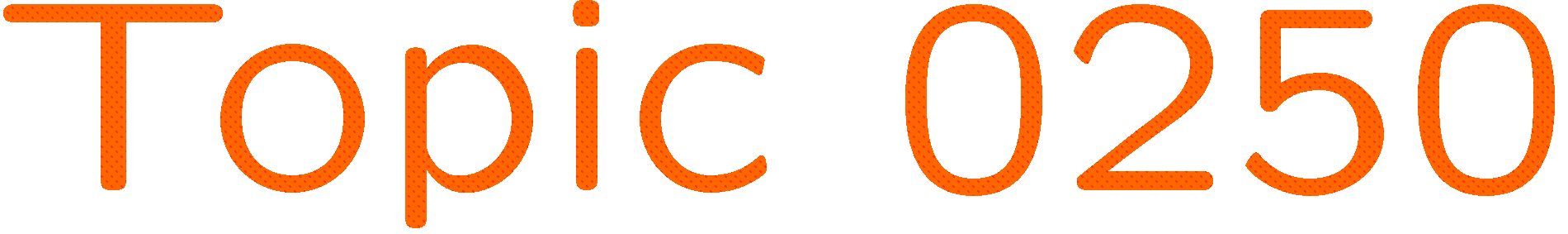 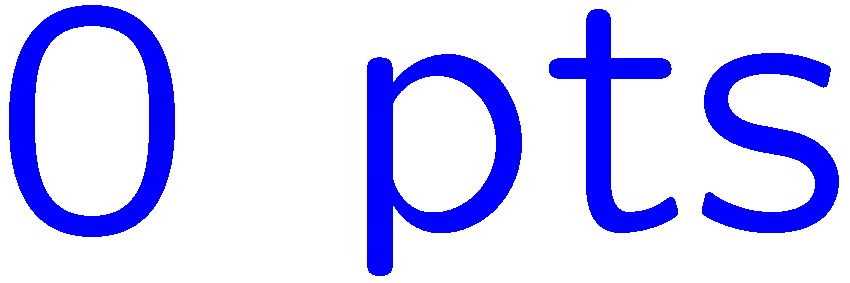 0 of 5
1+1=
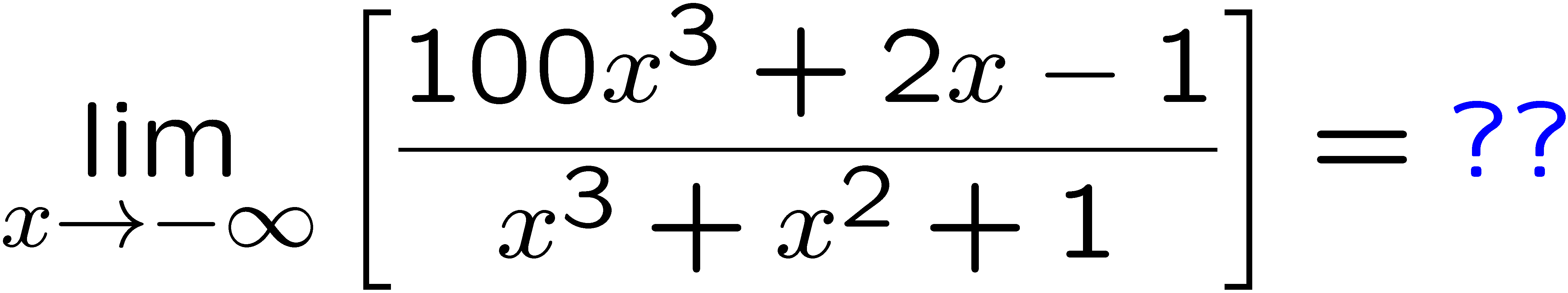 1
2
3
4
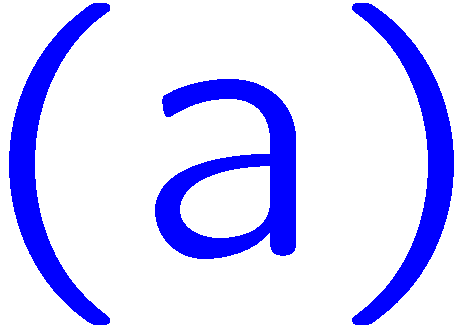 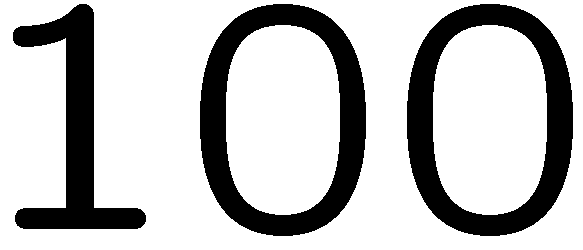 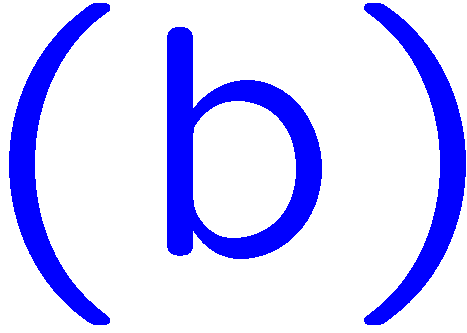 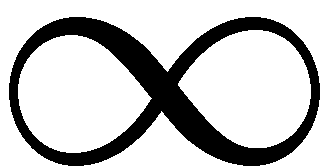 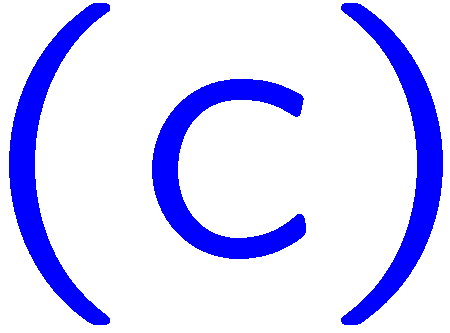 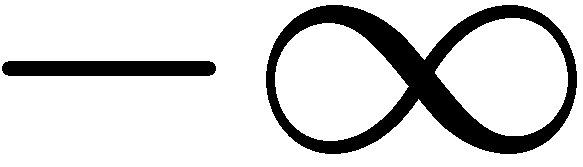 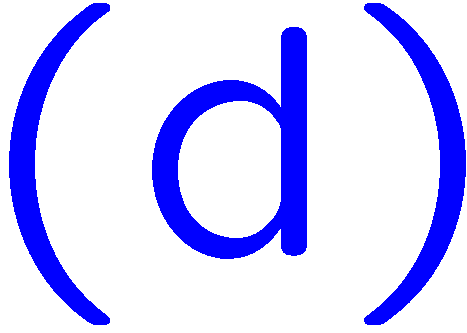 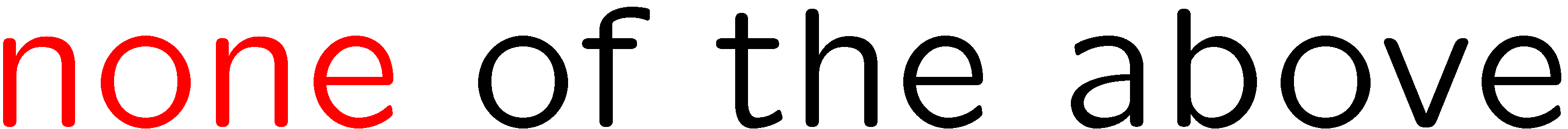 16
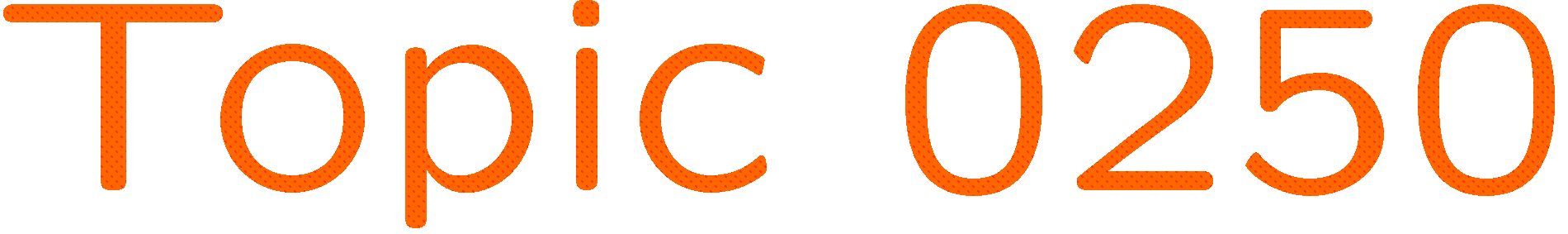 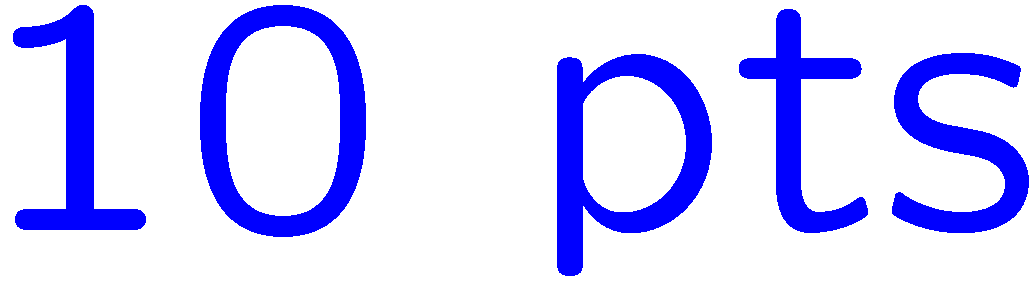 0 of 5
1+1=
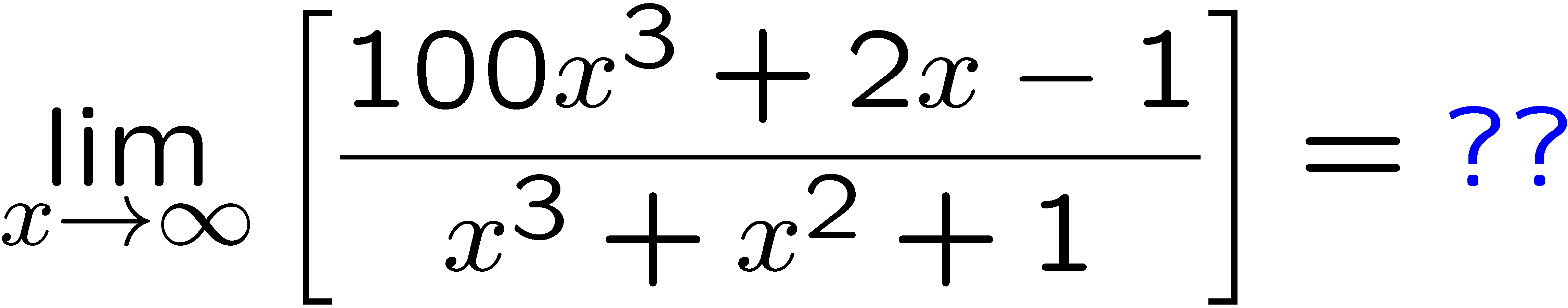 1
2
3
4
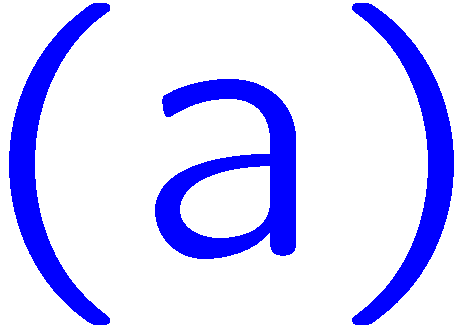 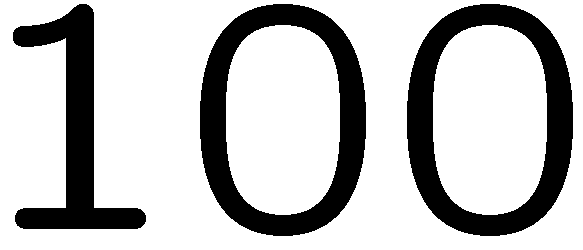 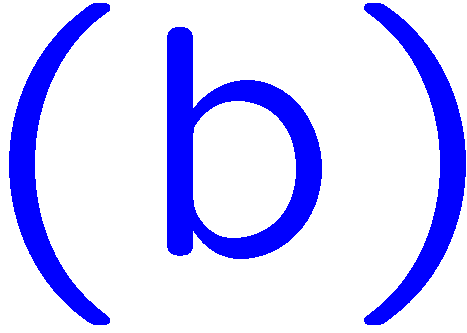 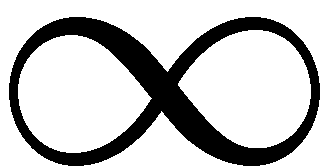 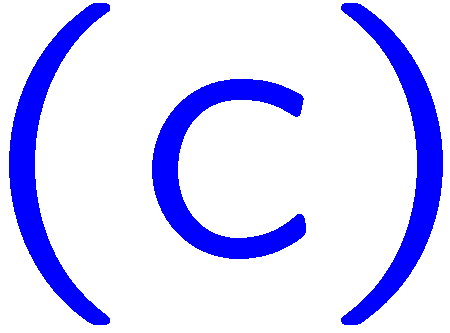 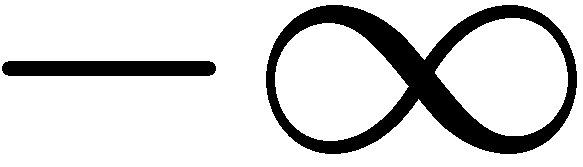 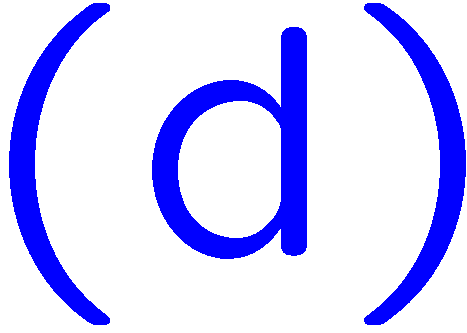 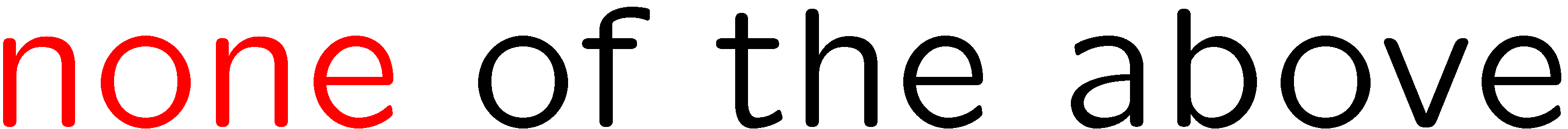 17
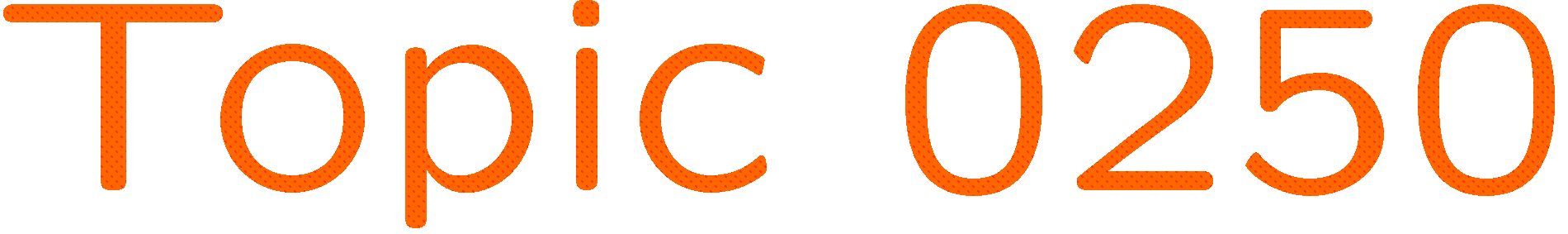 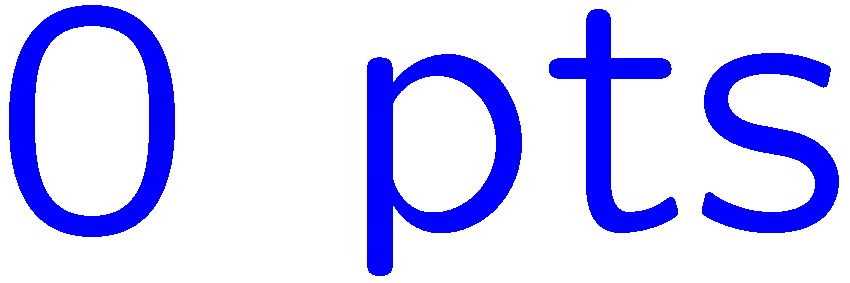 0 of 5
1+1=
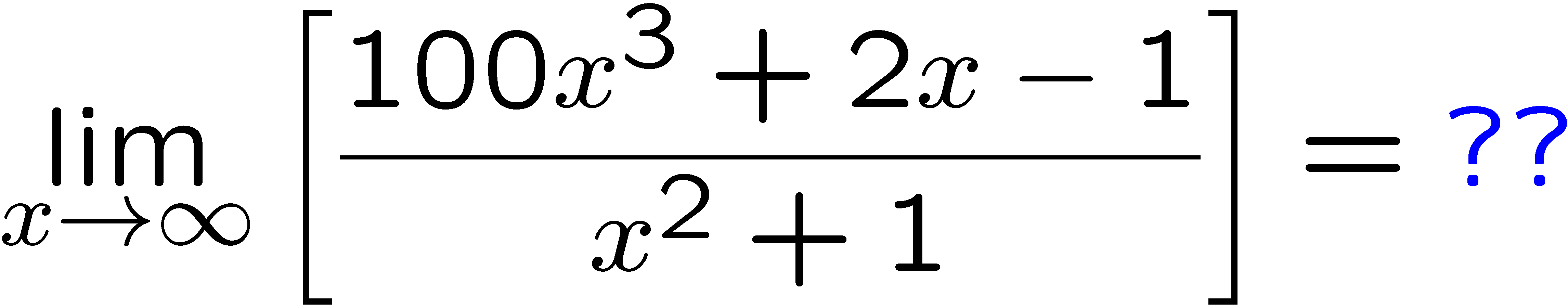 1
2
3
4
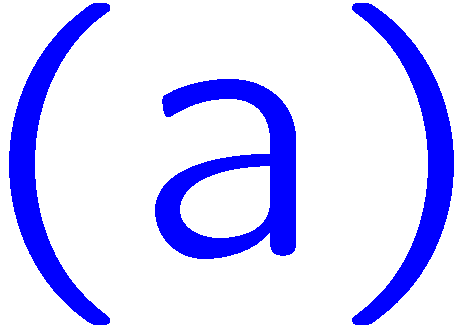 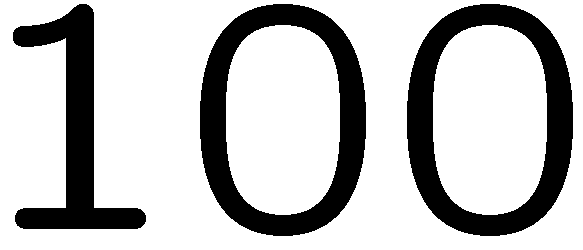 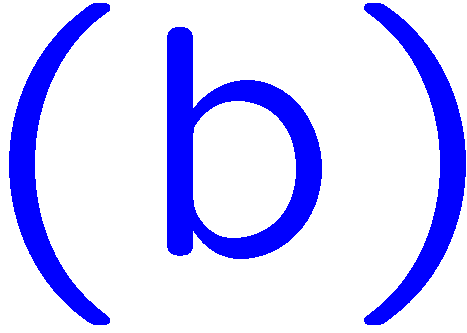 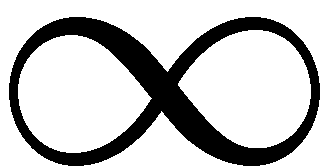 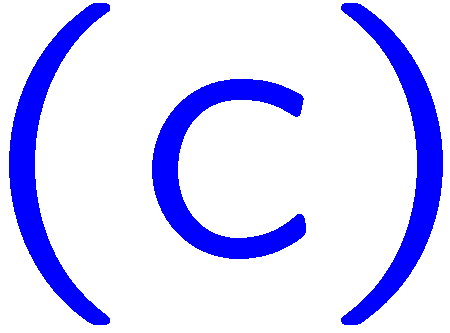 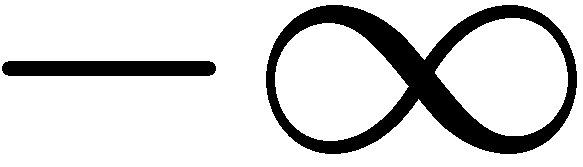 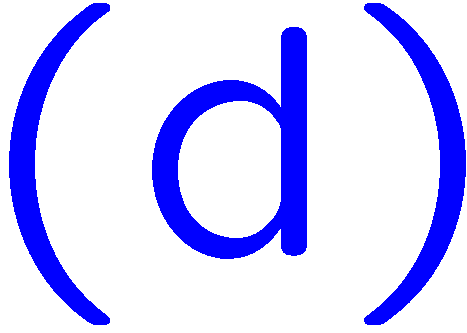 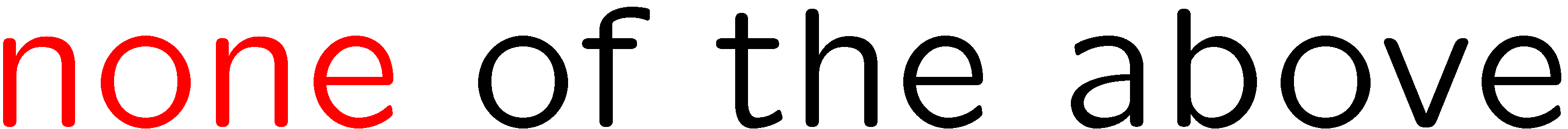 18
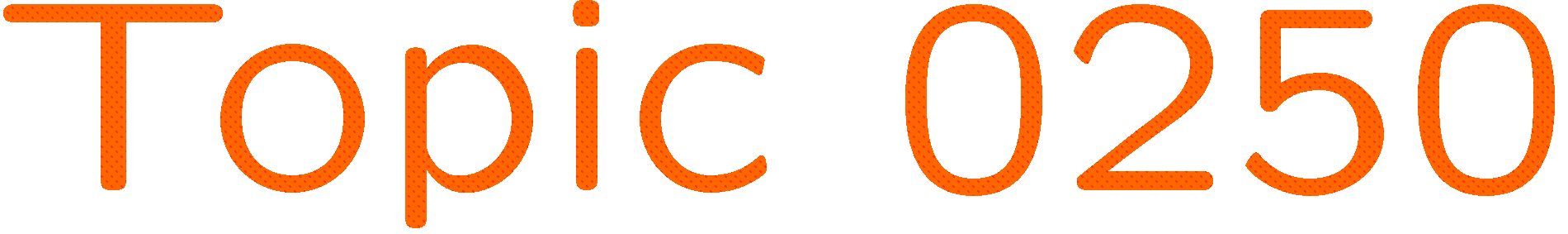 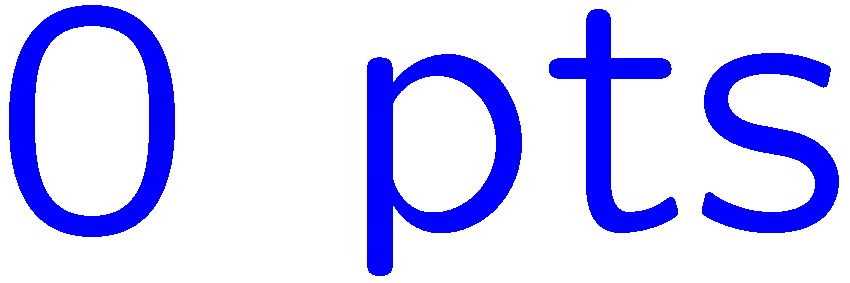 0 of 5
1+1=
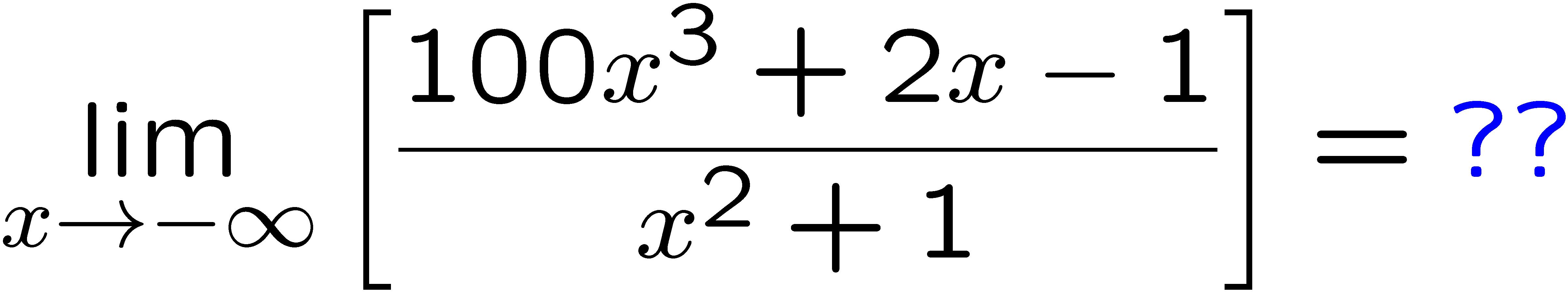 1
2
3
4
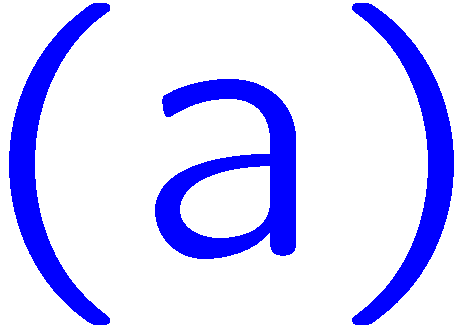 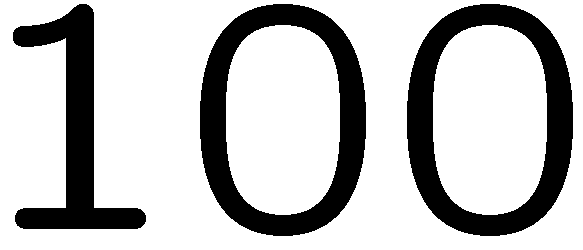 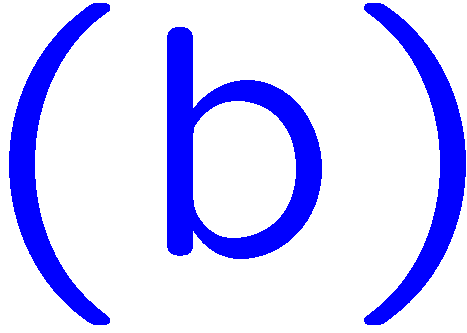 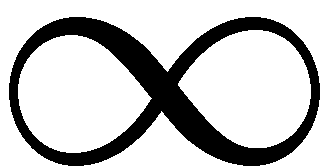 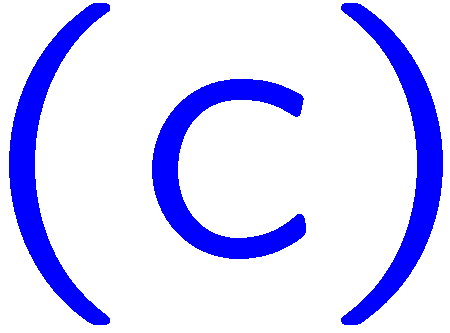 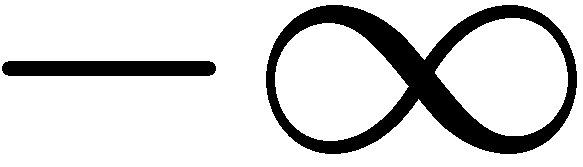 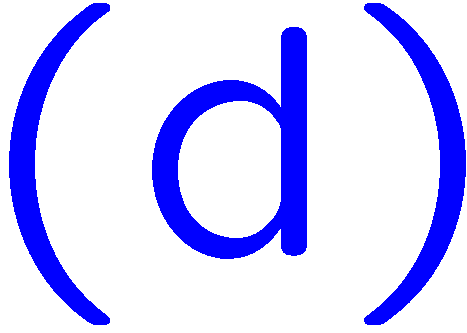 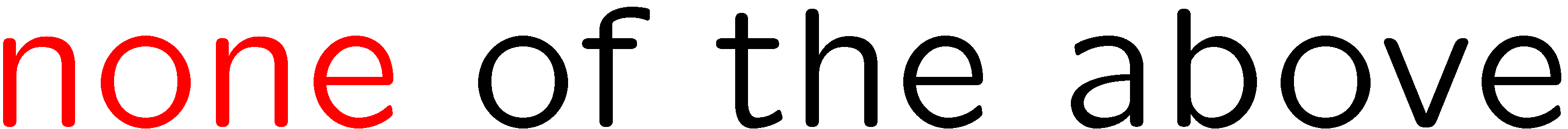 19
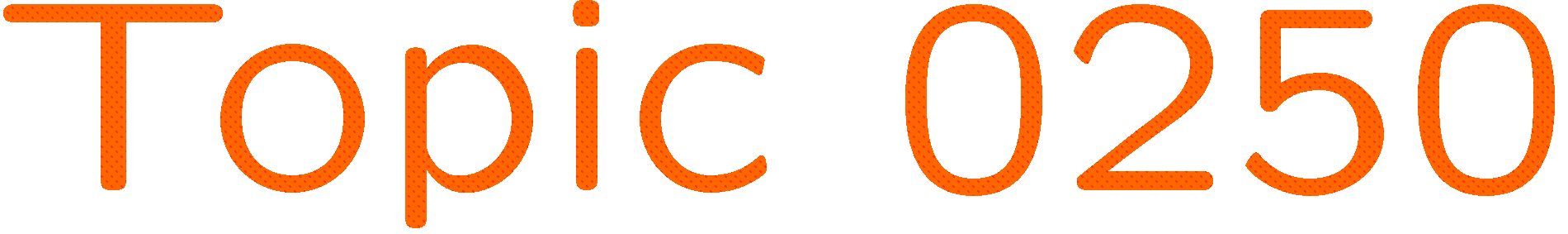 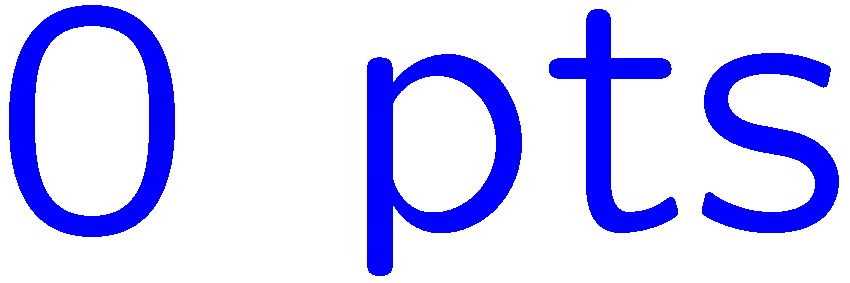 0 of 5
1+1=
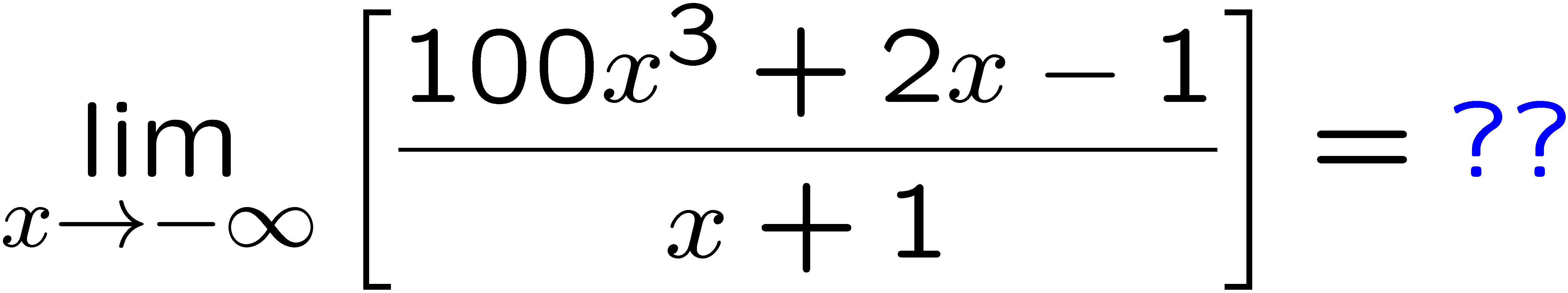 1
2
3
4
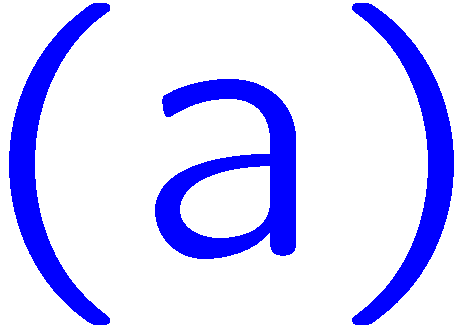 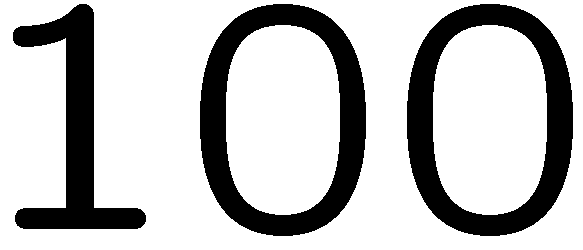 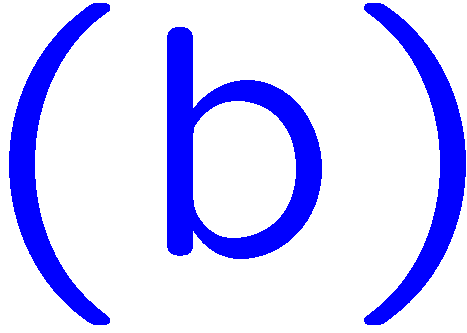 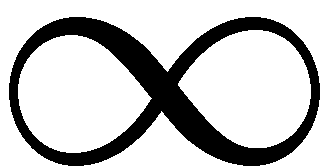 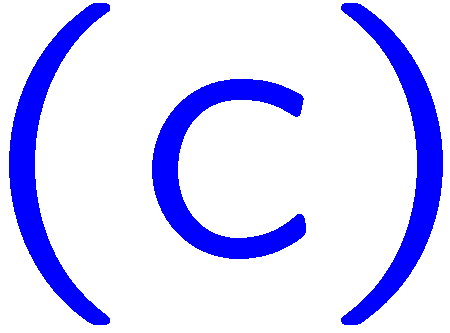 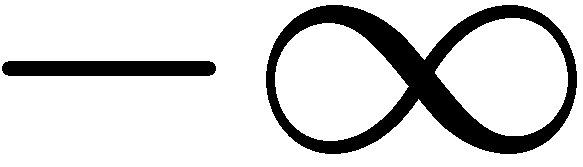 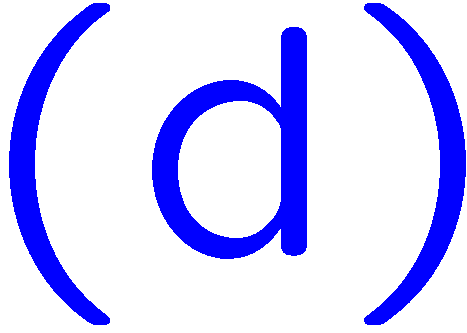 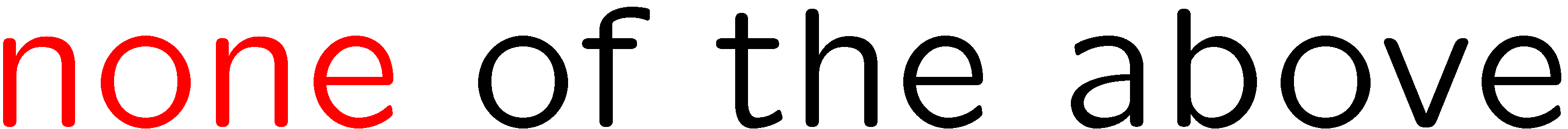 20
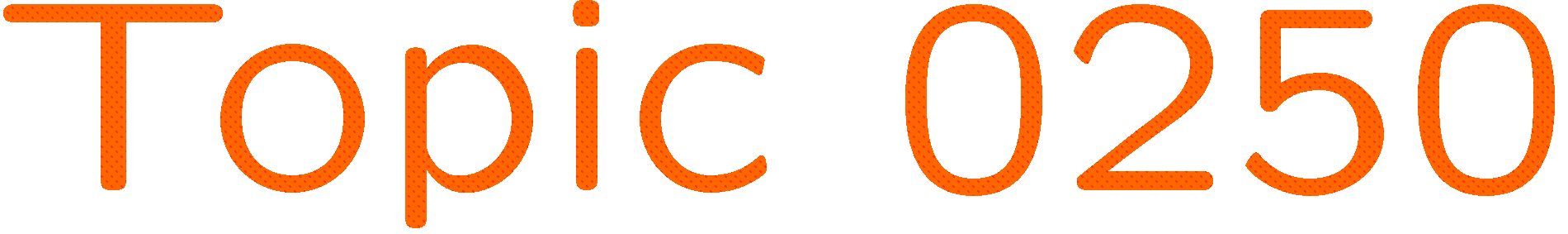 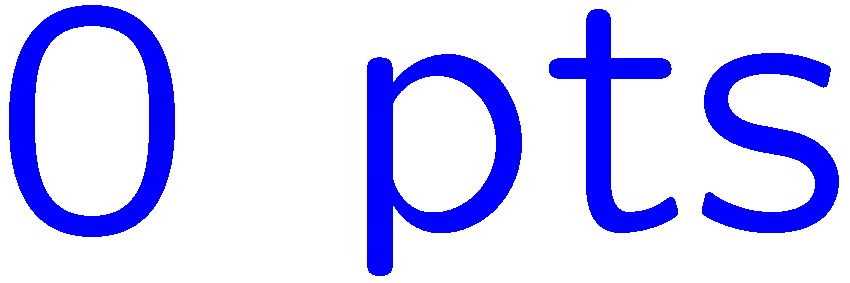 0 of 5
1+1=
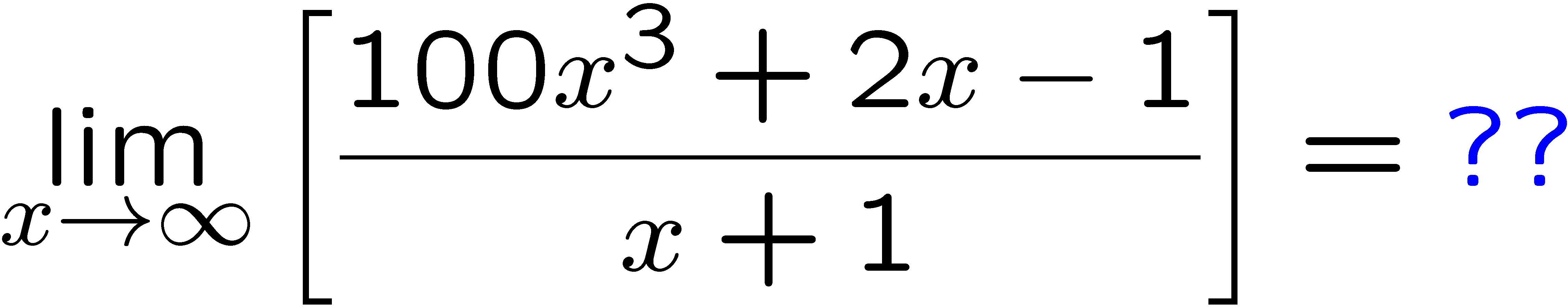 1
2
3
4
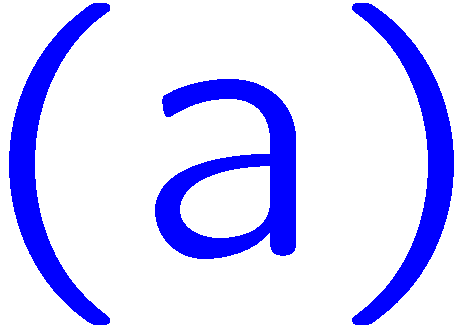 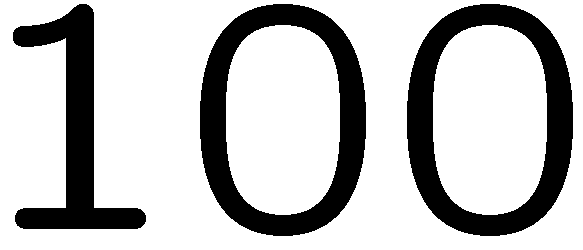 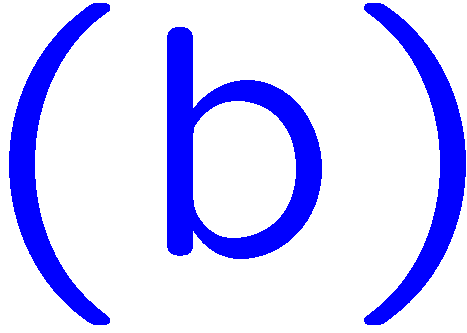 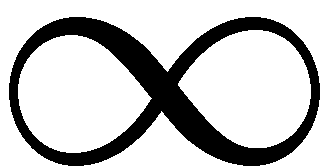 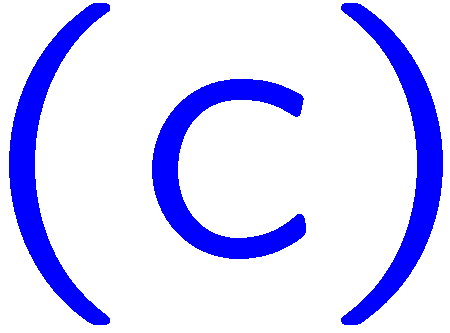 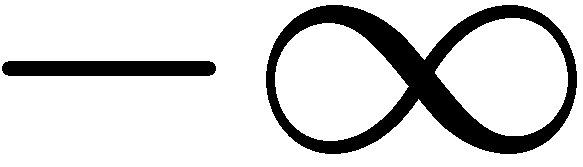 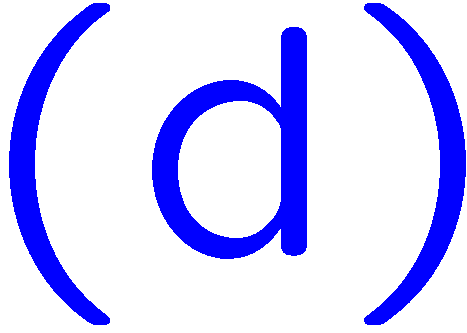 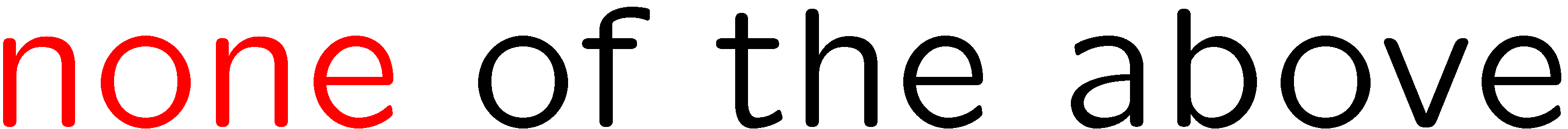 21
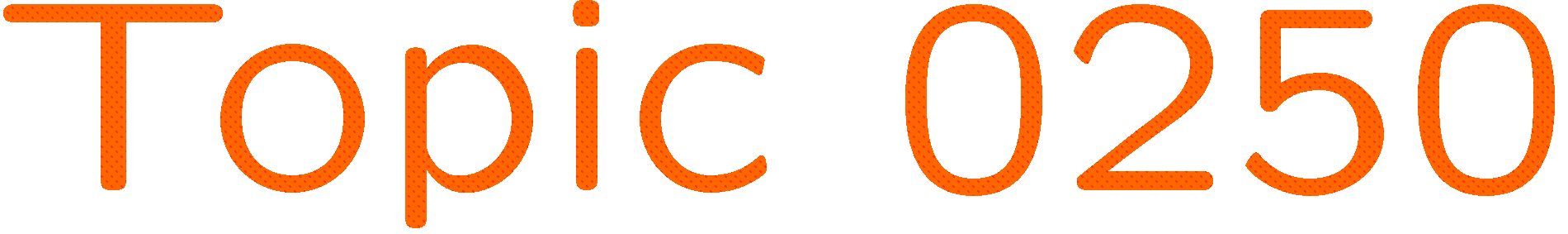 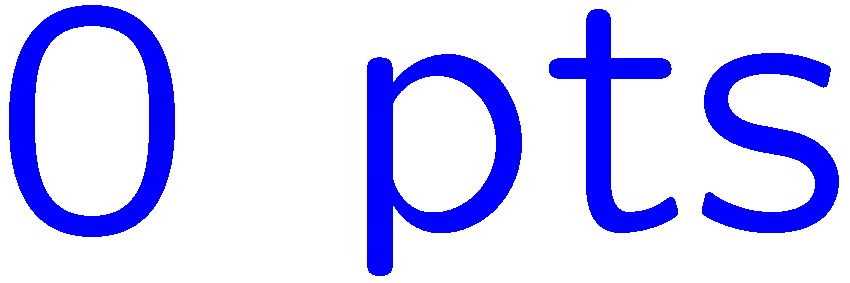 0 of 5
1+1=
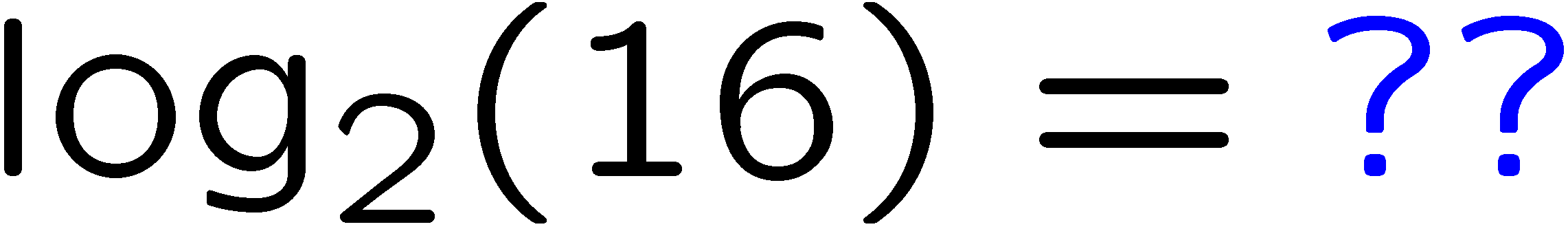 1
2
3
4
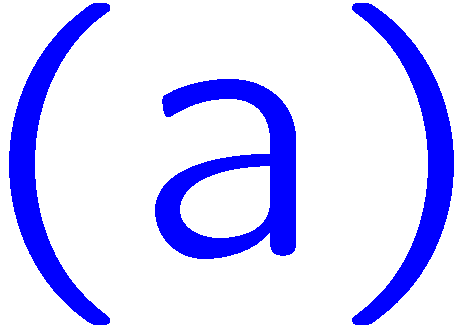 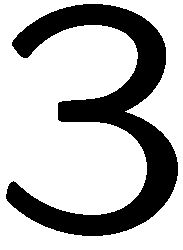 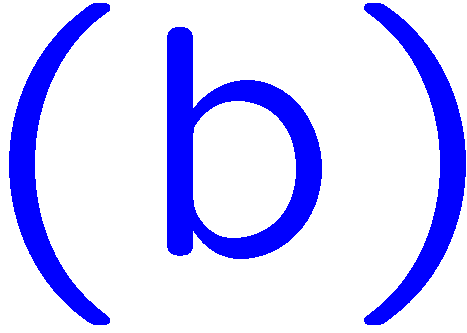 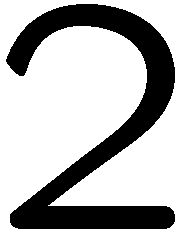 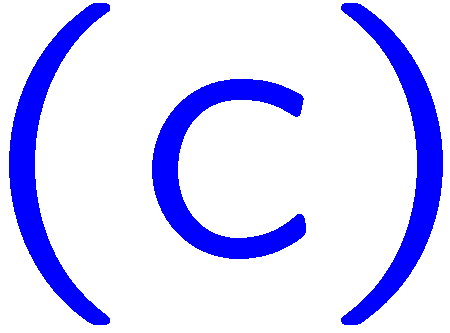 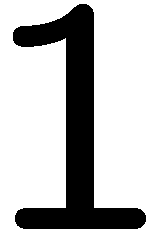 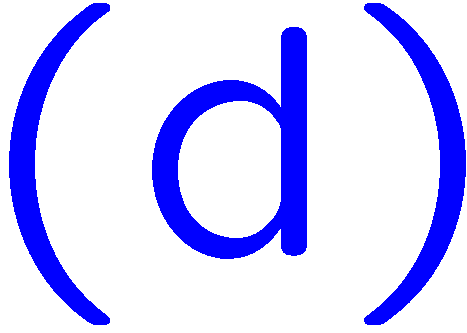 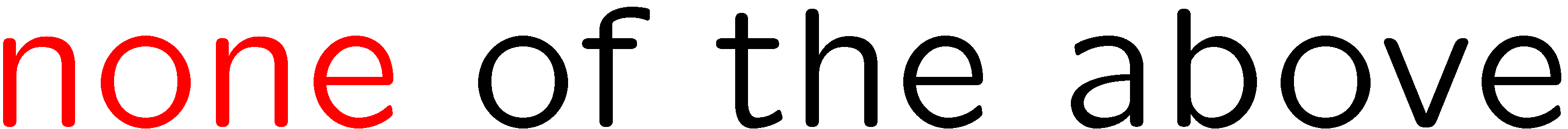 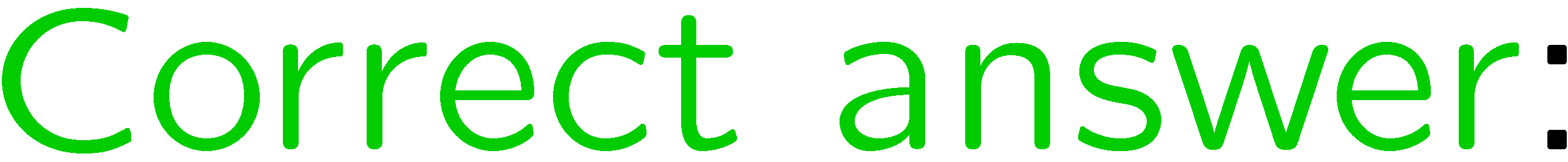 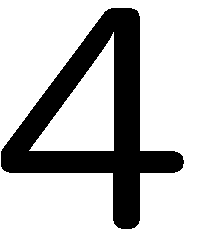 22
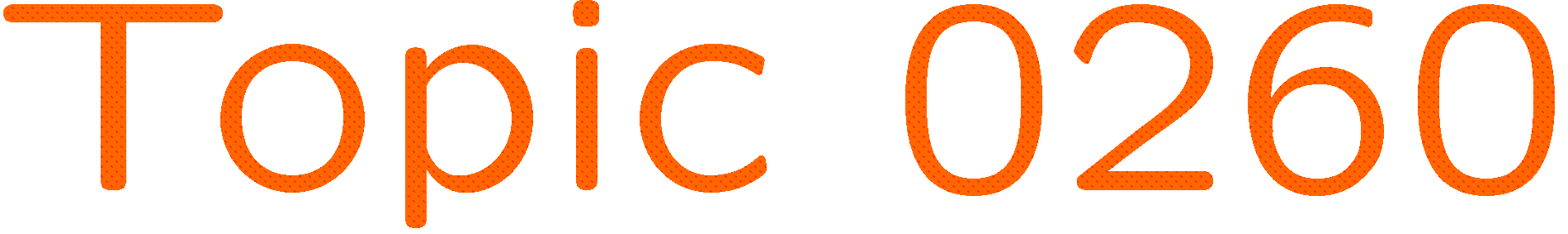 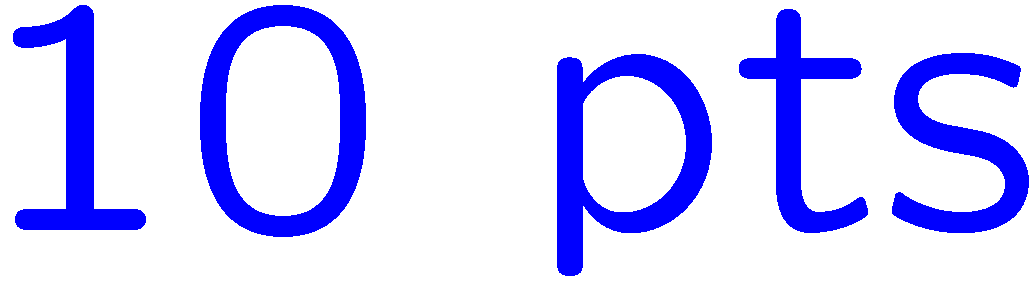 0 of 5
1+1=
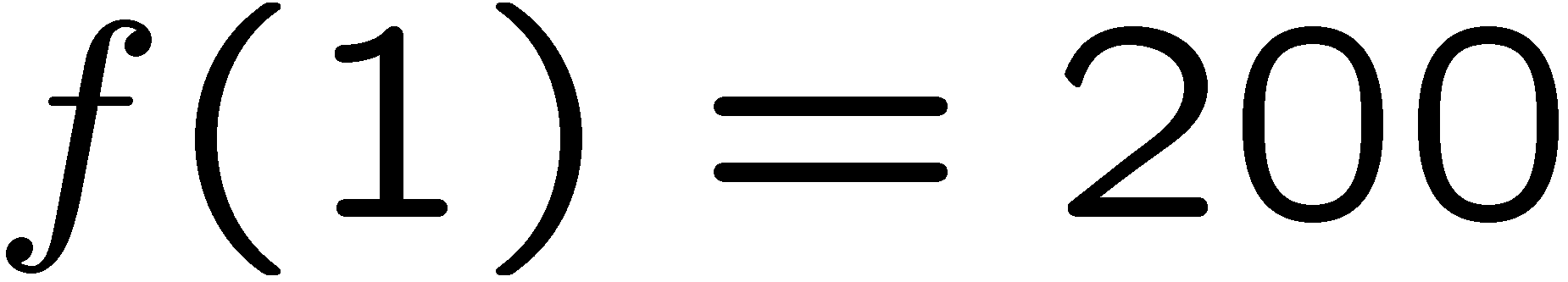 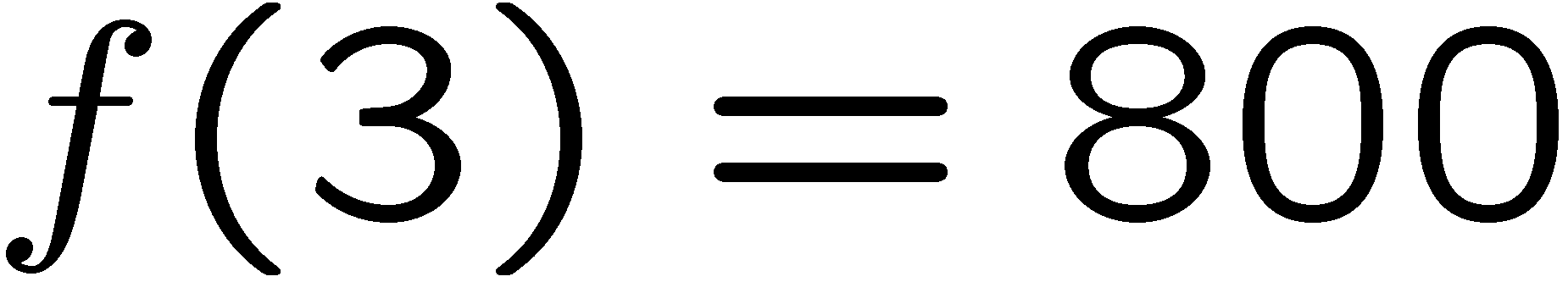 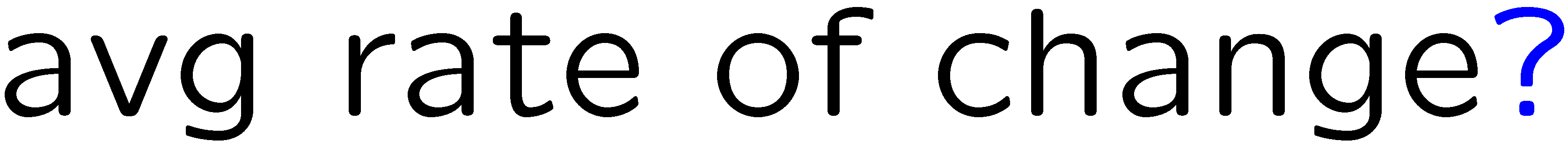 1
2
3
4
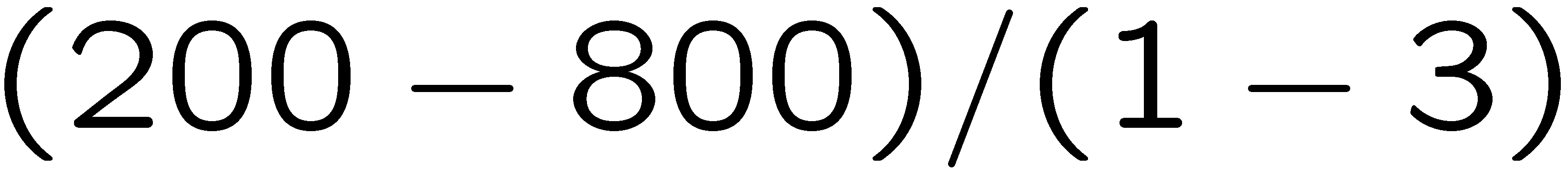 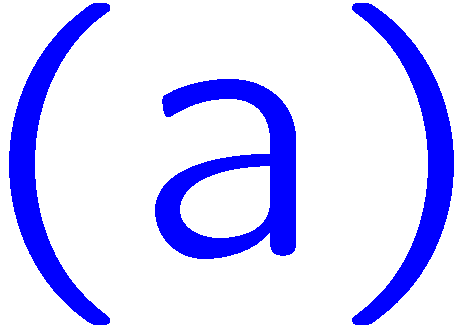 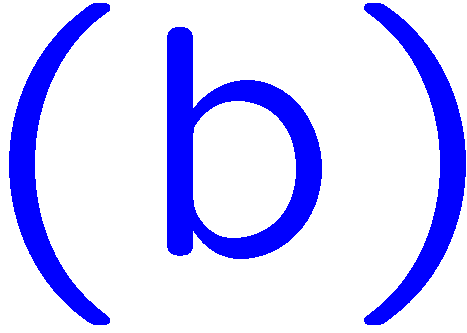 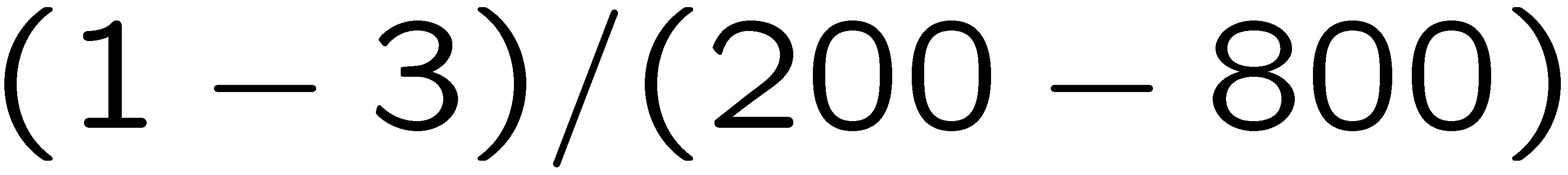 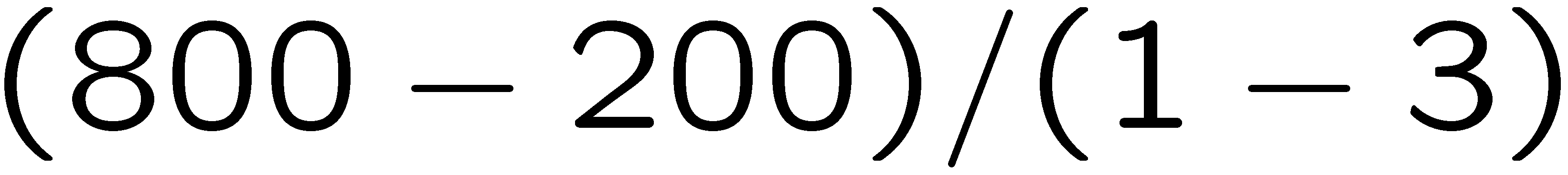 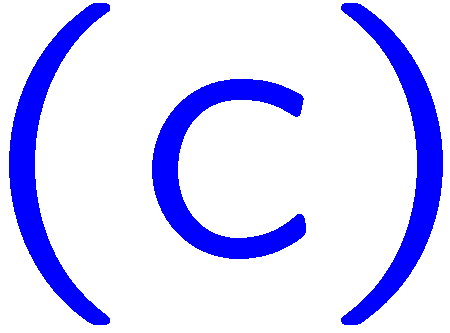 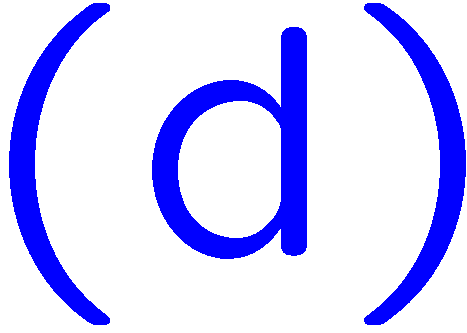 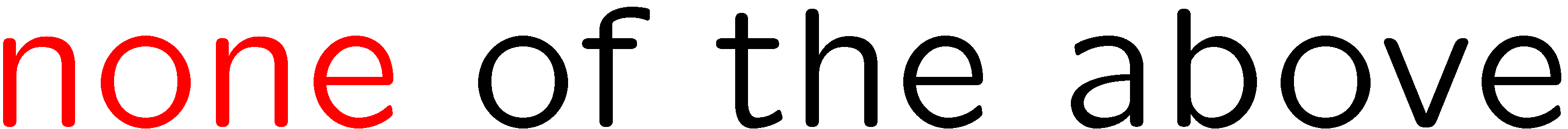 23
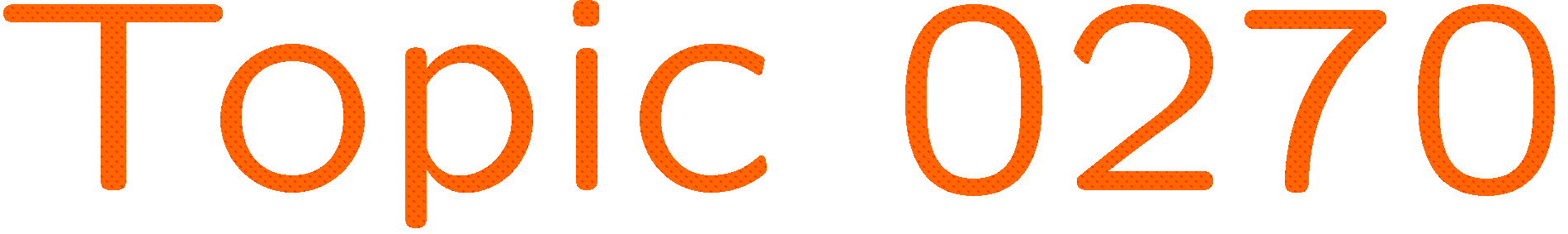 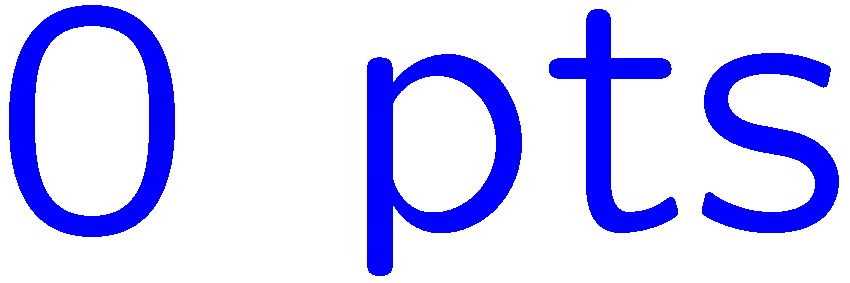 0 of 5
1+1=
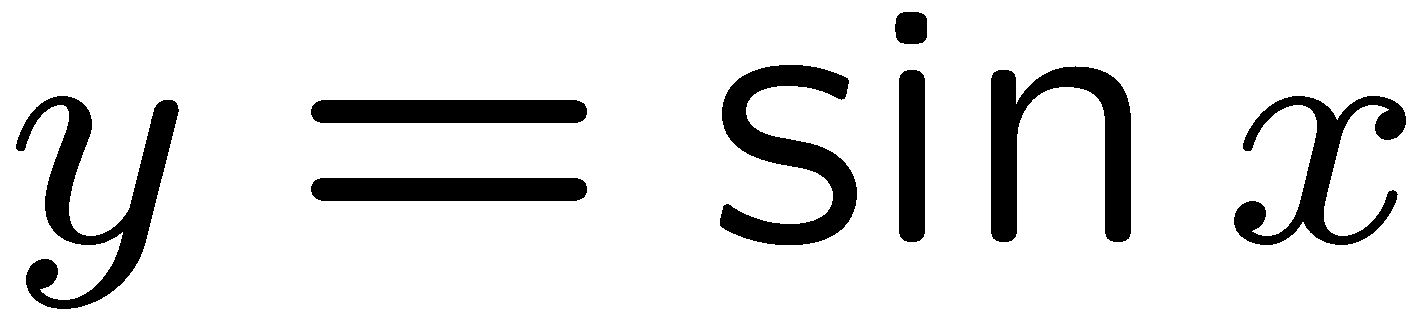 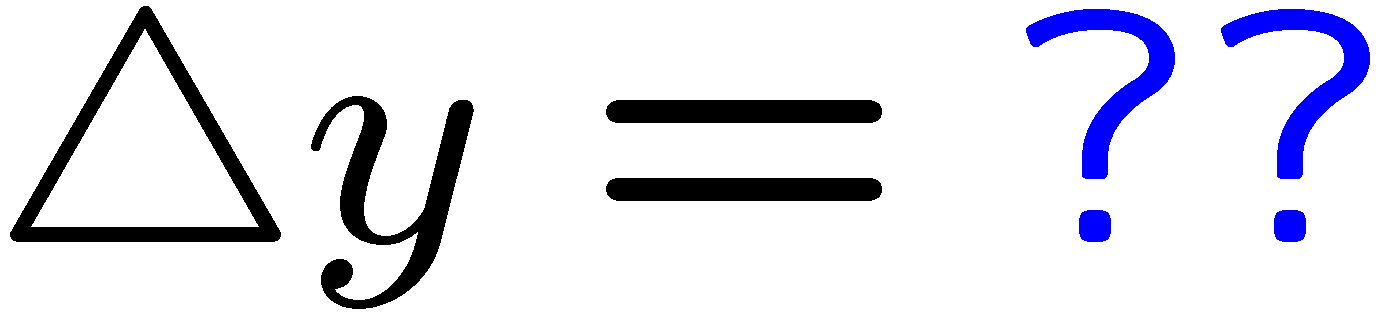 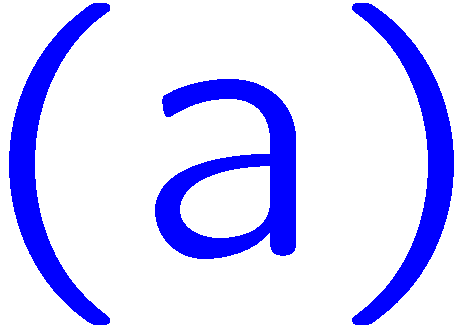 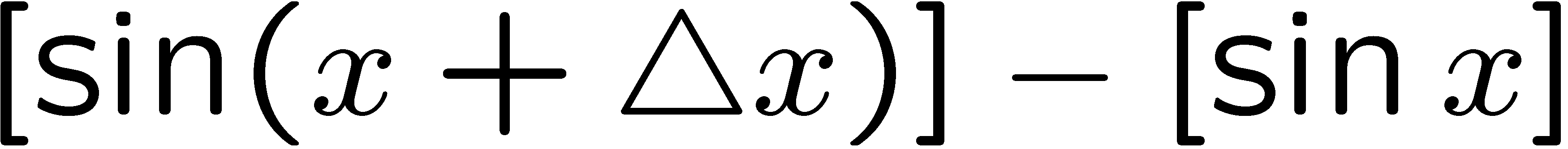 1
2
3
4
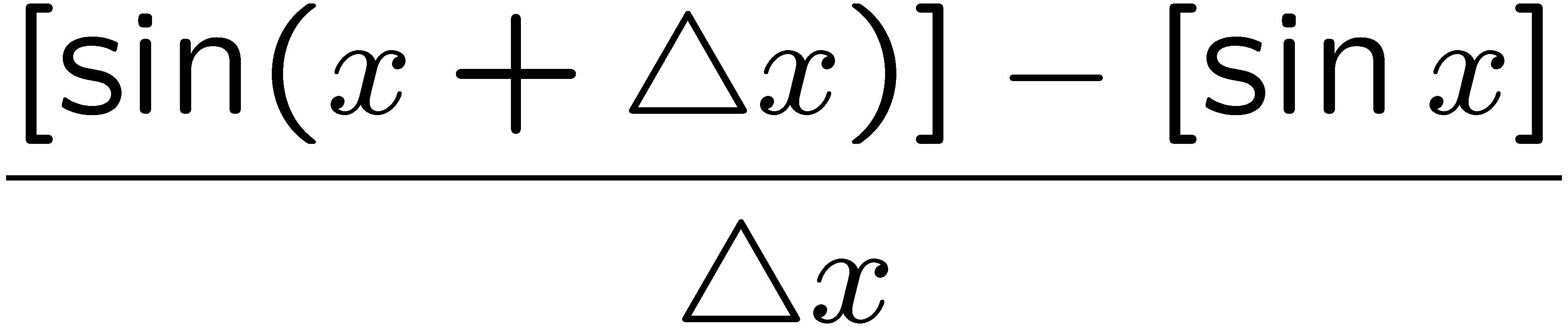 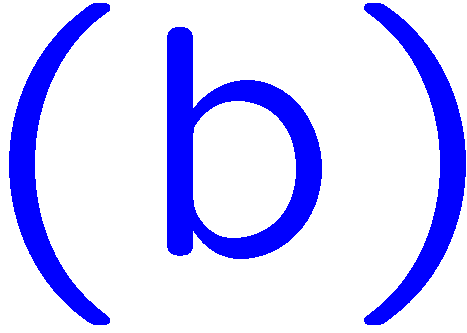 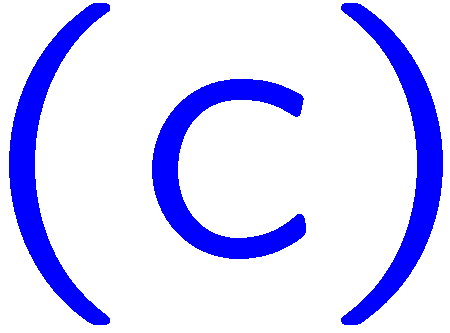 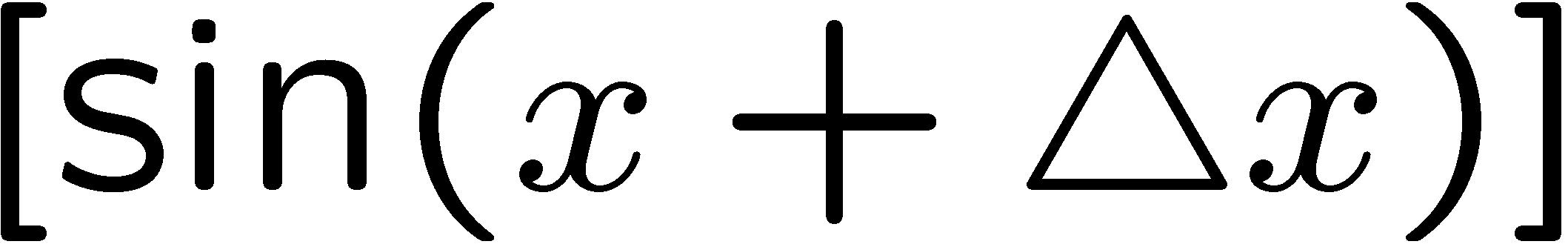 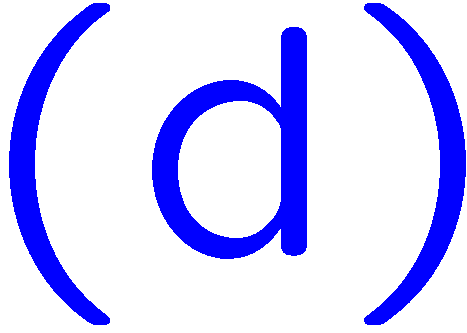 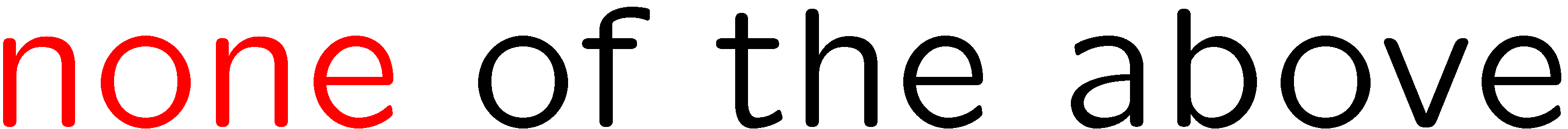 24
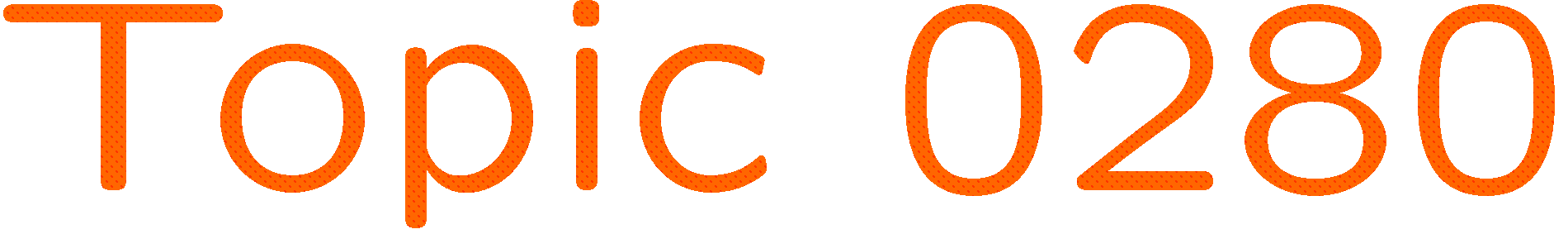 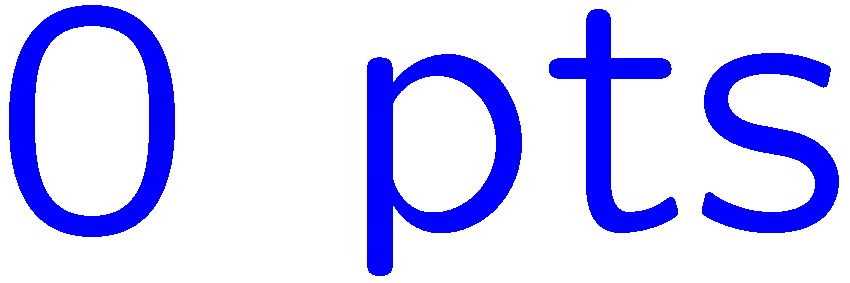 0 of 5
1+1=
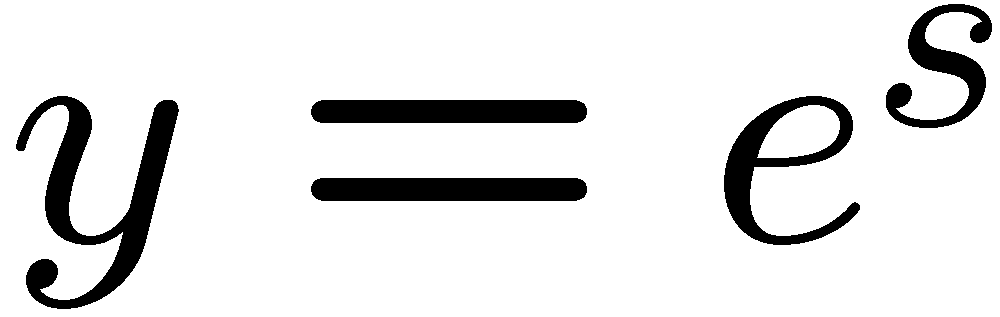 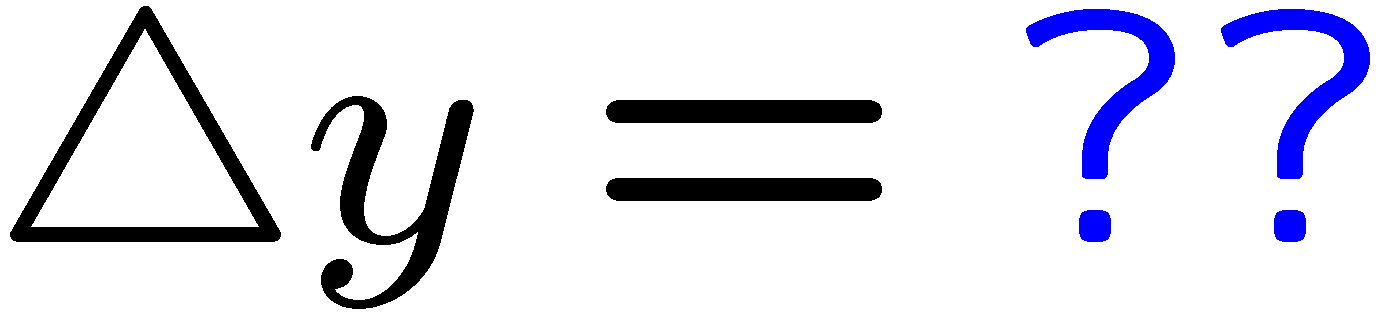 1
2
3
4
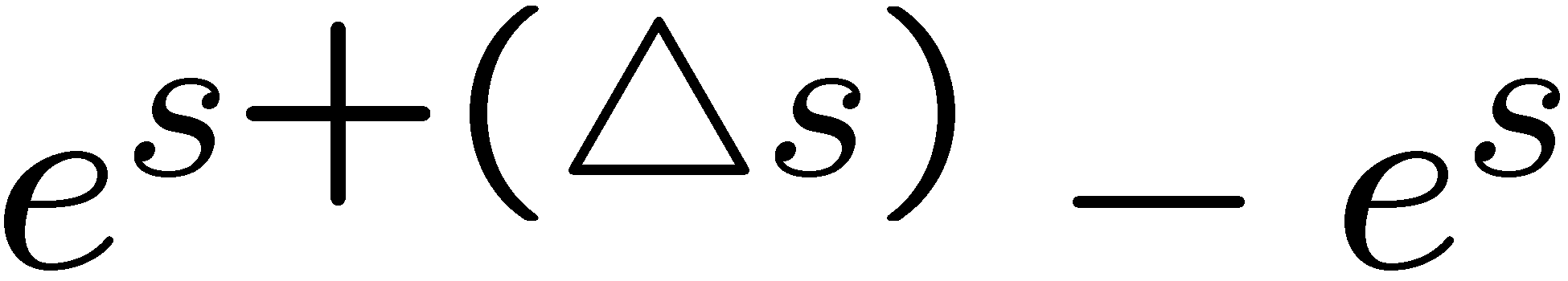 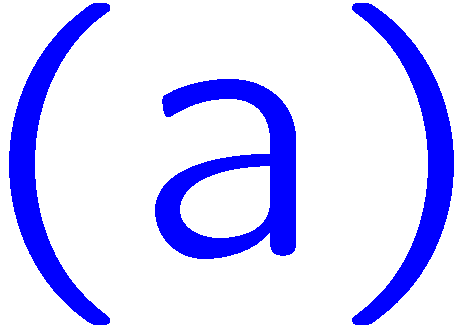 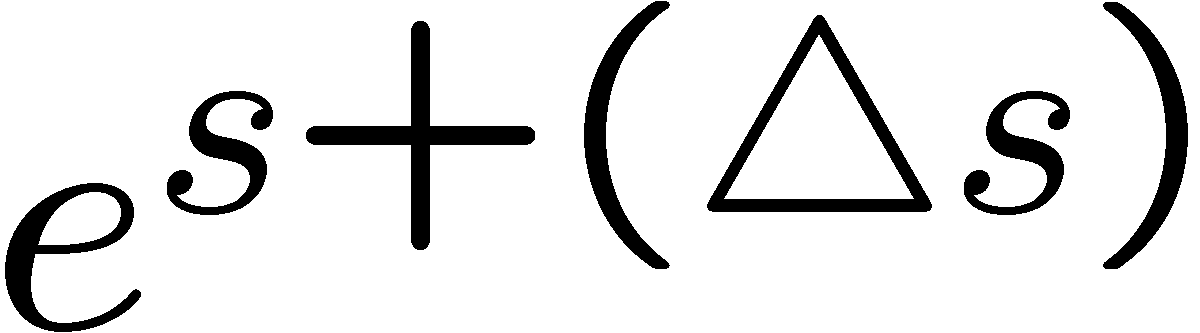 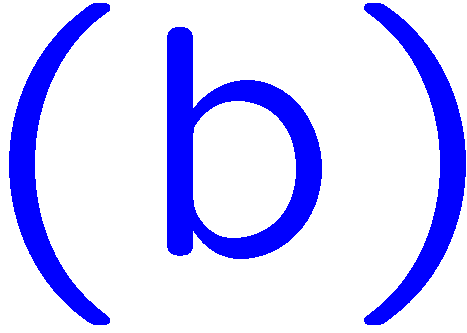 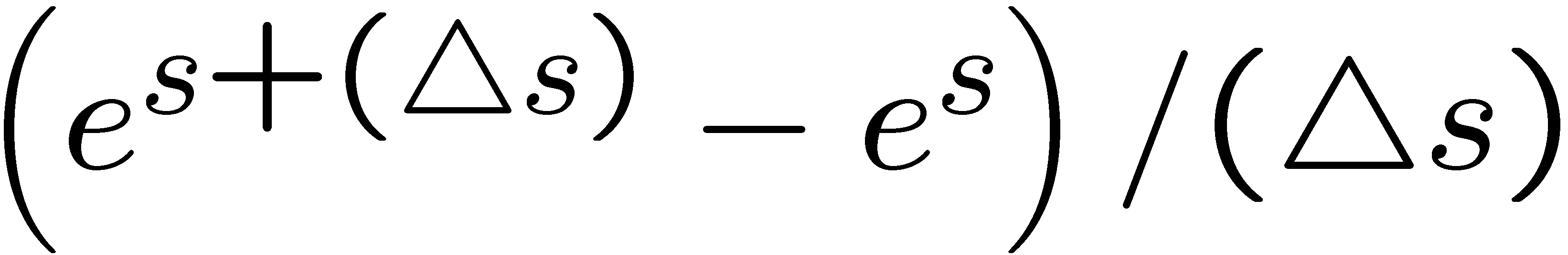 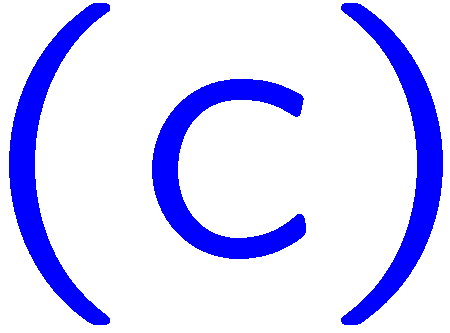 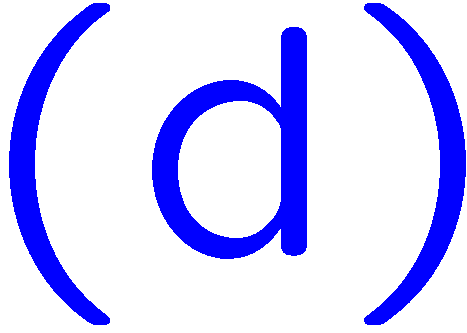 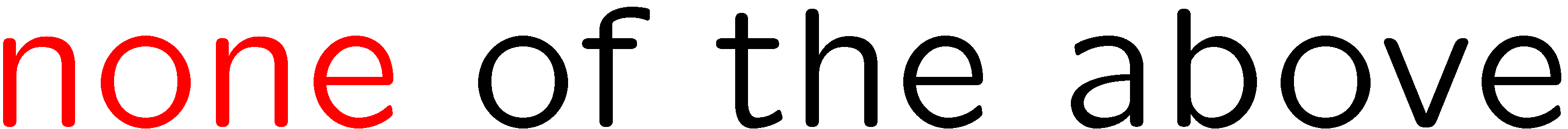 25
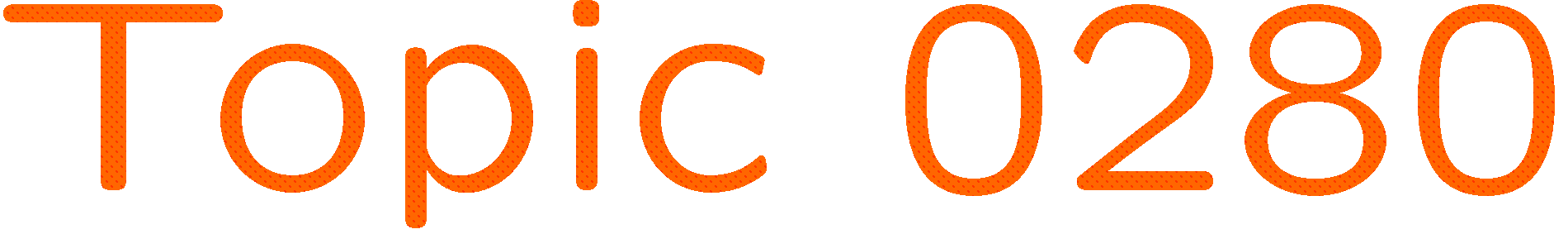 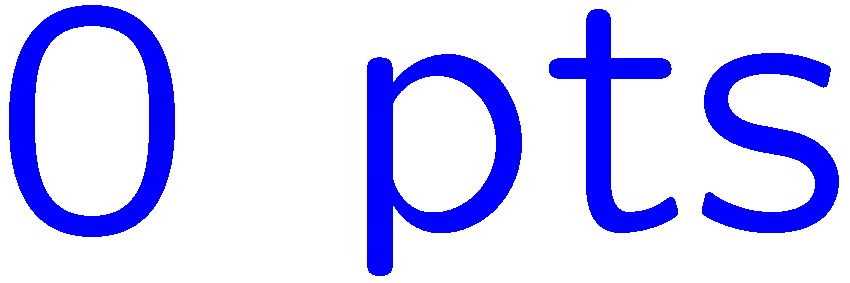 0 of 5
1+1=
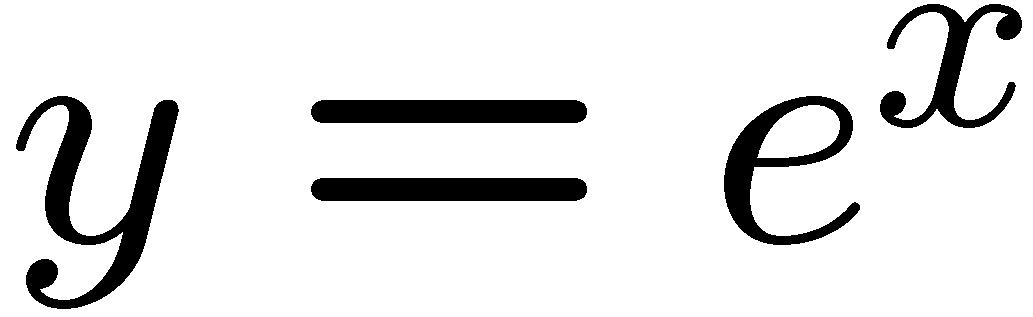 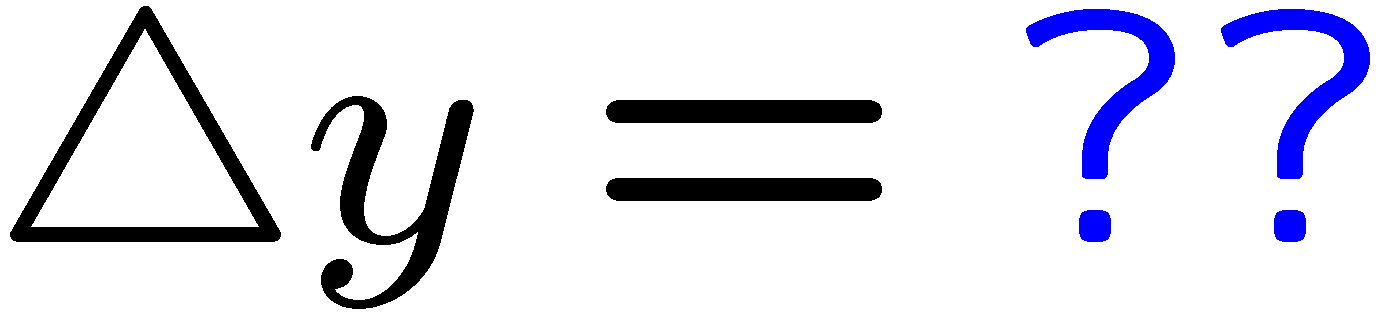 1
2
3
4
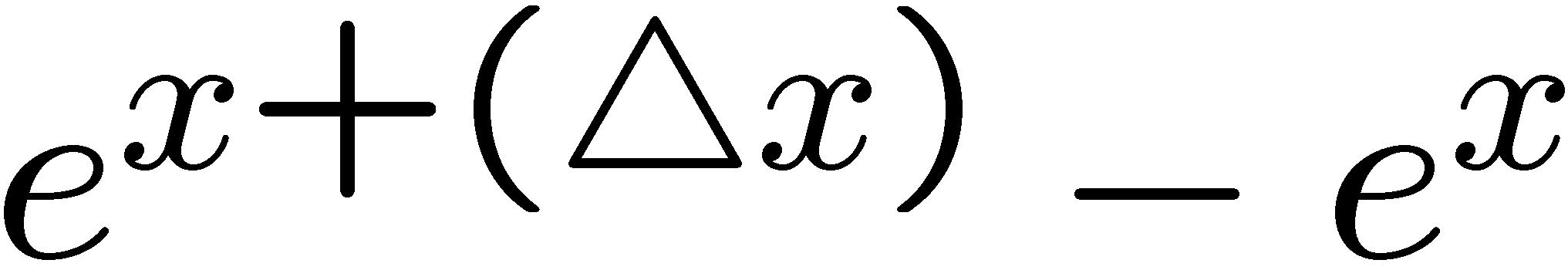 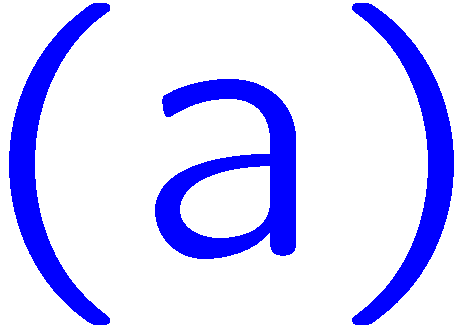 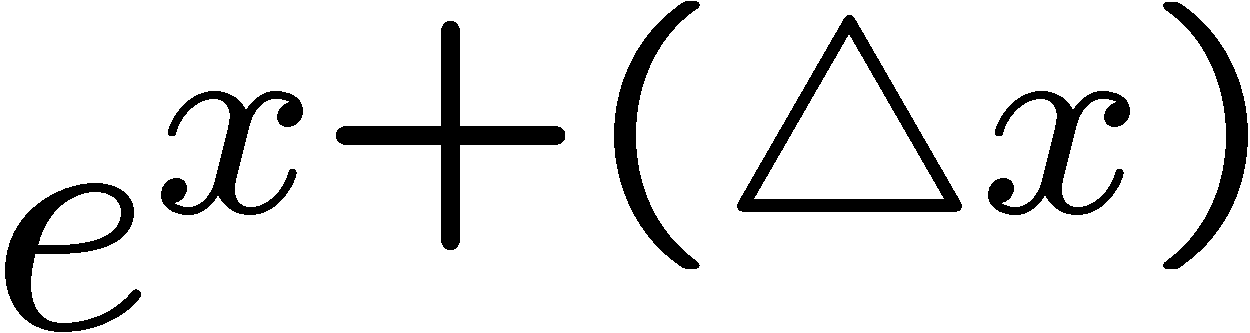 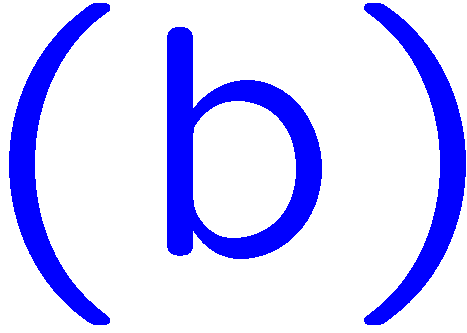 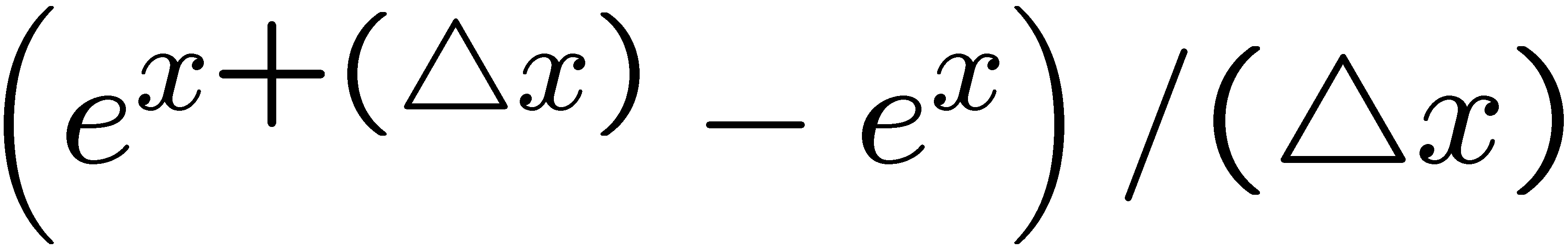 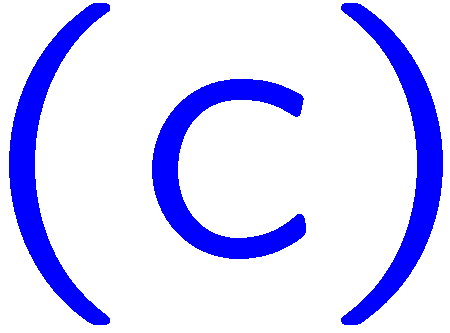 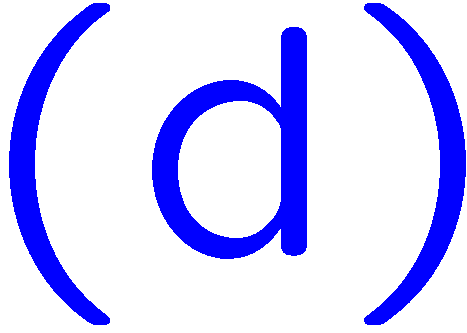 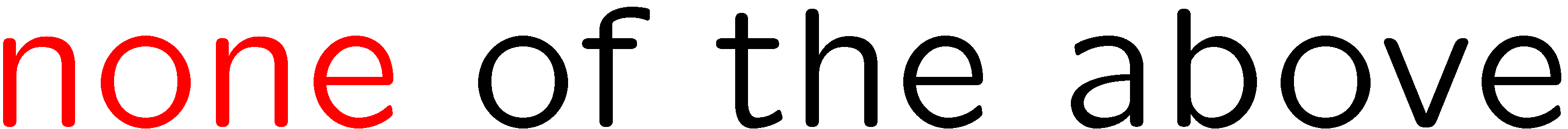 26
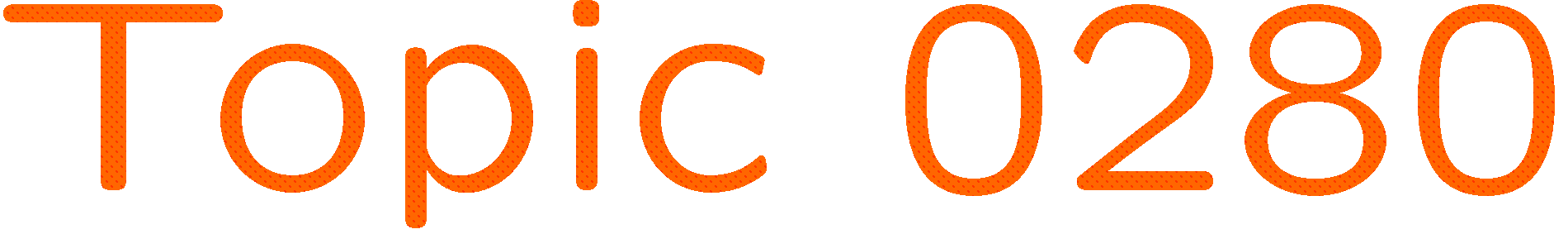 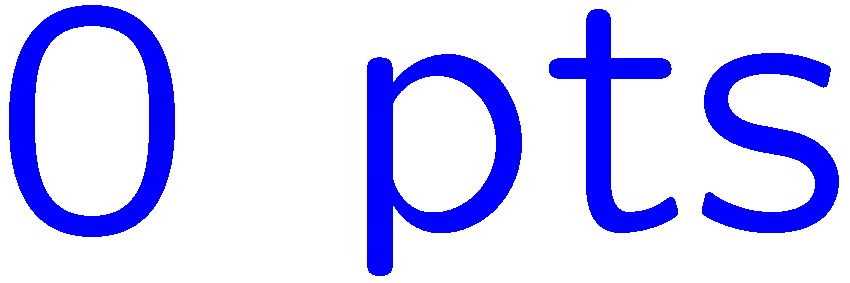 0 of 5
1+1=
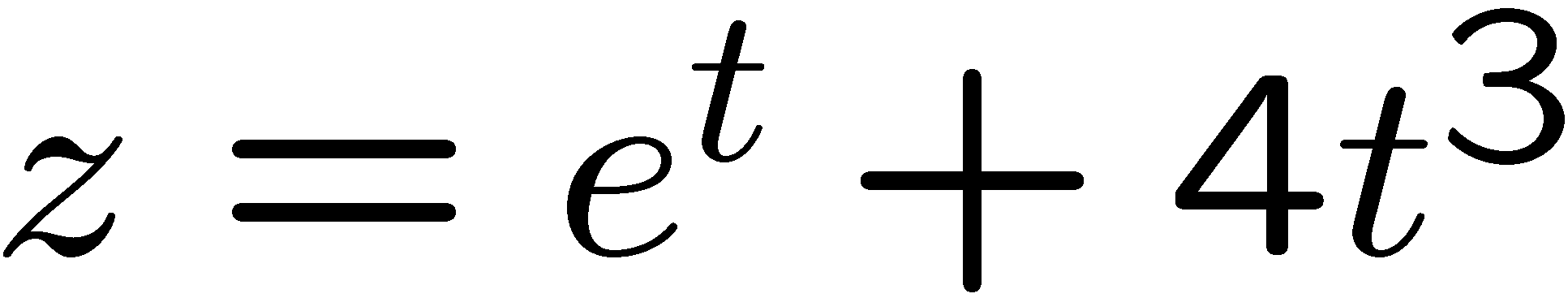 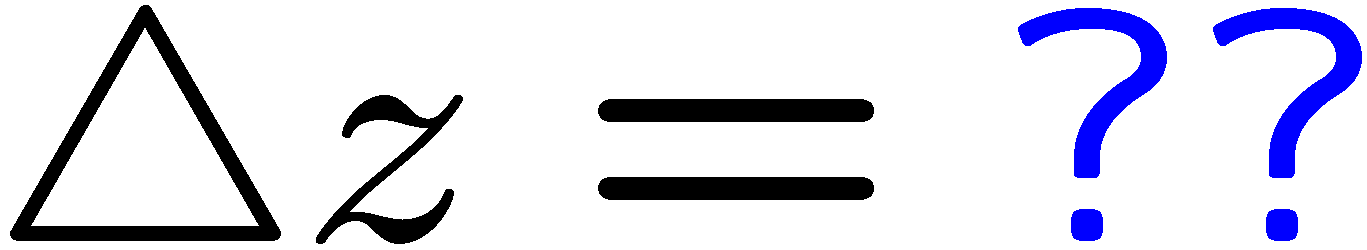 1
2
3
4
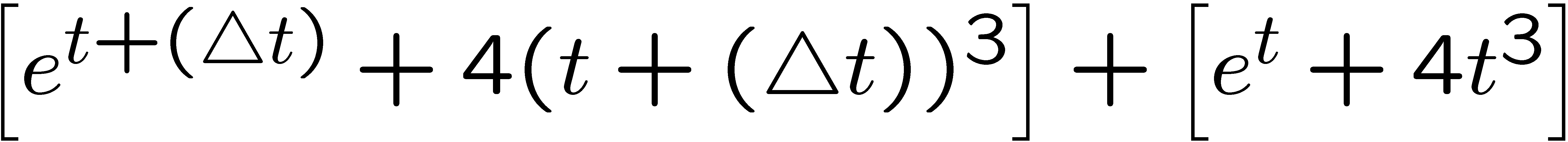 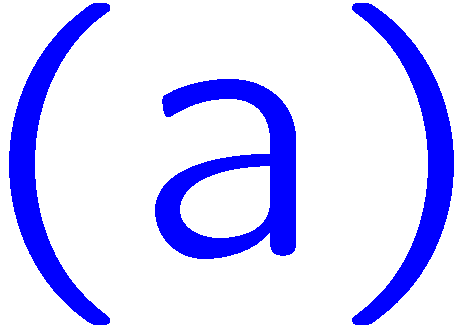 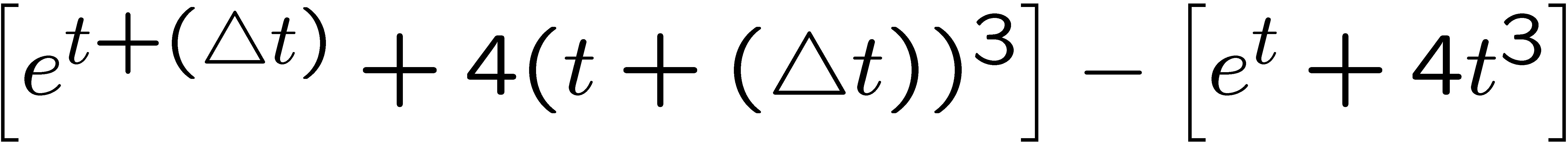 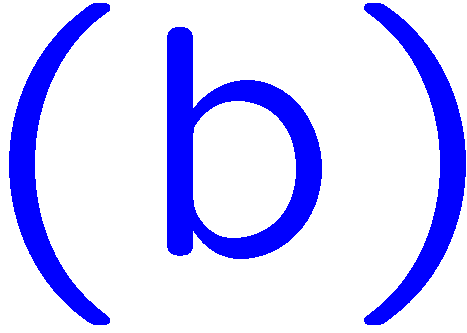 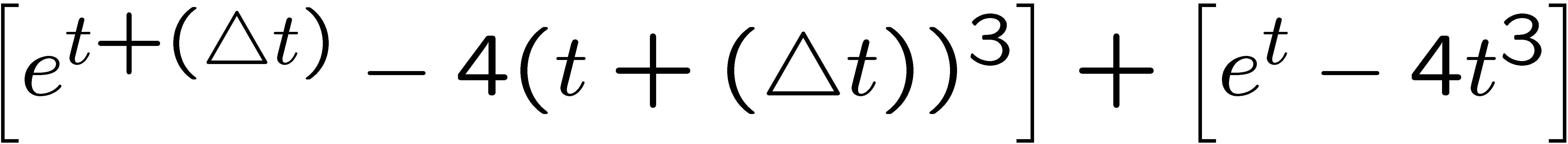 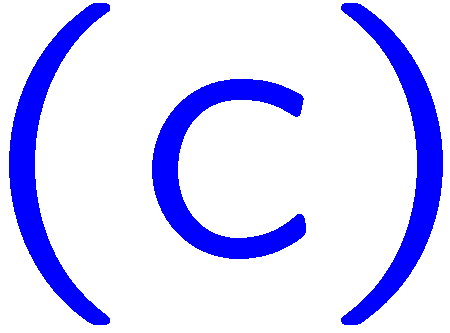 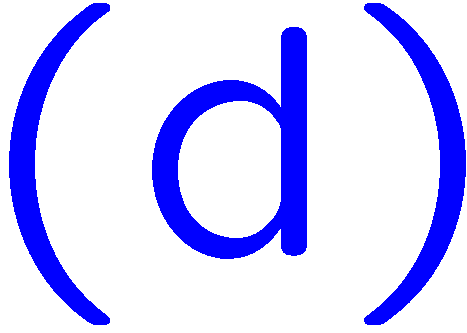 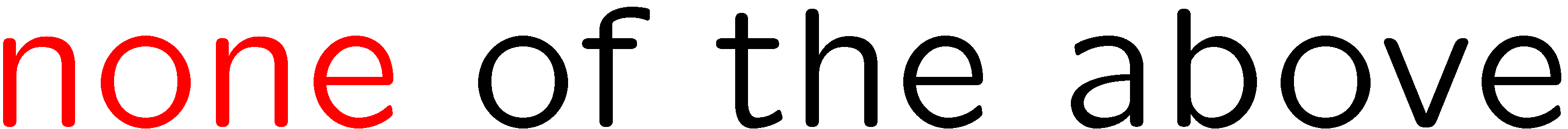 27
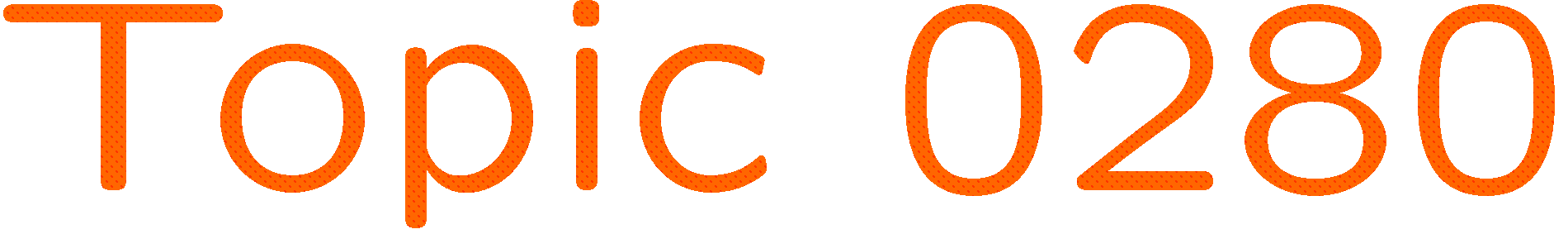 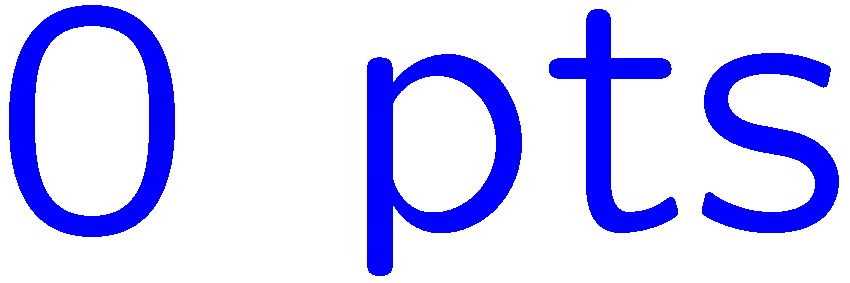 0 of 5
1+1=
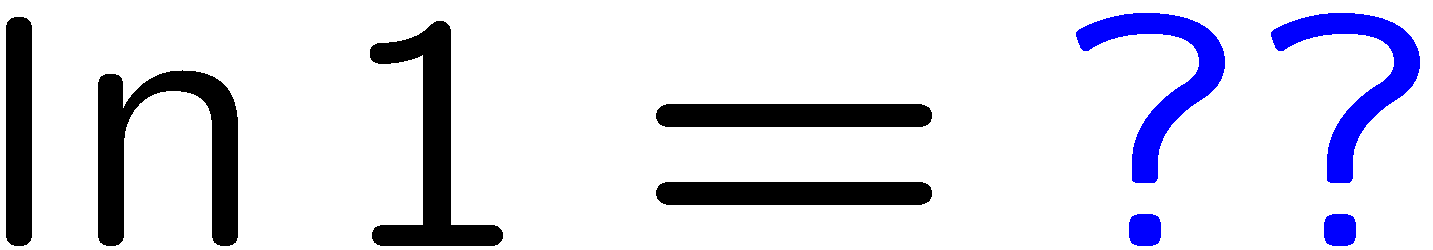 1
2
3
4
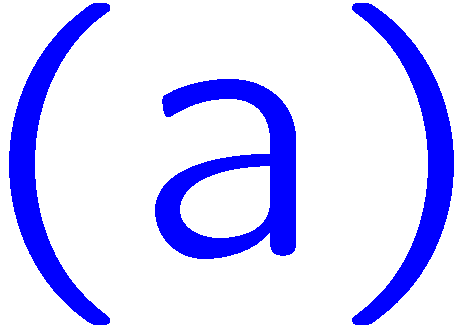 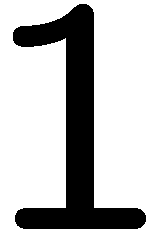 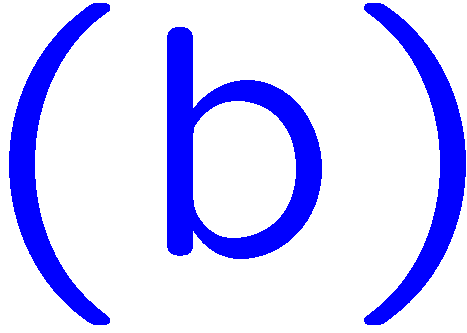 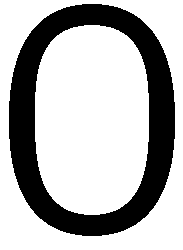 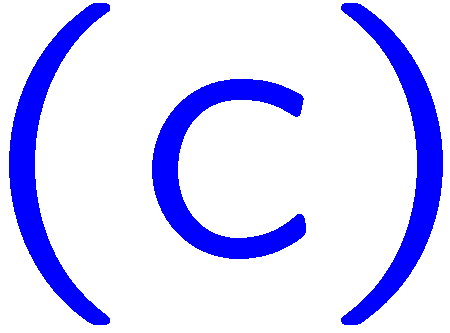 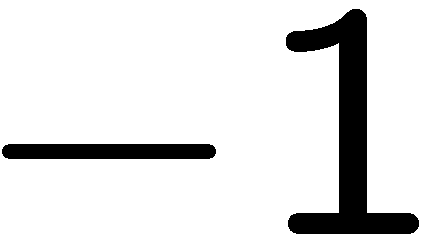 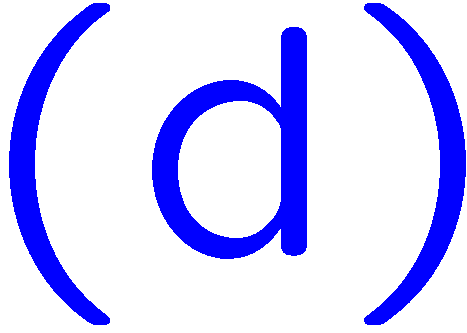 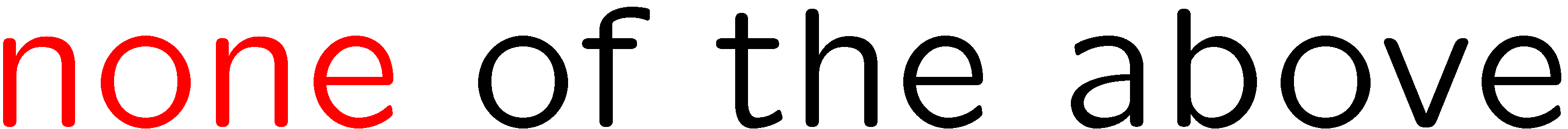 28
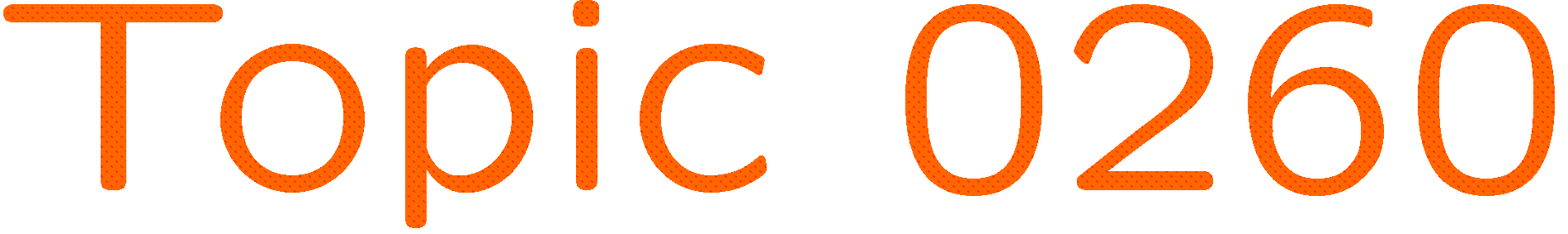 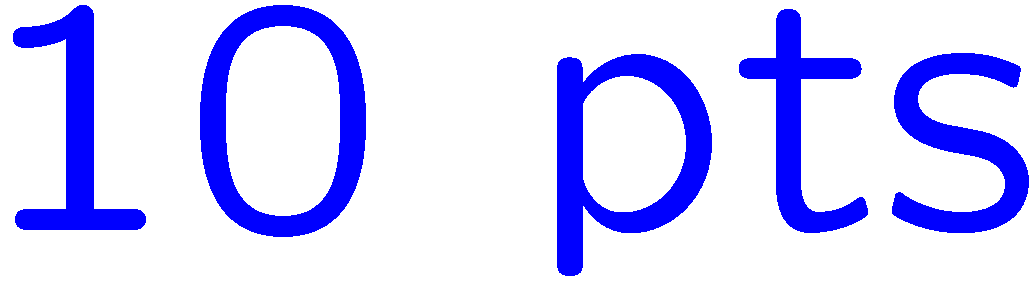 0 of 5
1+1=
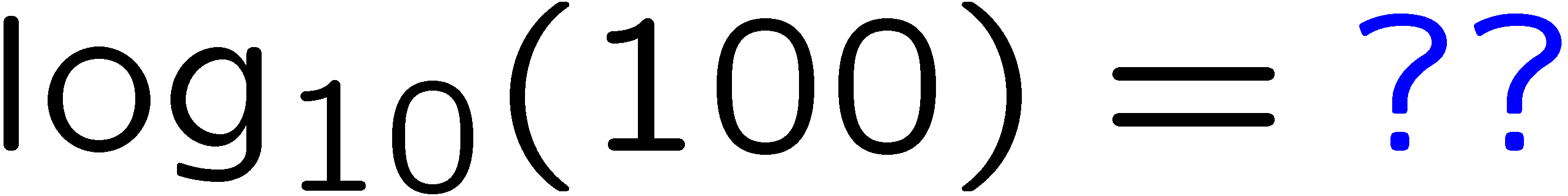 1
2
3
4
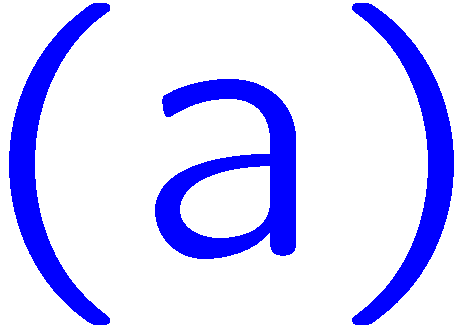 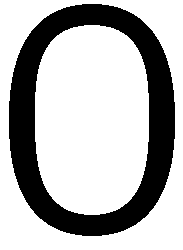 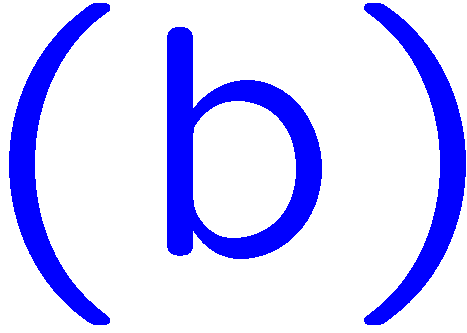 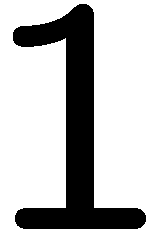 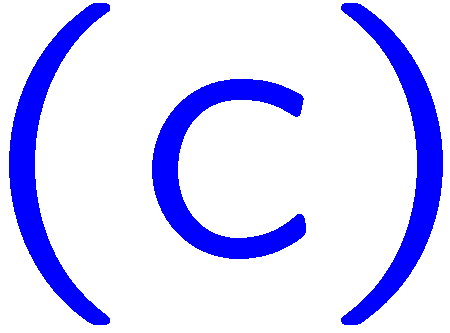 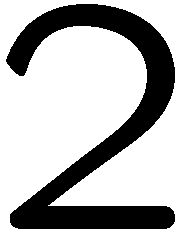 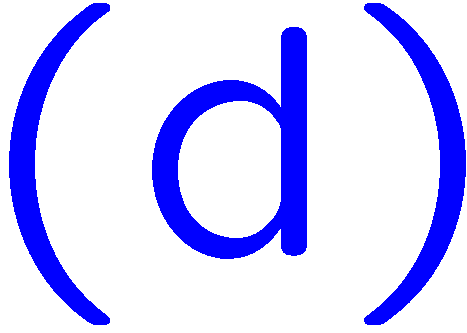 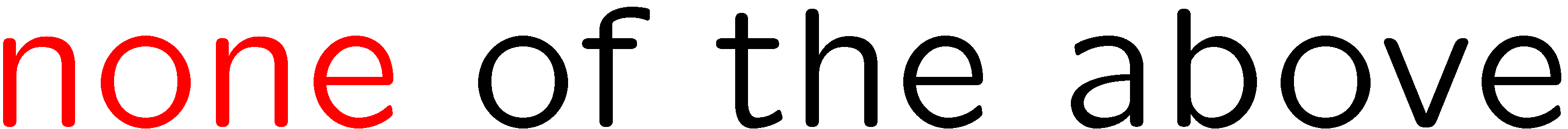 29
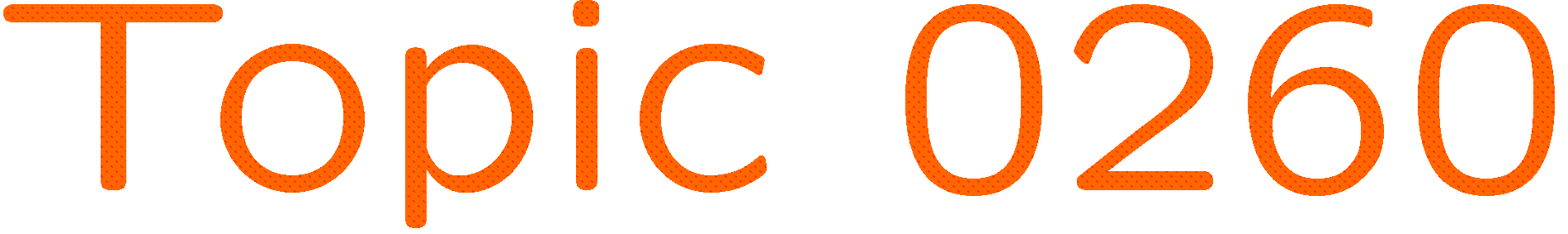 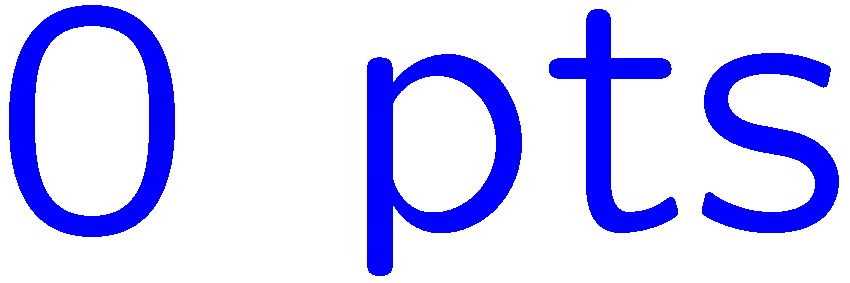 0 of 5
1+1=
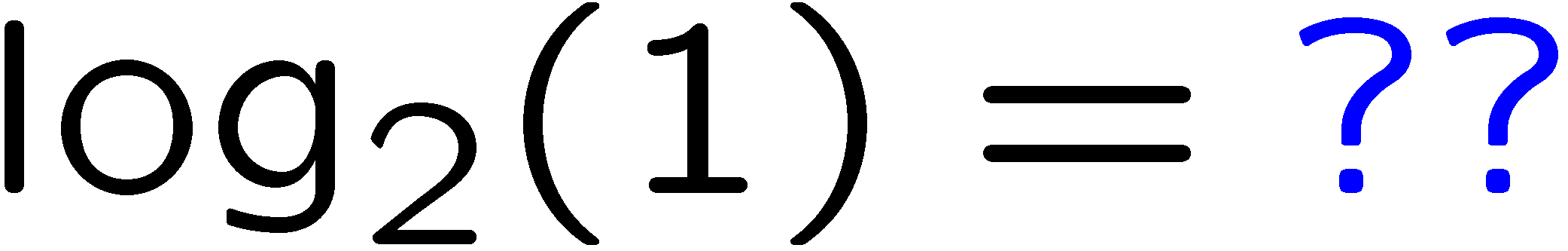 1
2
3
4
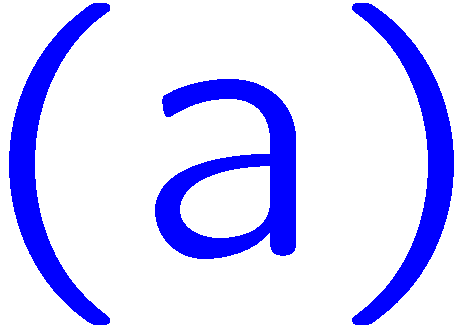 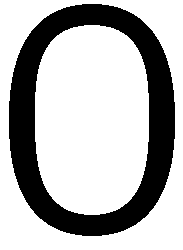 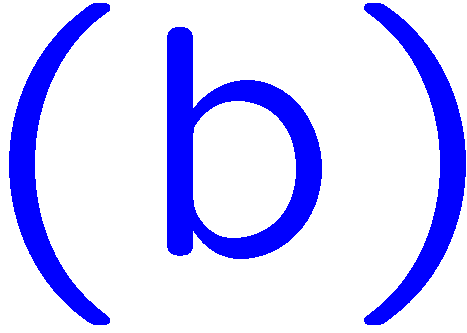 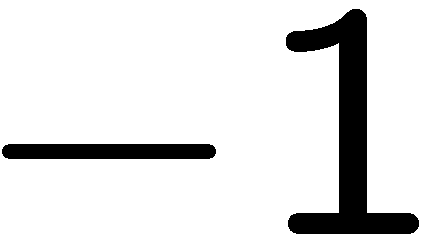 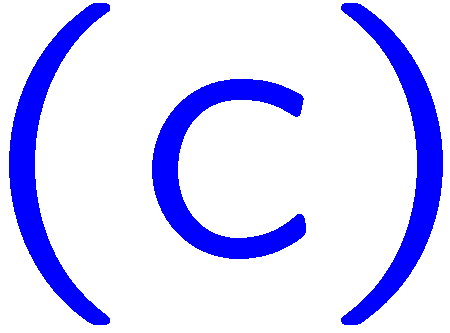 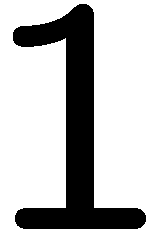 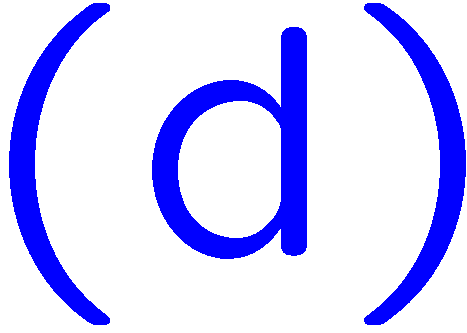 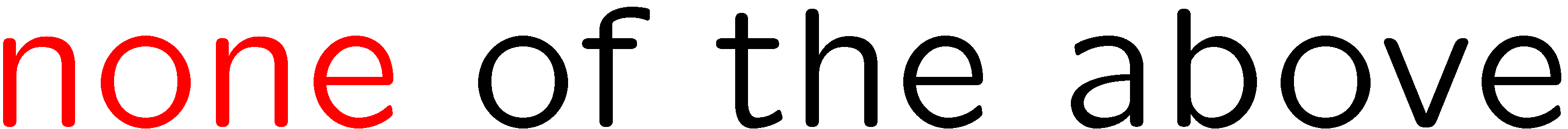 30
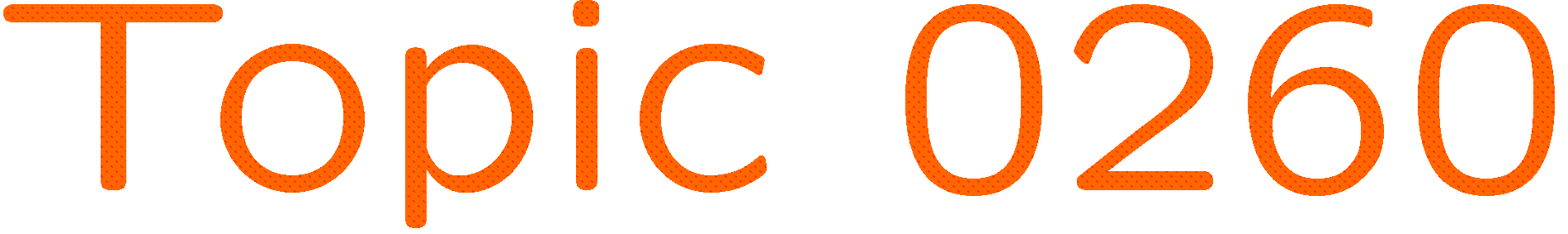 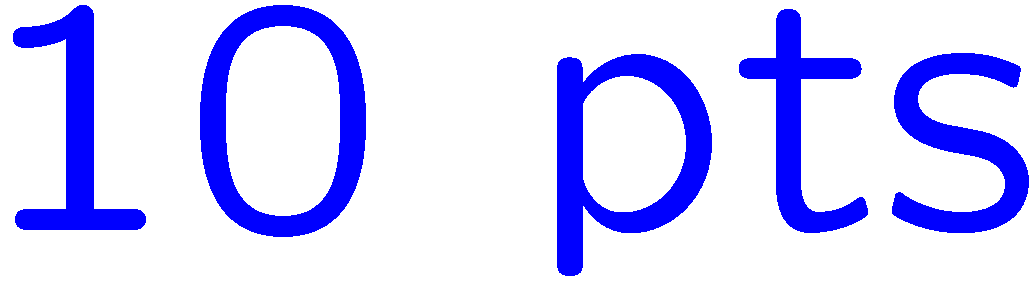 0 of 5
1+1=
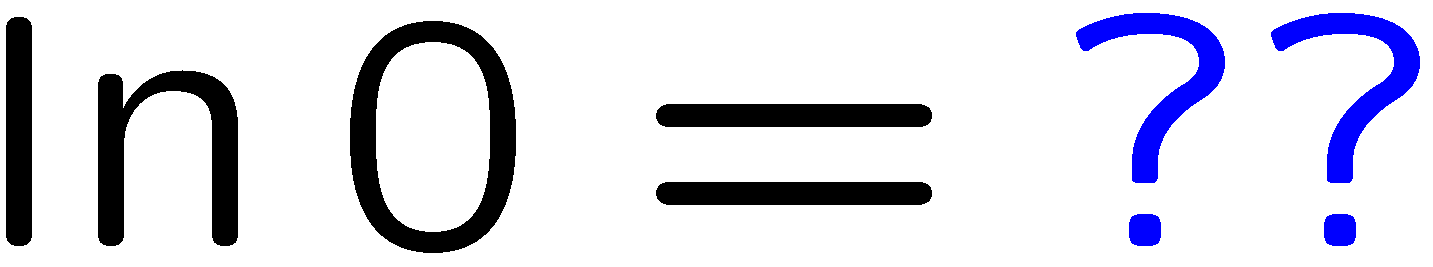 1
2
3
4
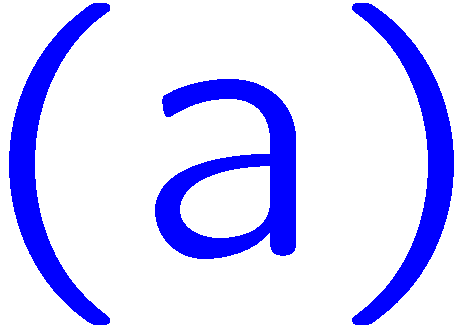 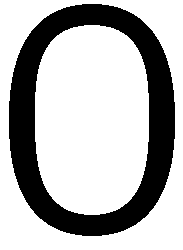 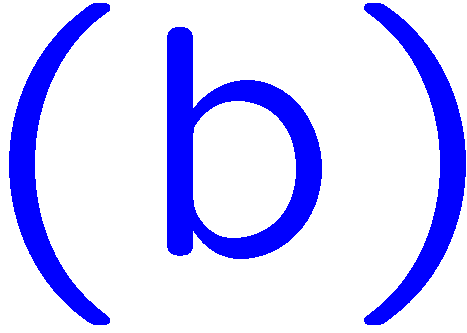 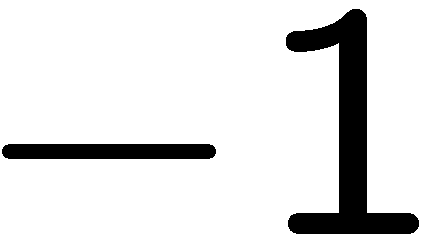 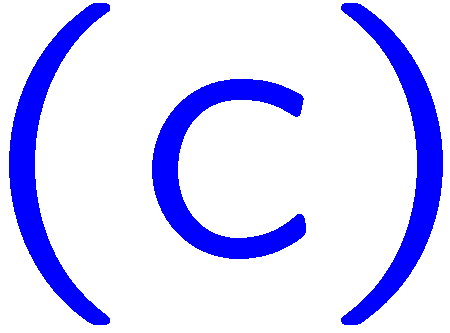 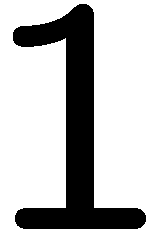 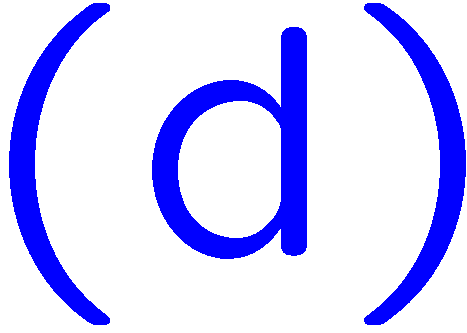 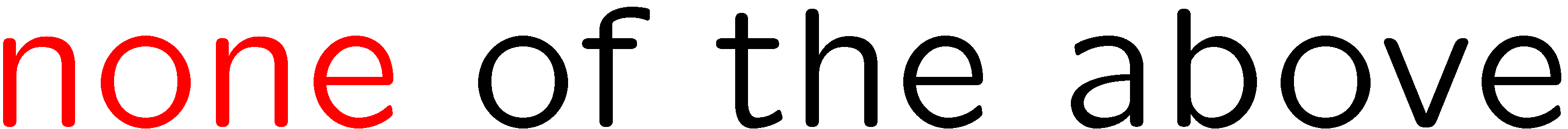 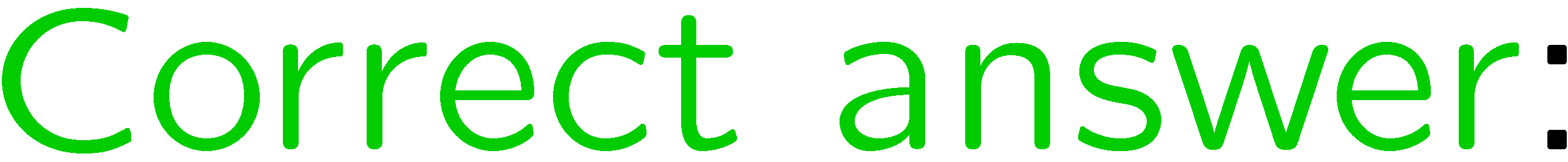 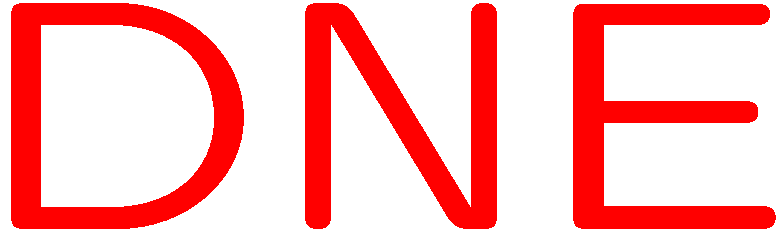 31
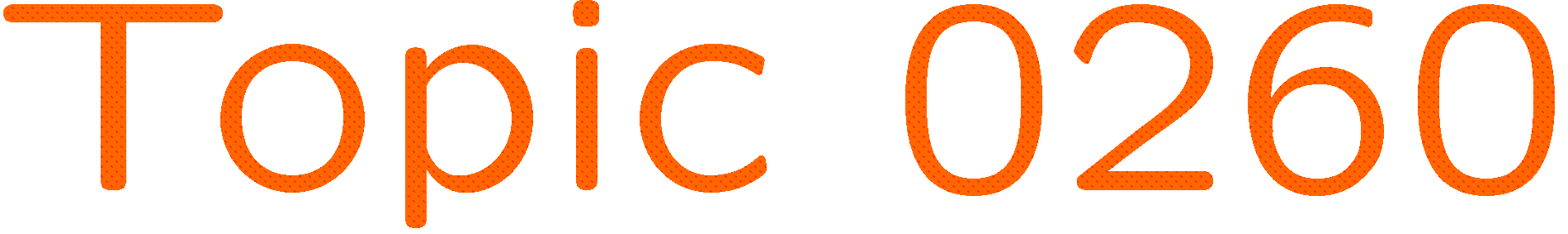 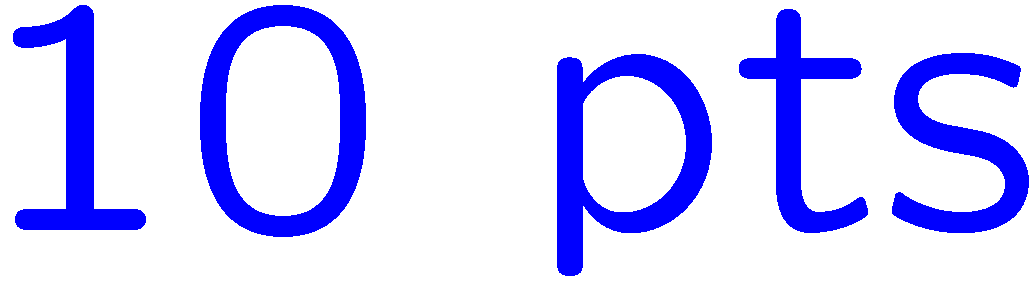 0 of 5
1+1=
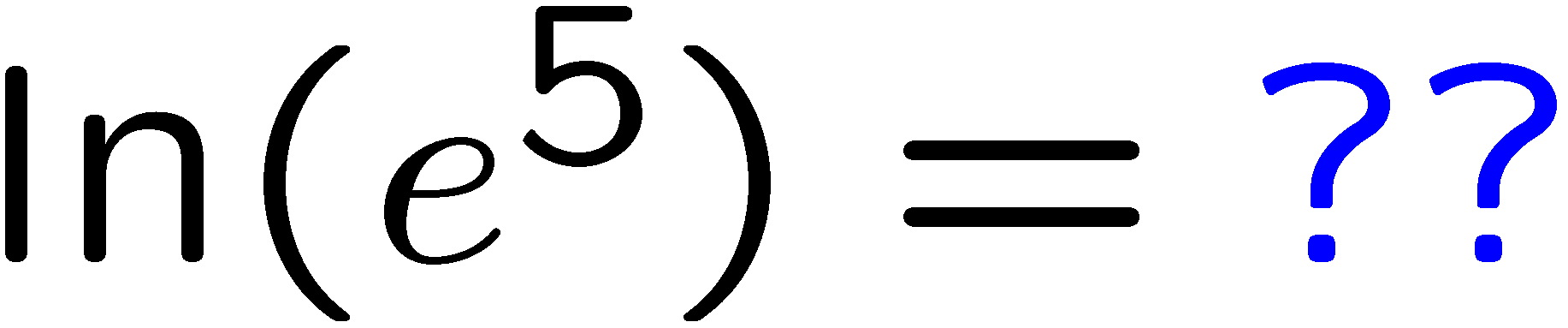 1
2
3
4
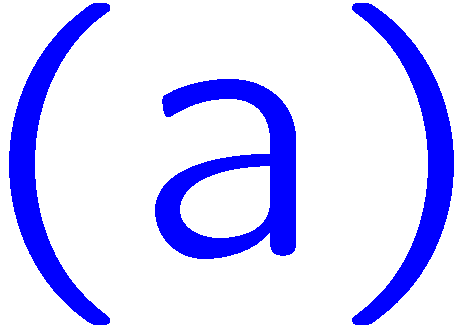 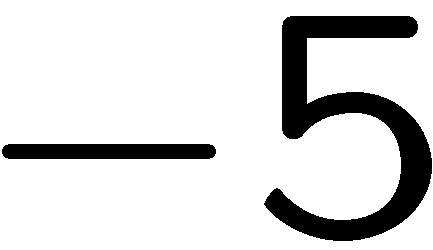 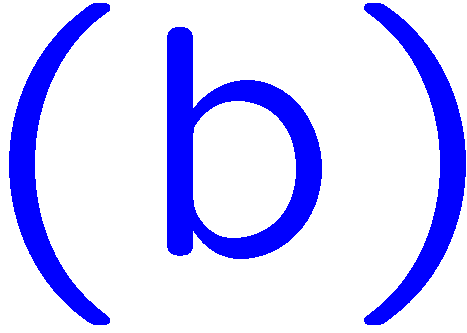 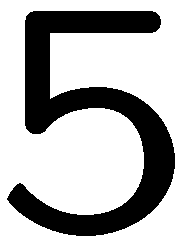 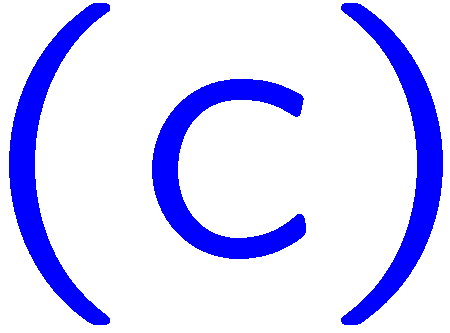 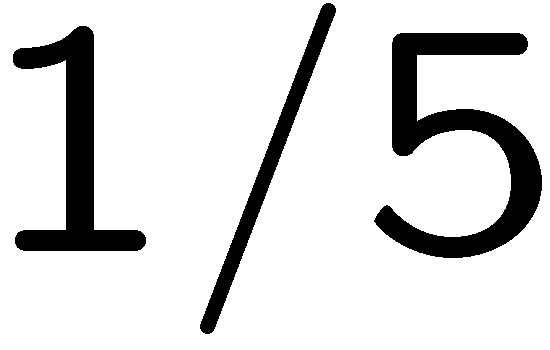 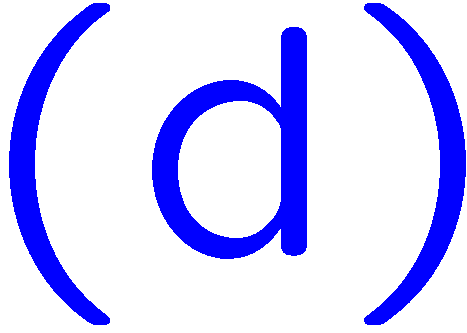 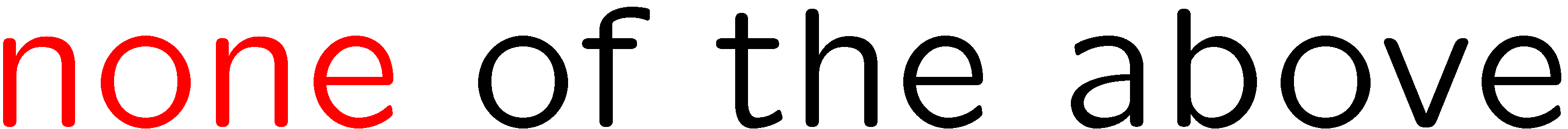 32
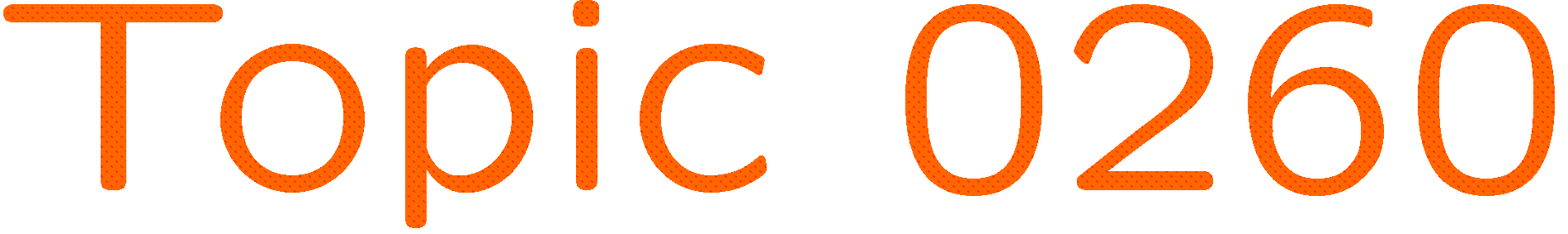 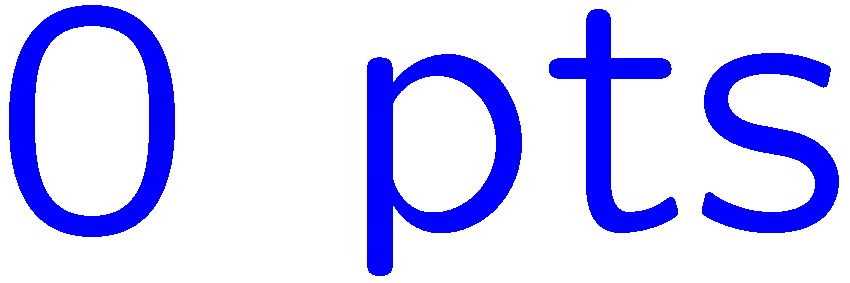 0 of 5
1+1=
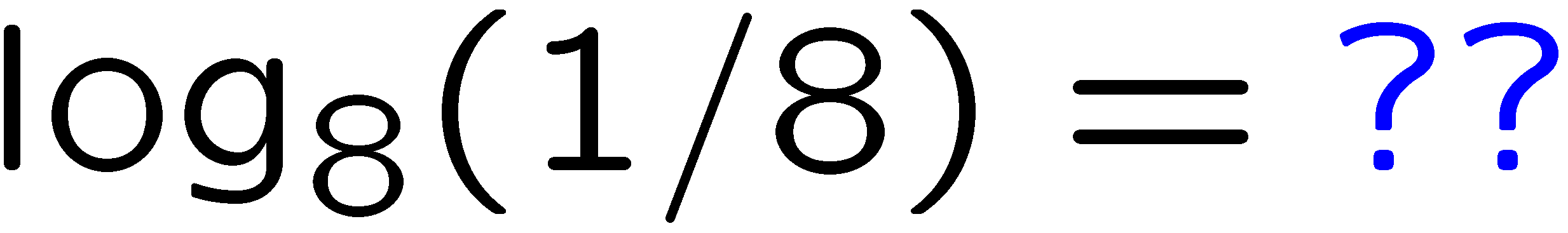 1
2
3
4
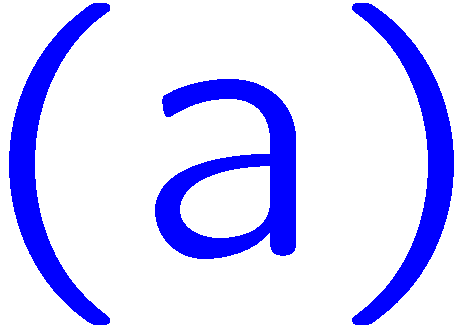 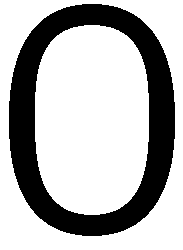 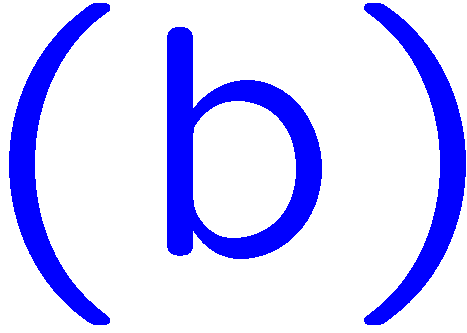 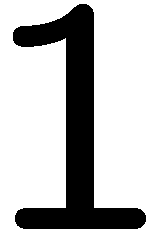 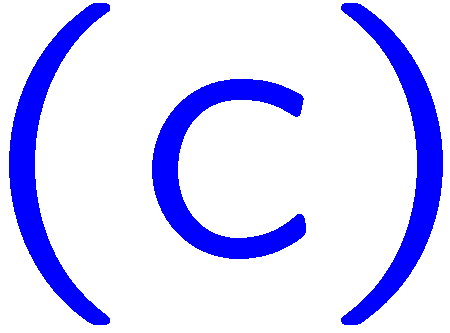 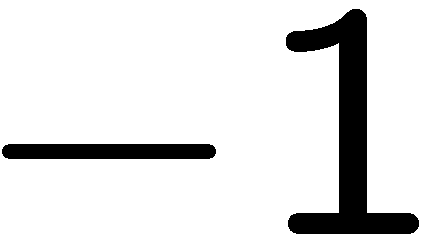 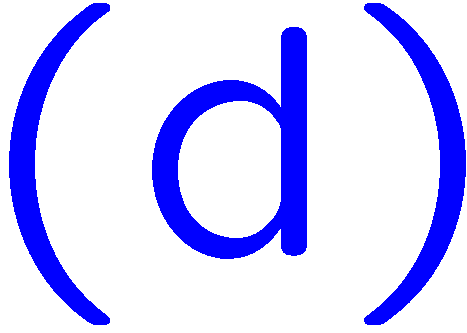 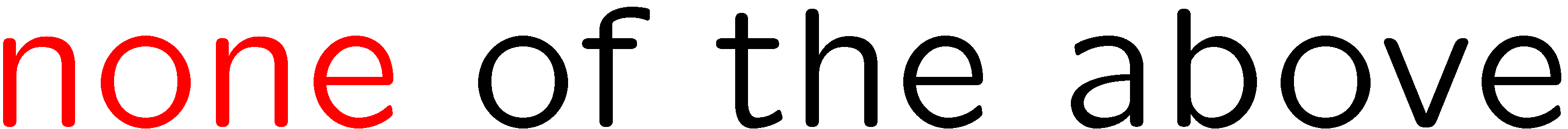 33
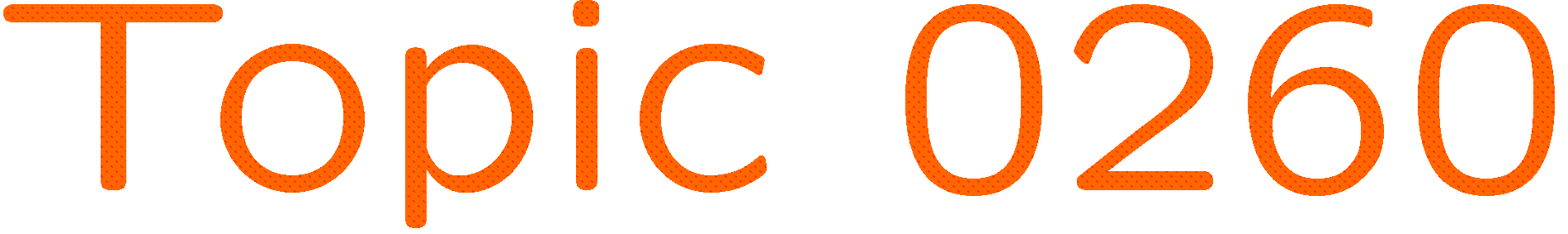 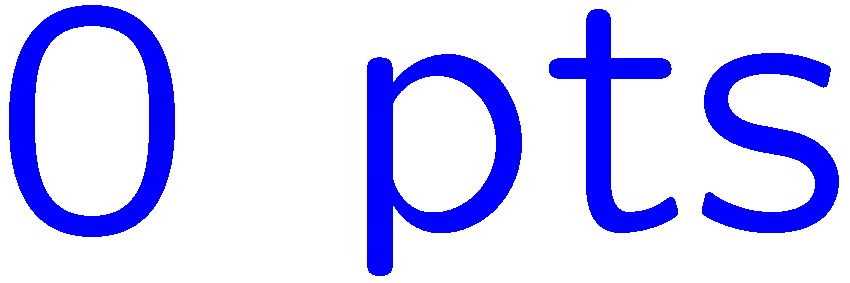 0 of 5
1+1=
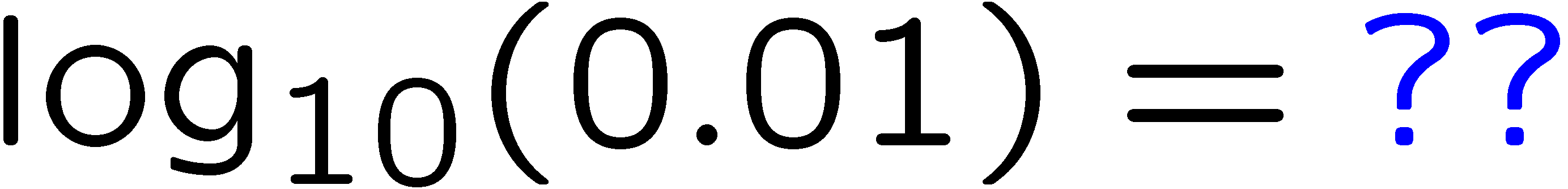 1
2
3
4
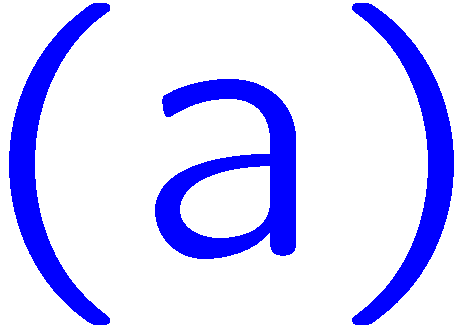 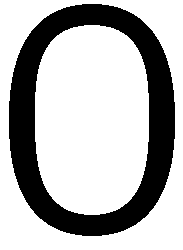 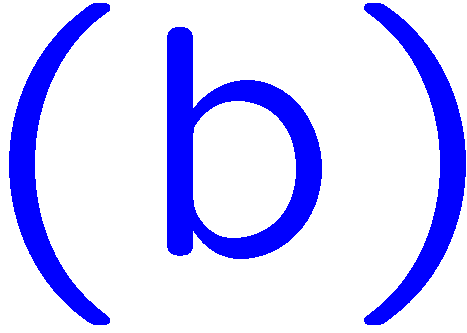 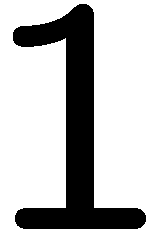 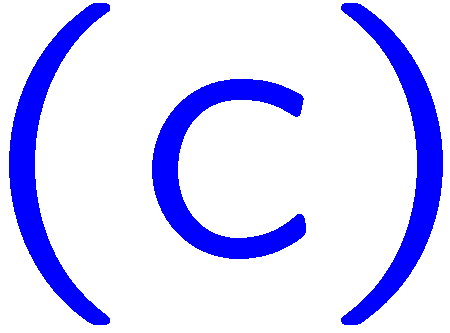 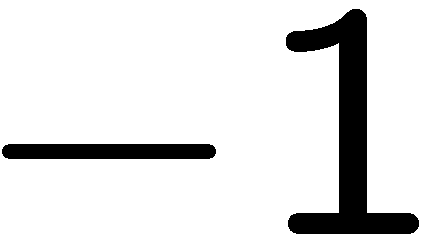 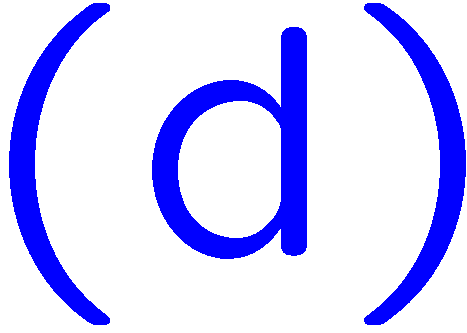 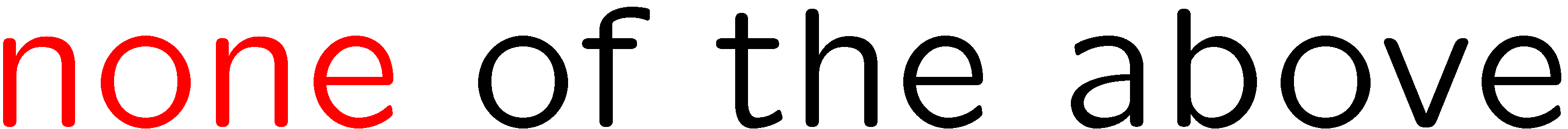 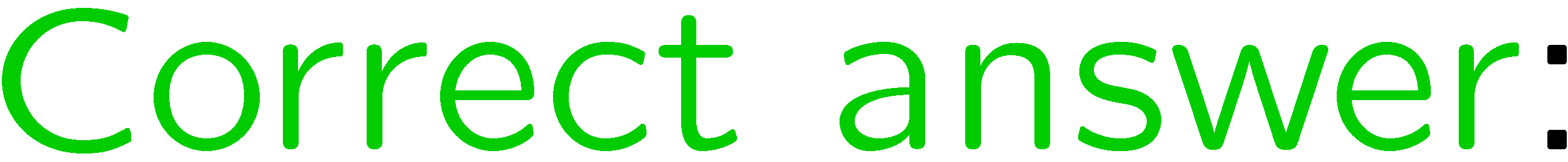 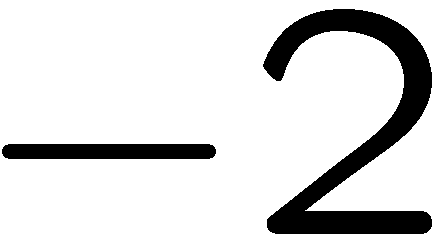 34
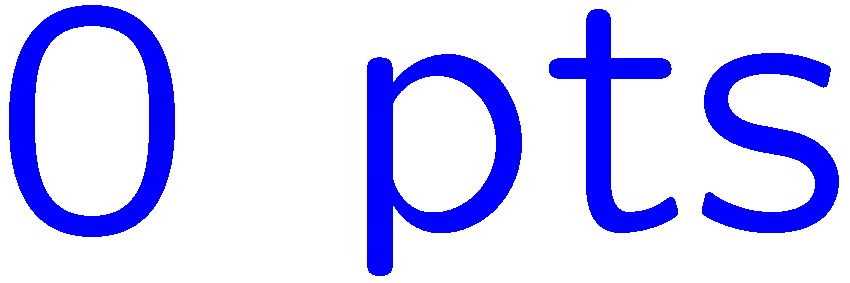 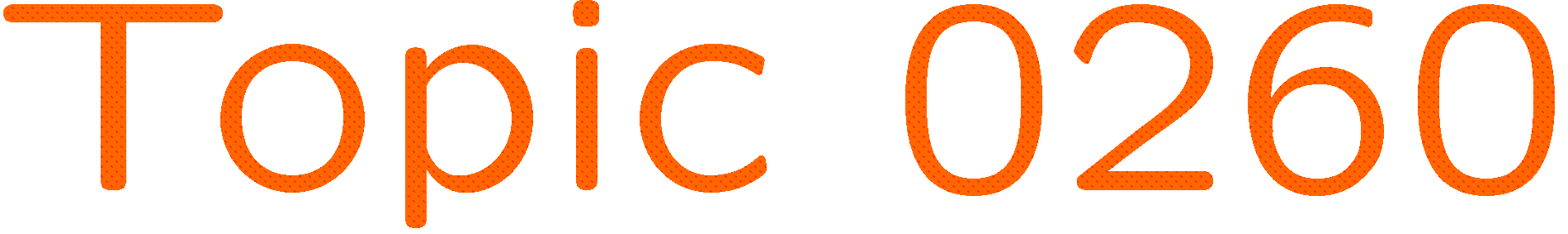 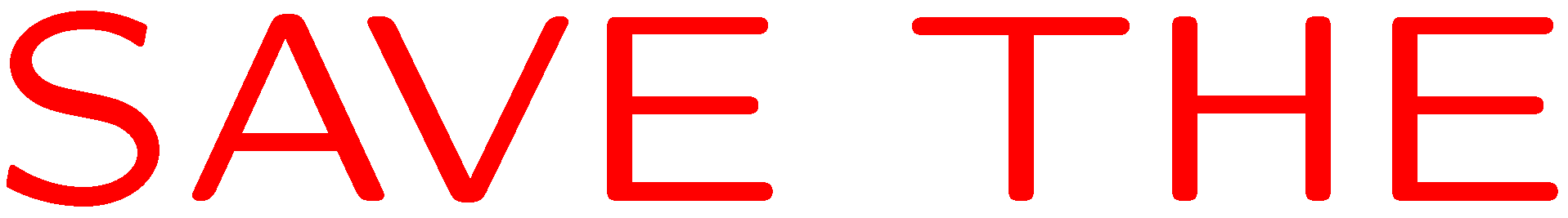 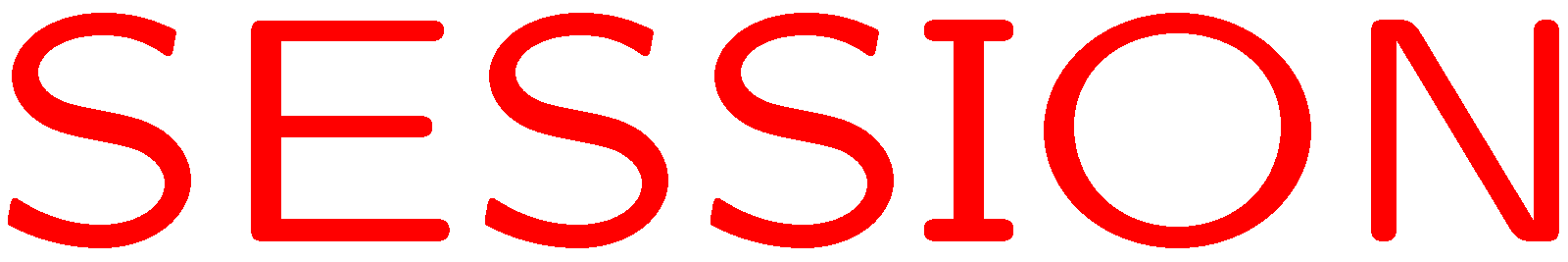 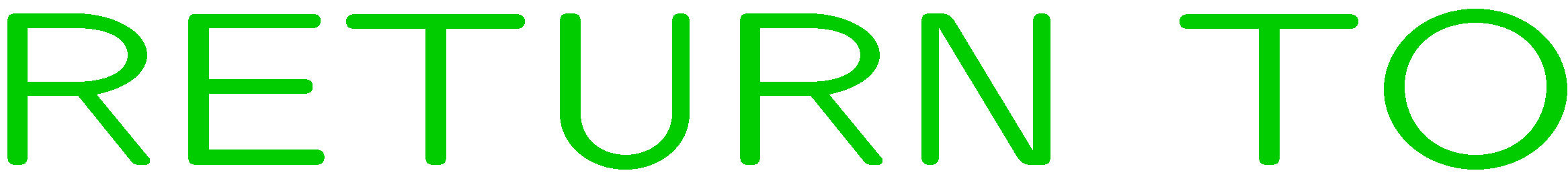 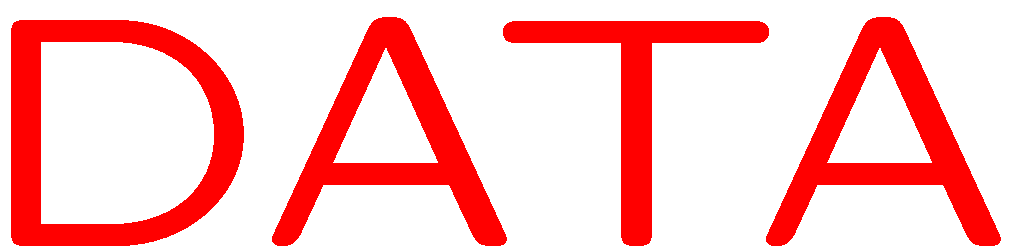 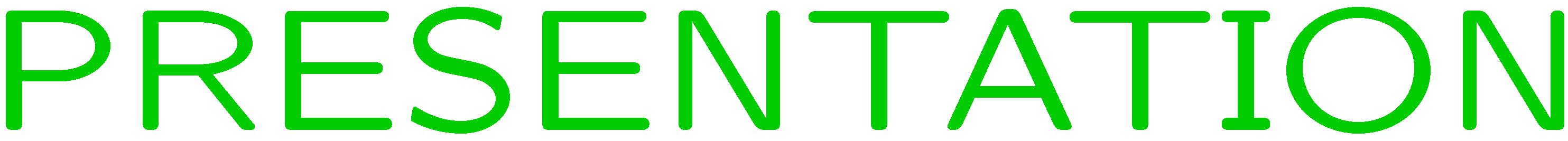 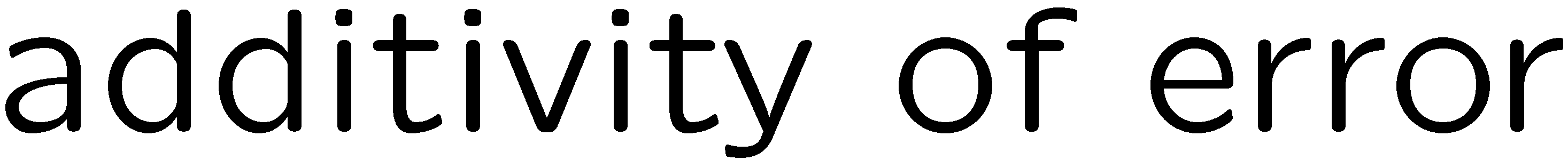 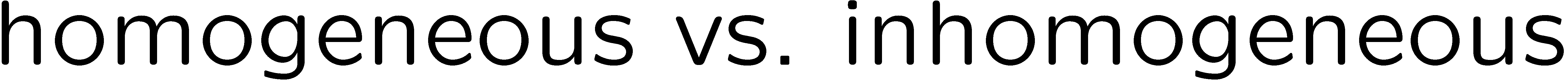 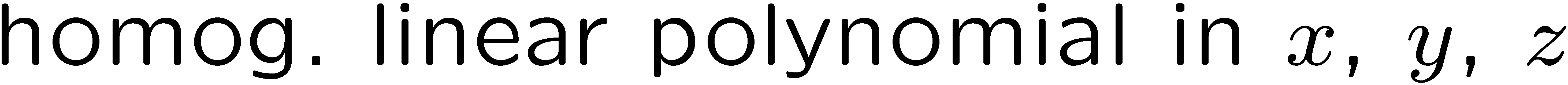 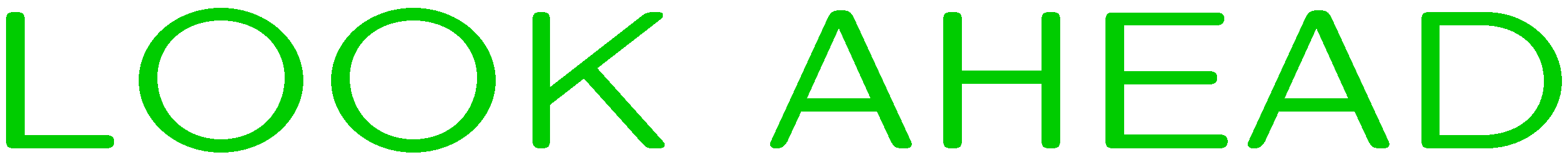 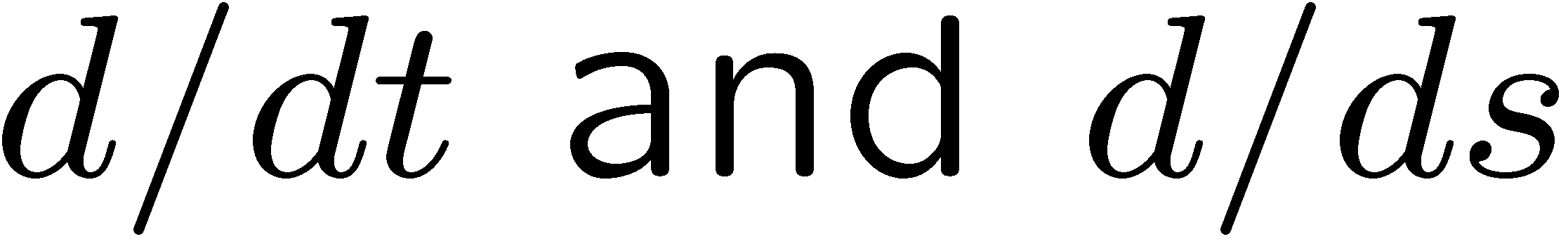 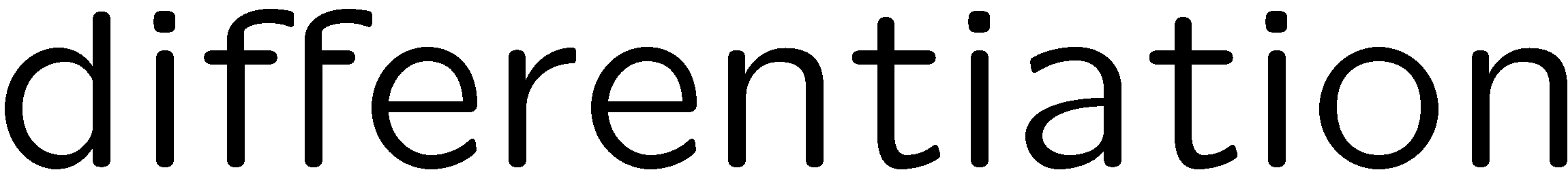 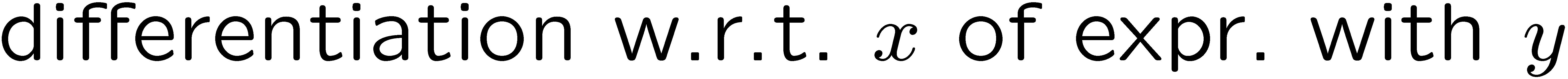 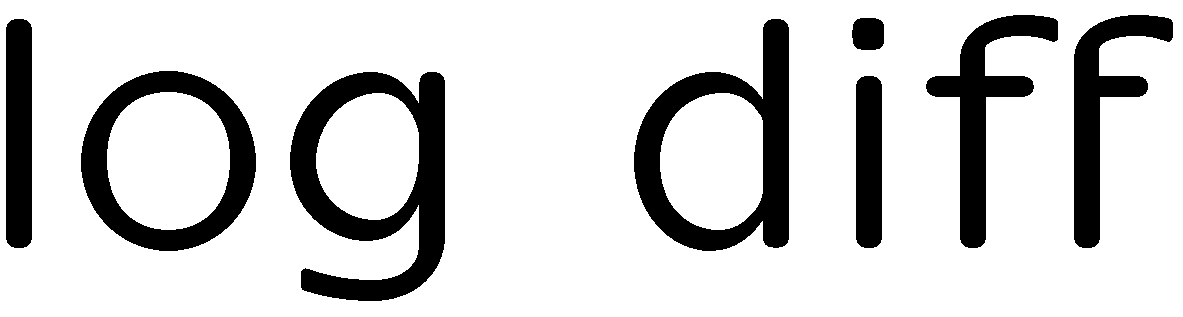